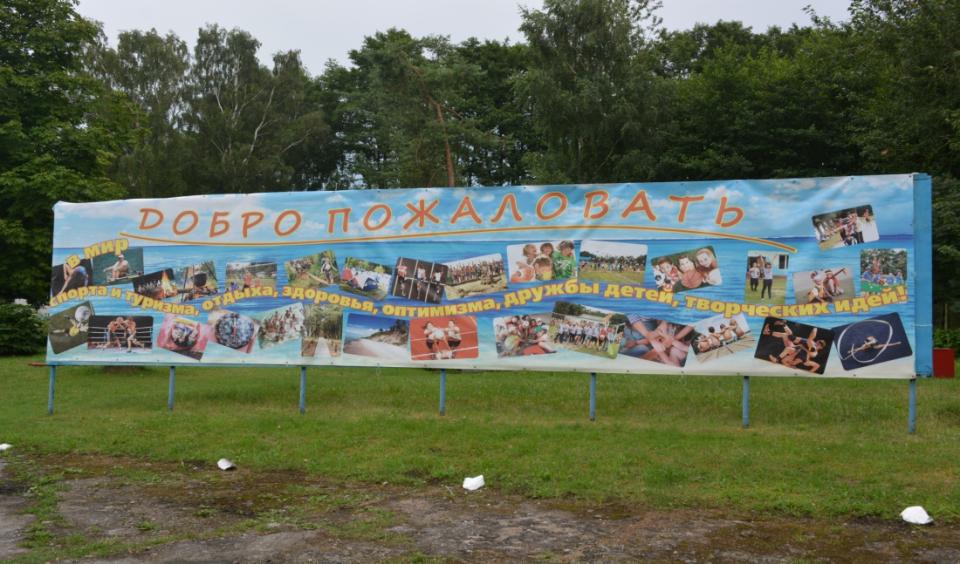 Лето – это маленькая жизнь!
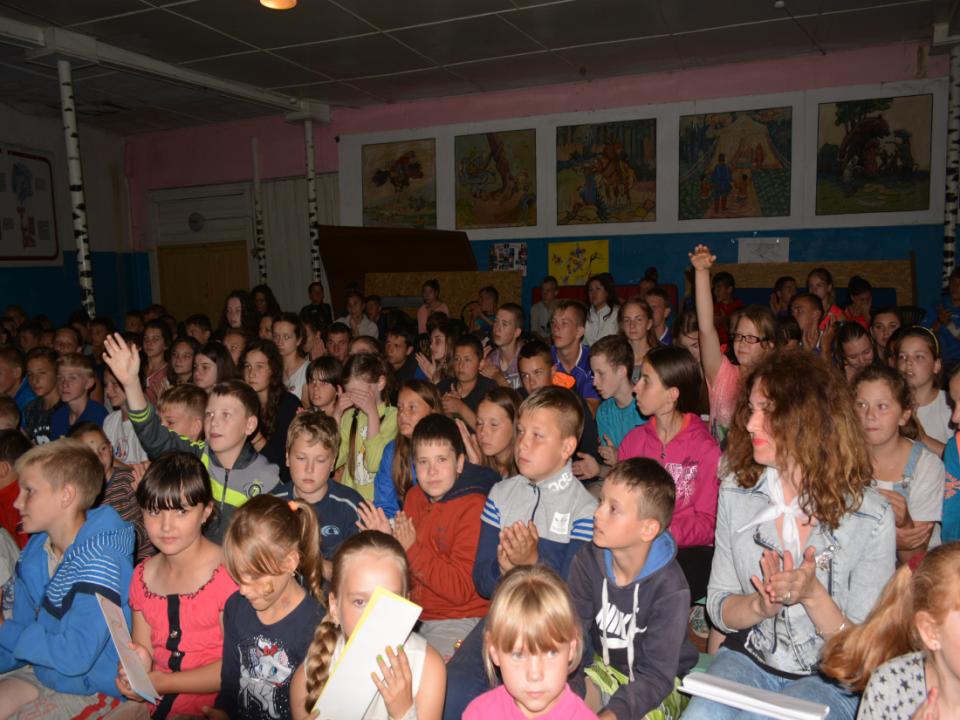 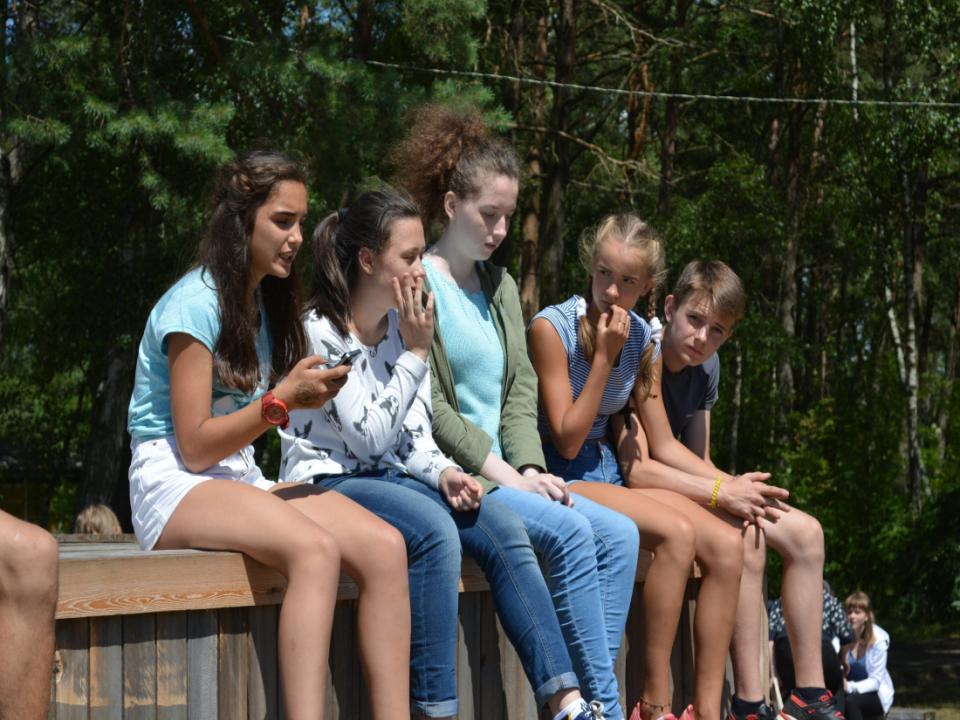 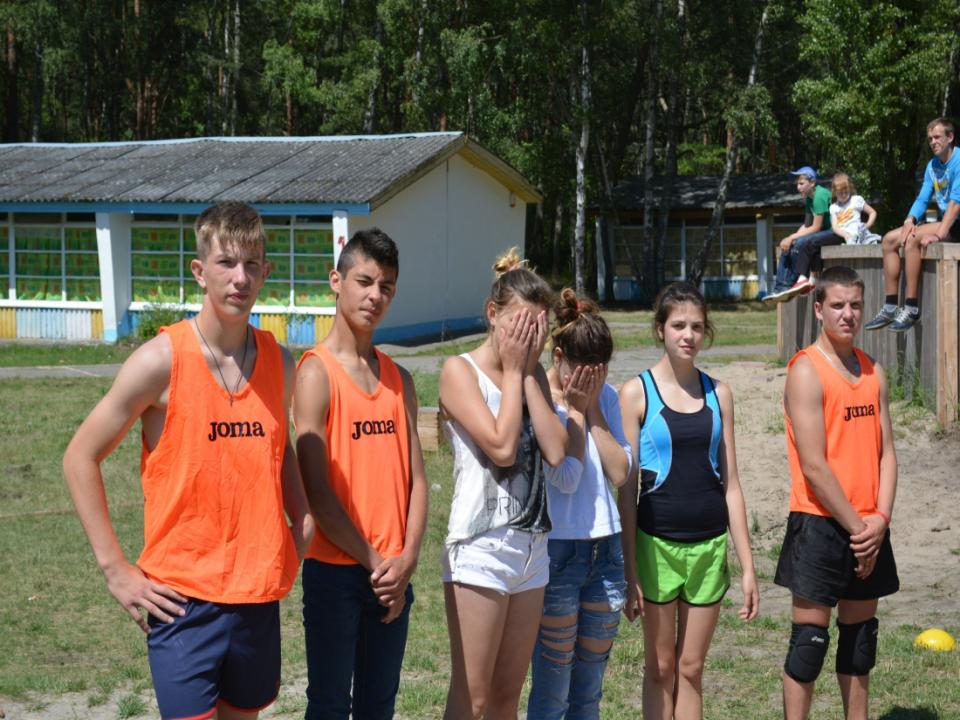 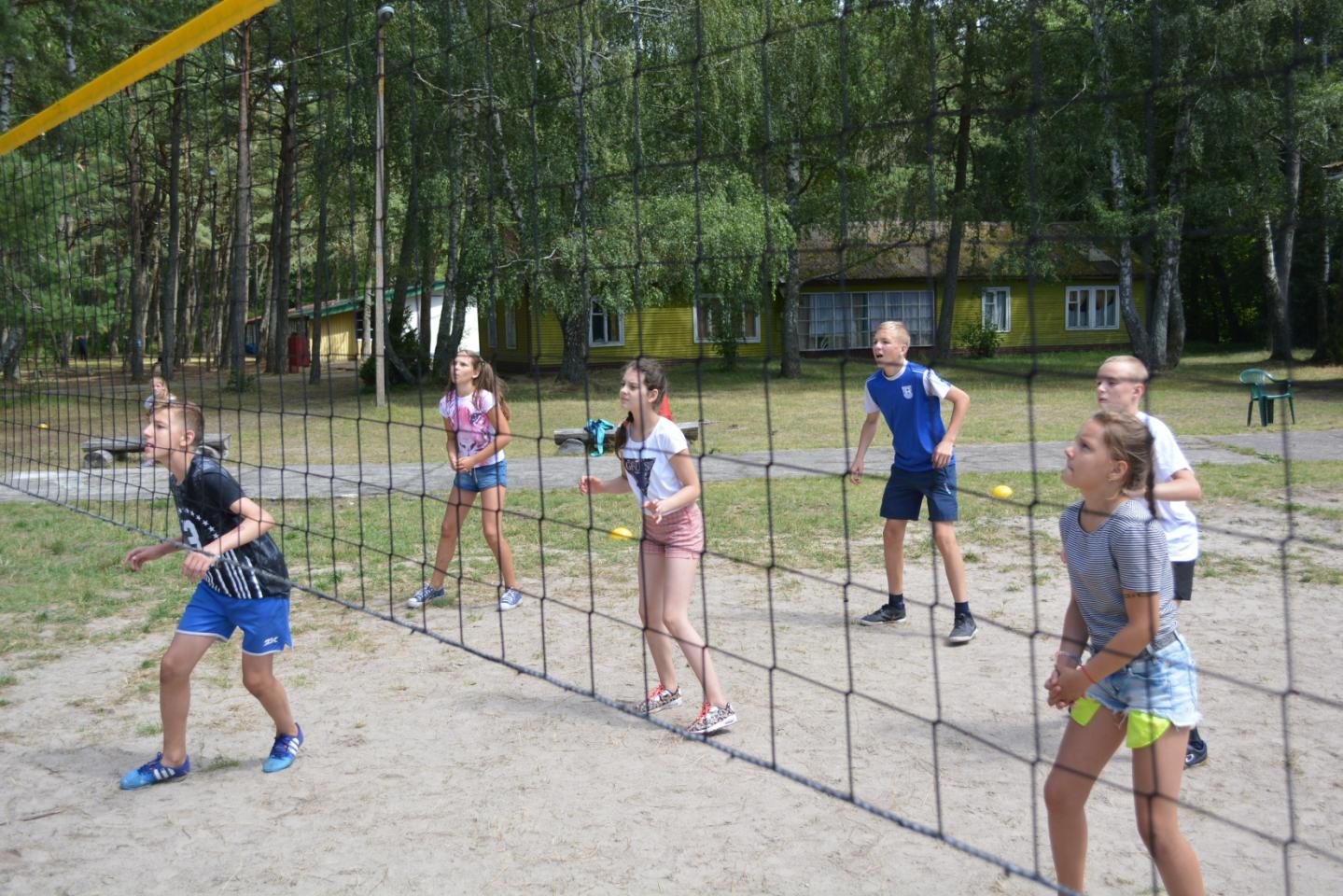 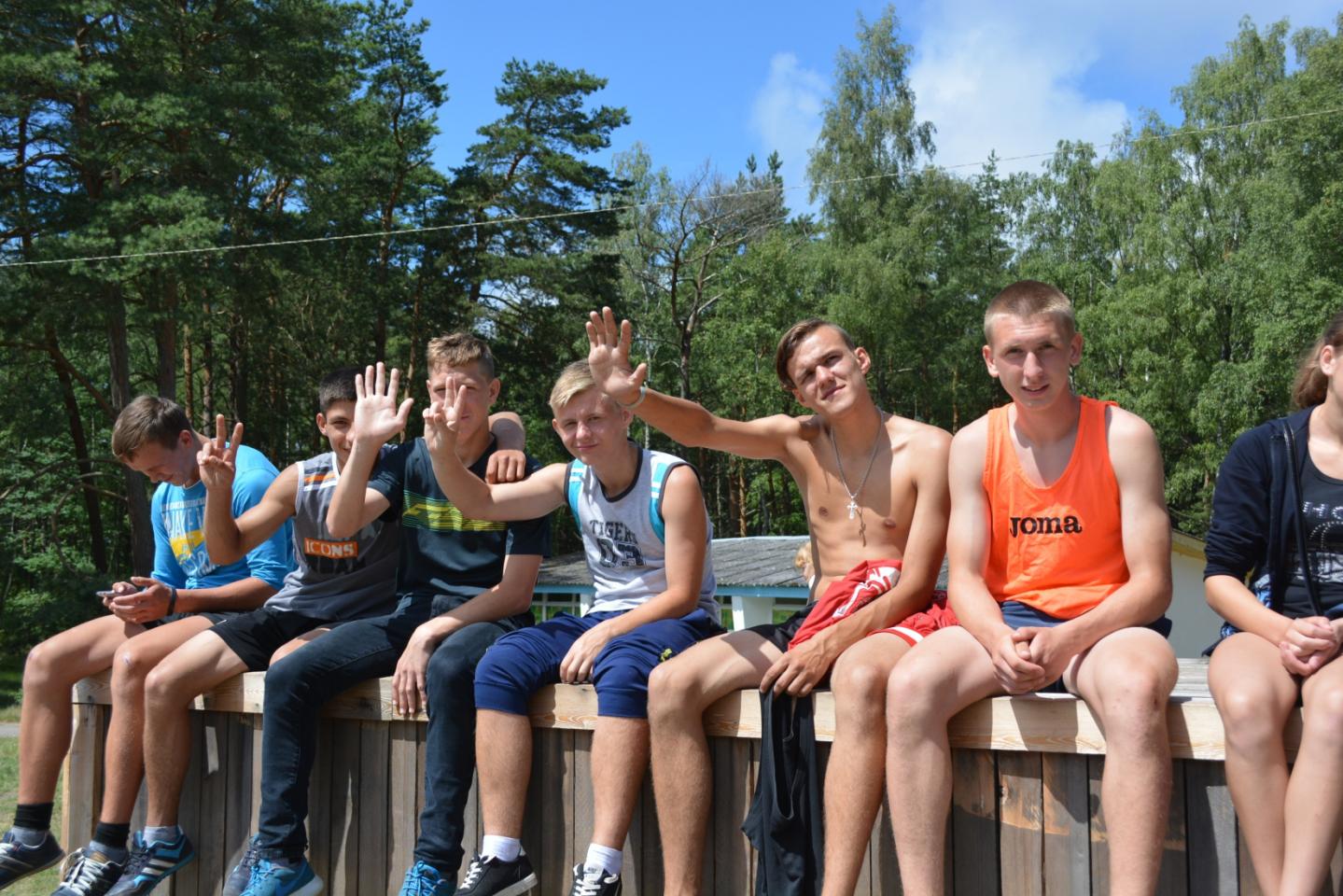 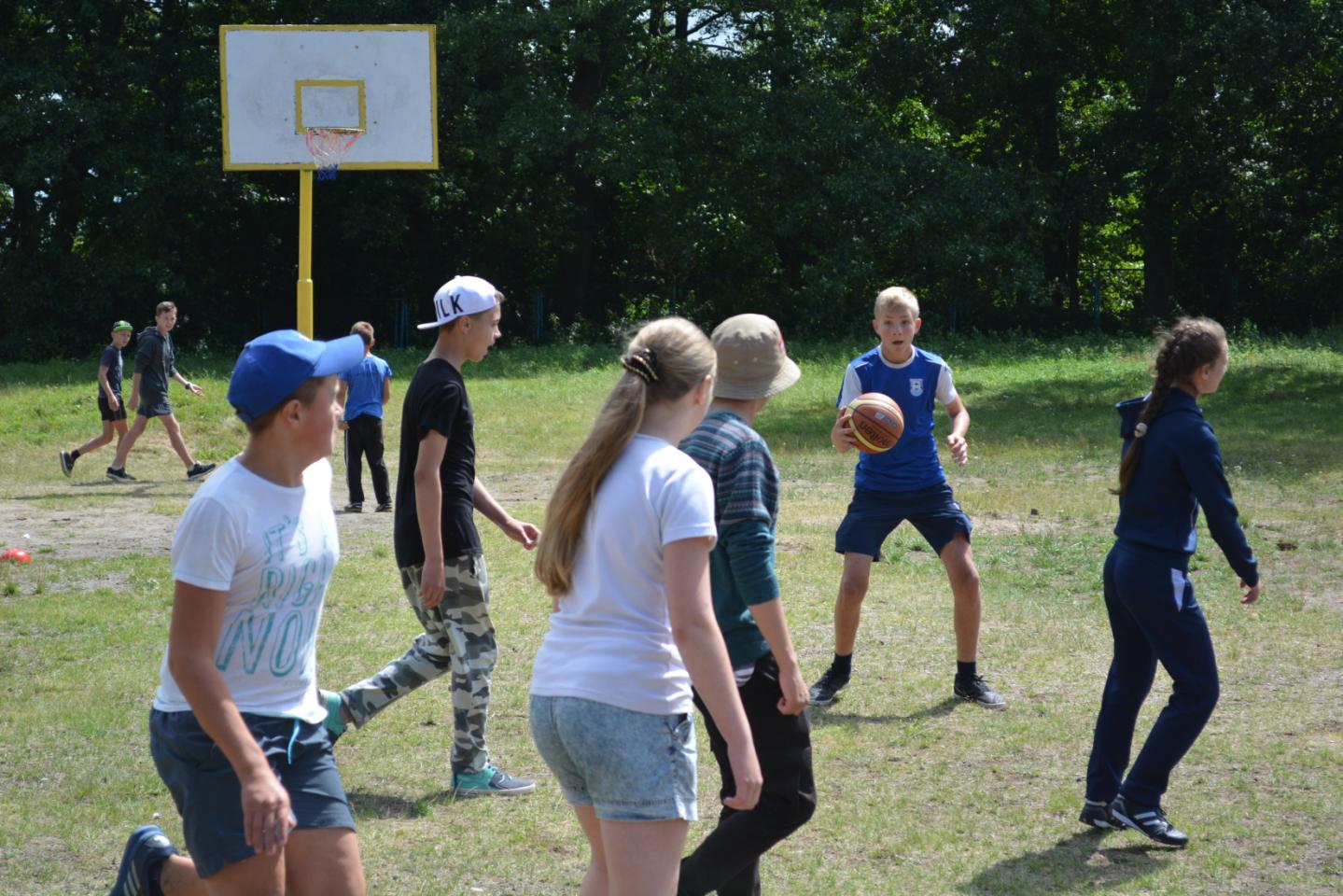 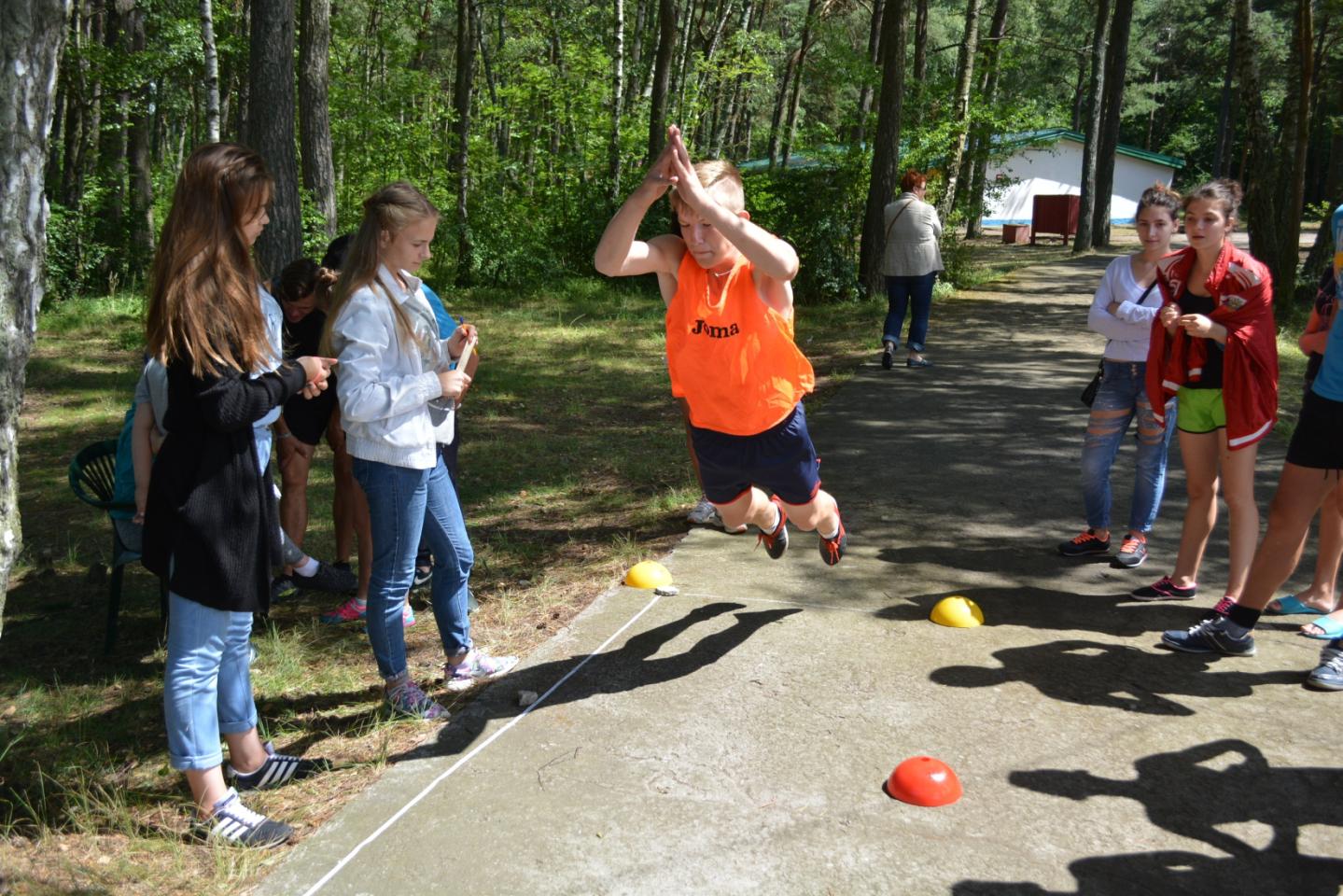 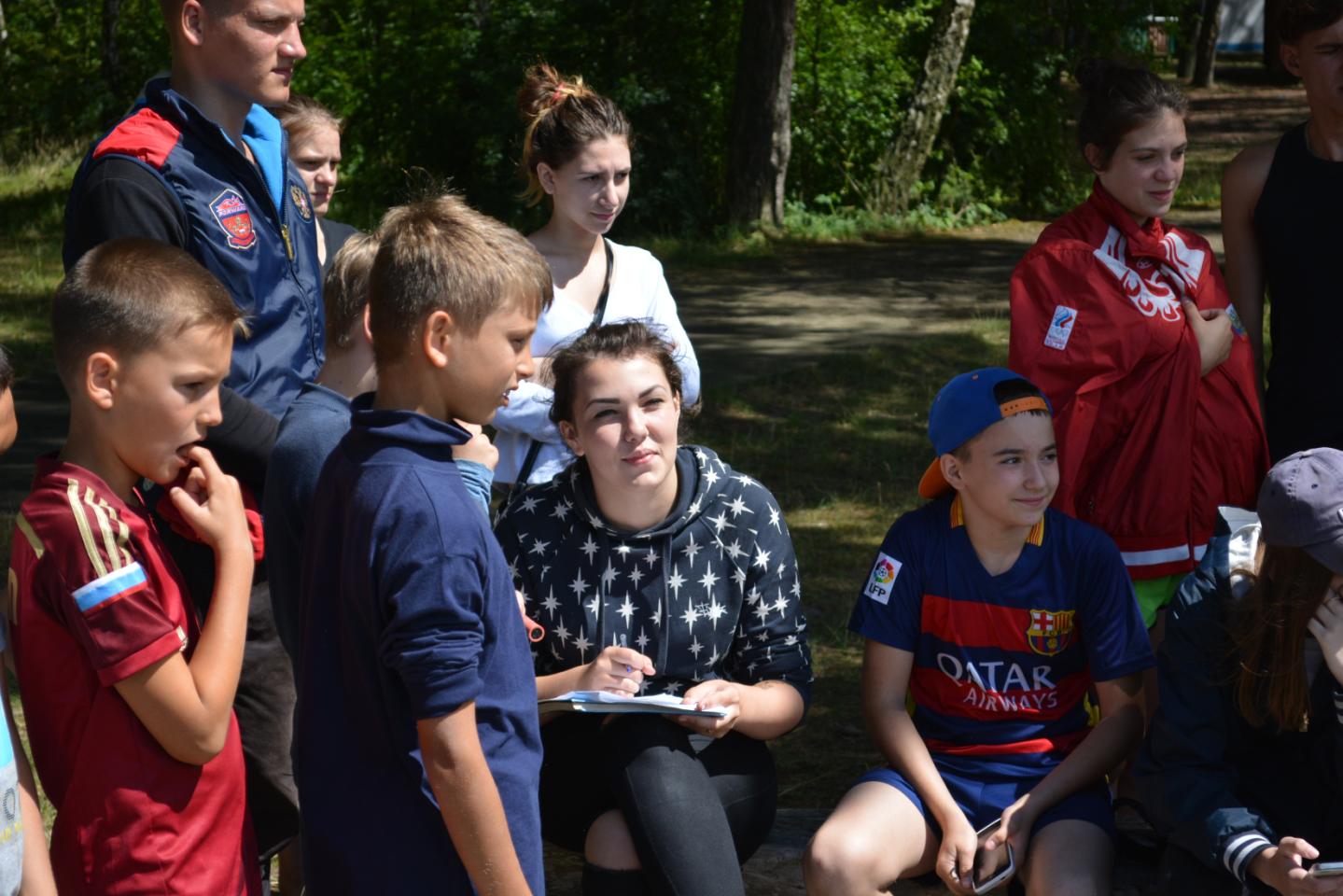 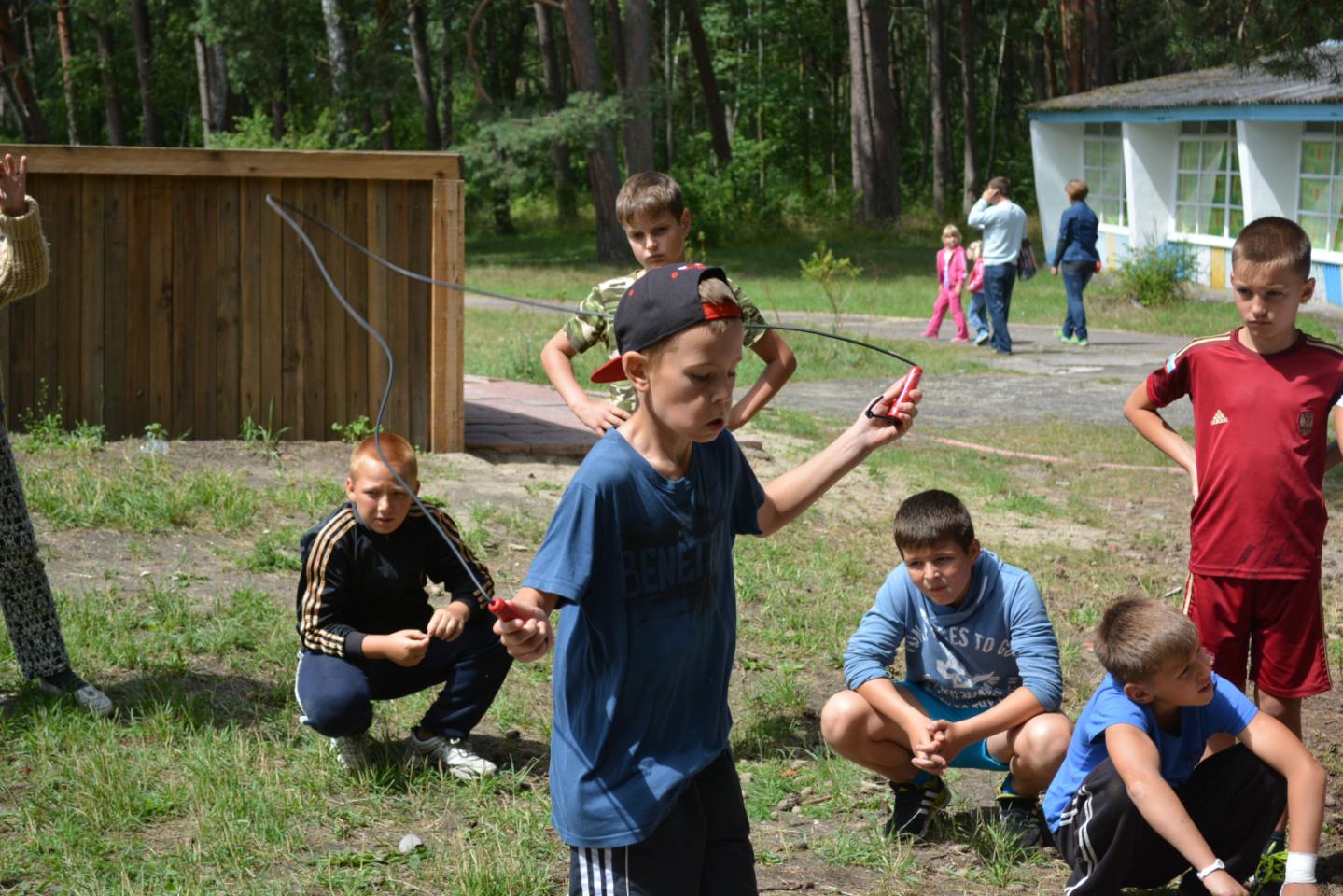 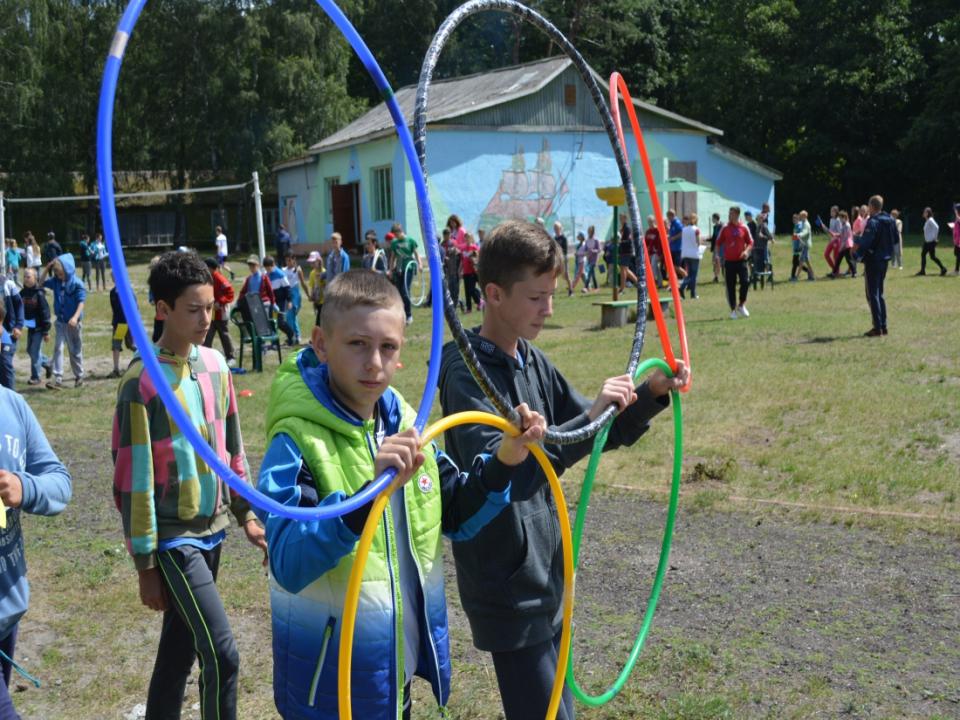 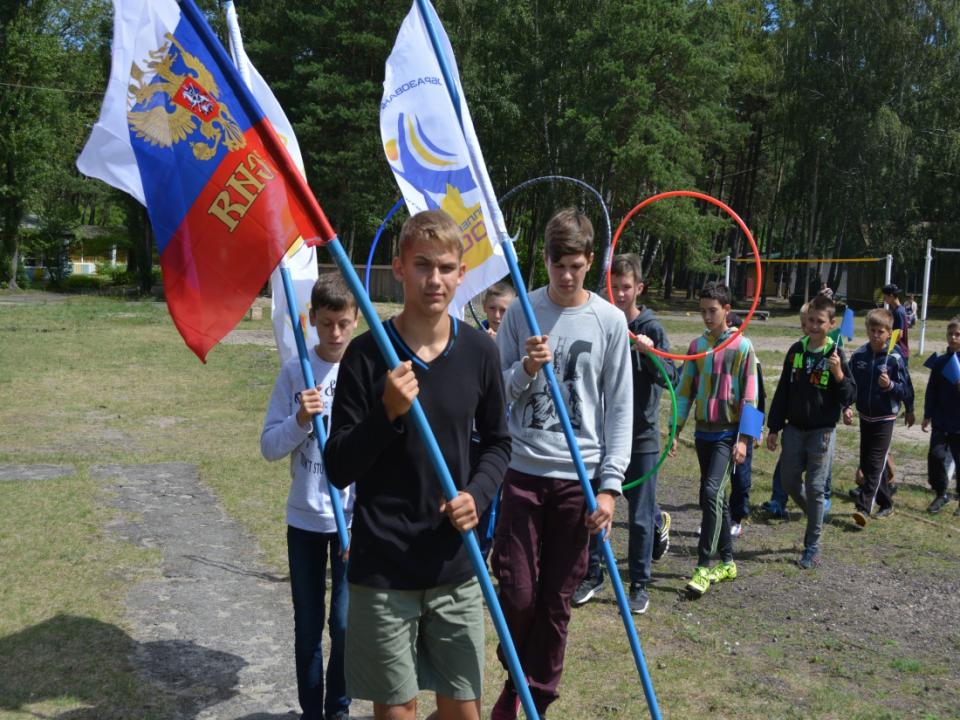 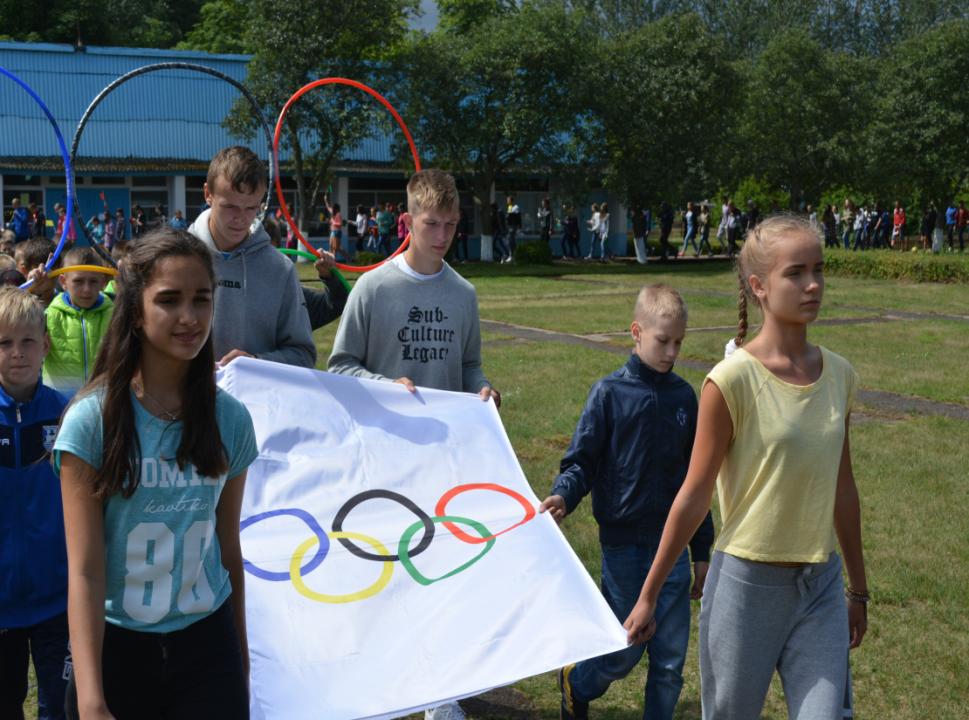 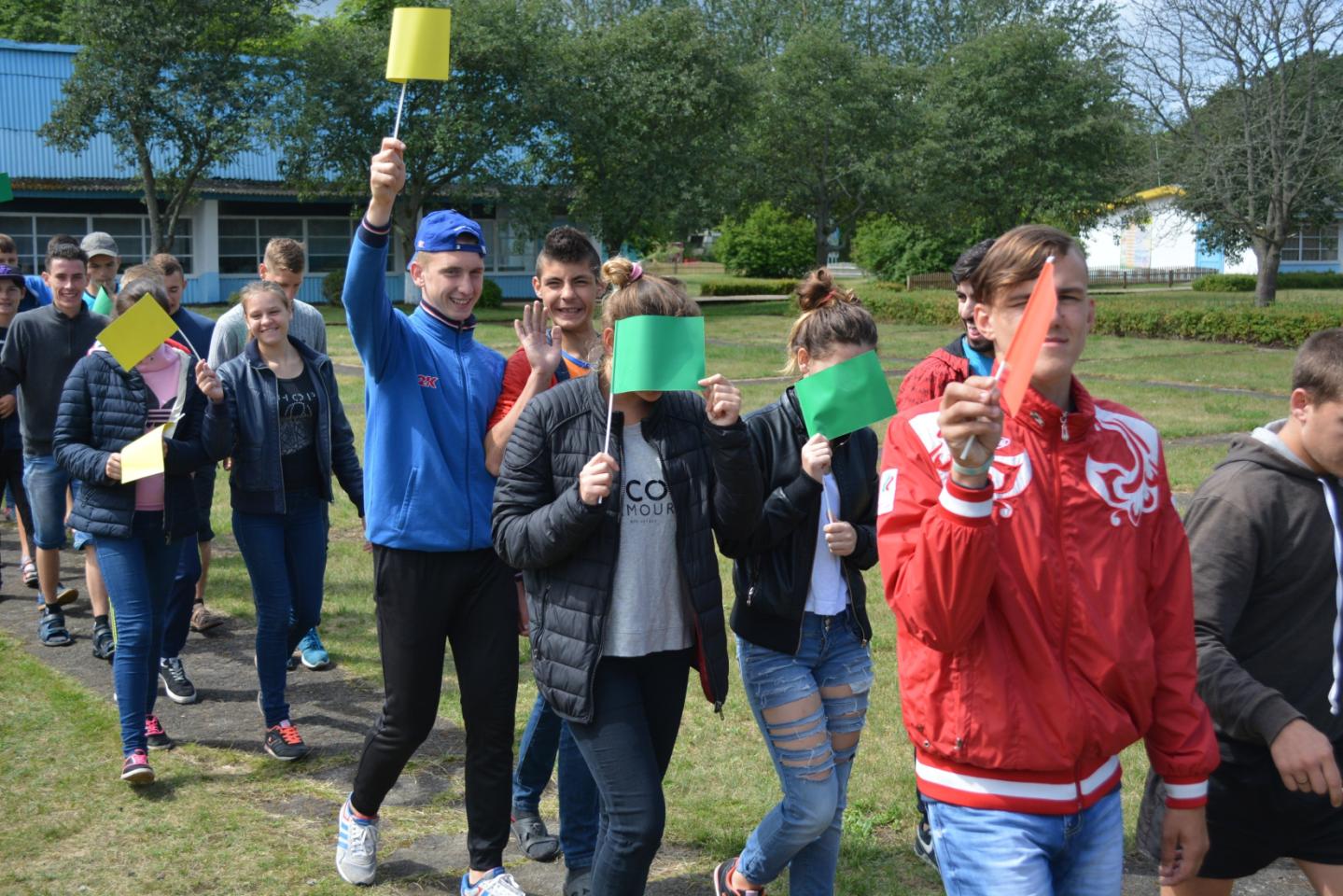 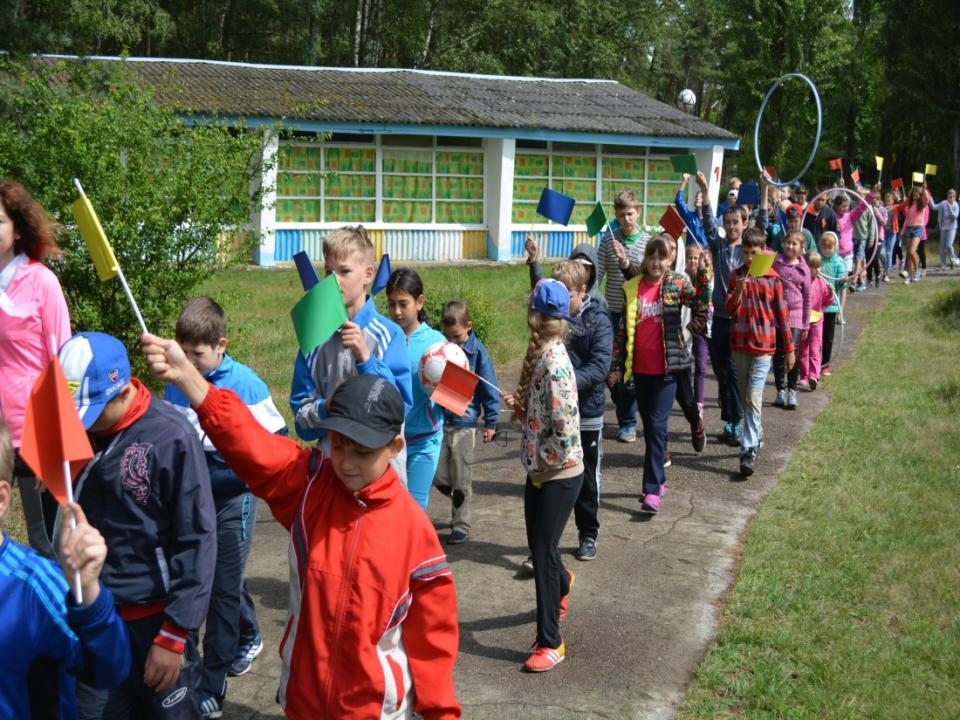 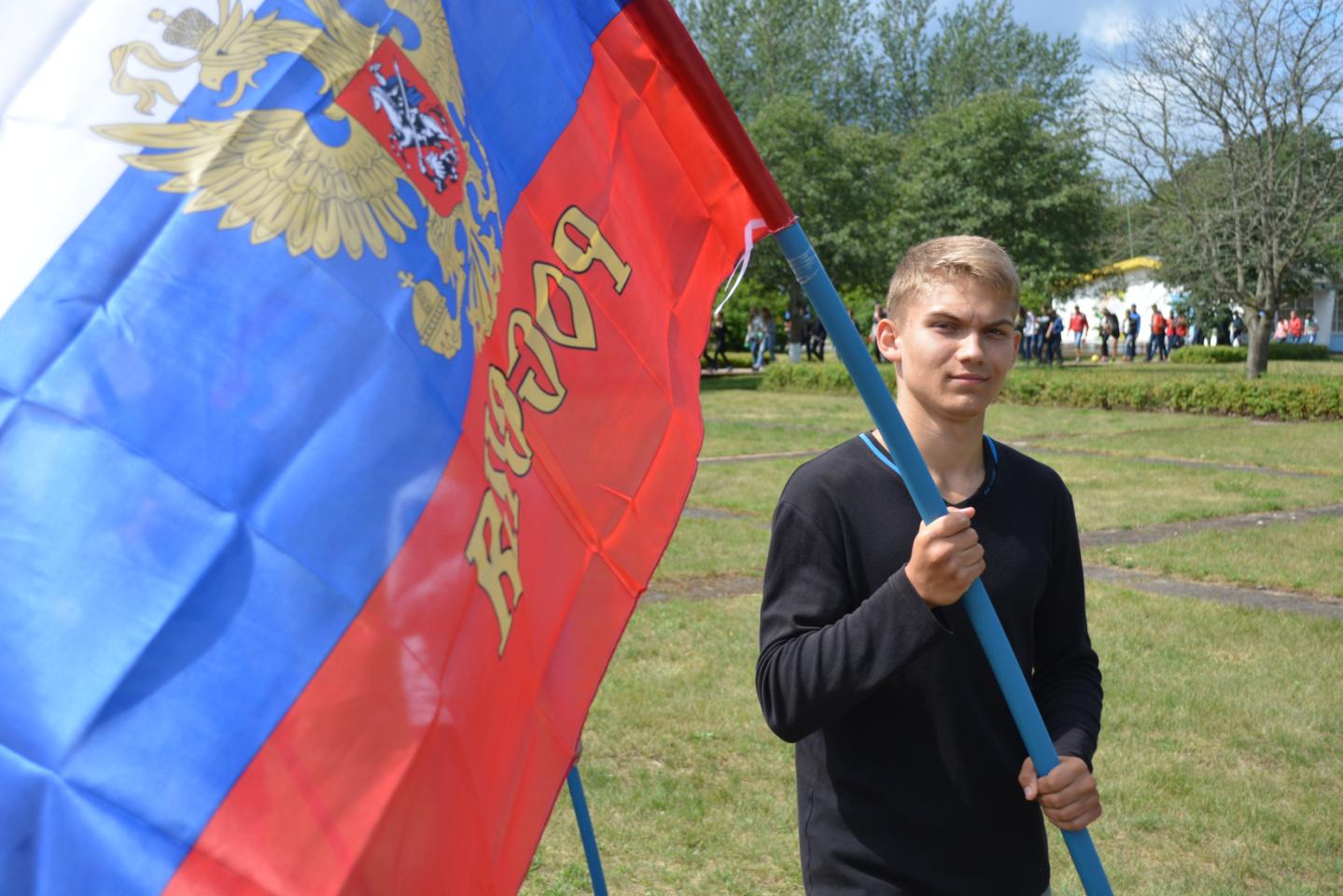 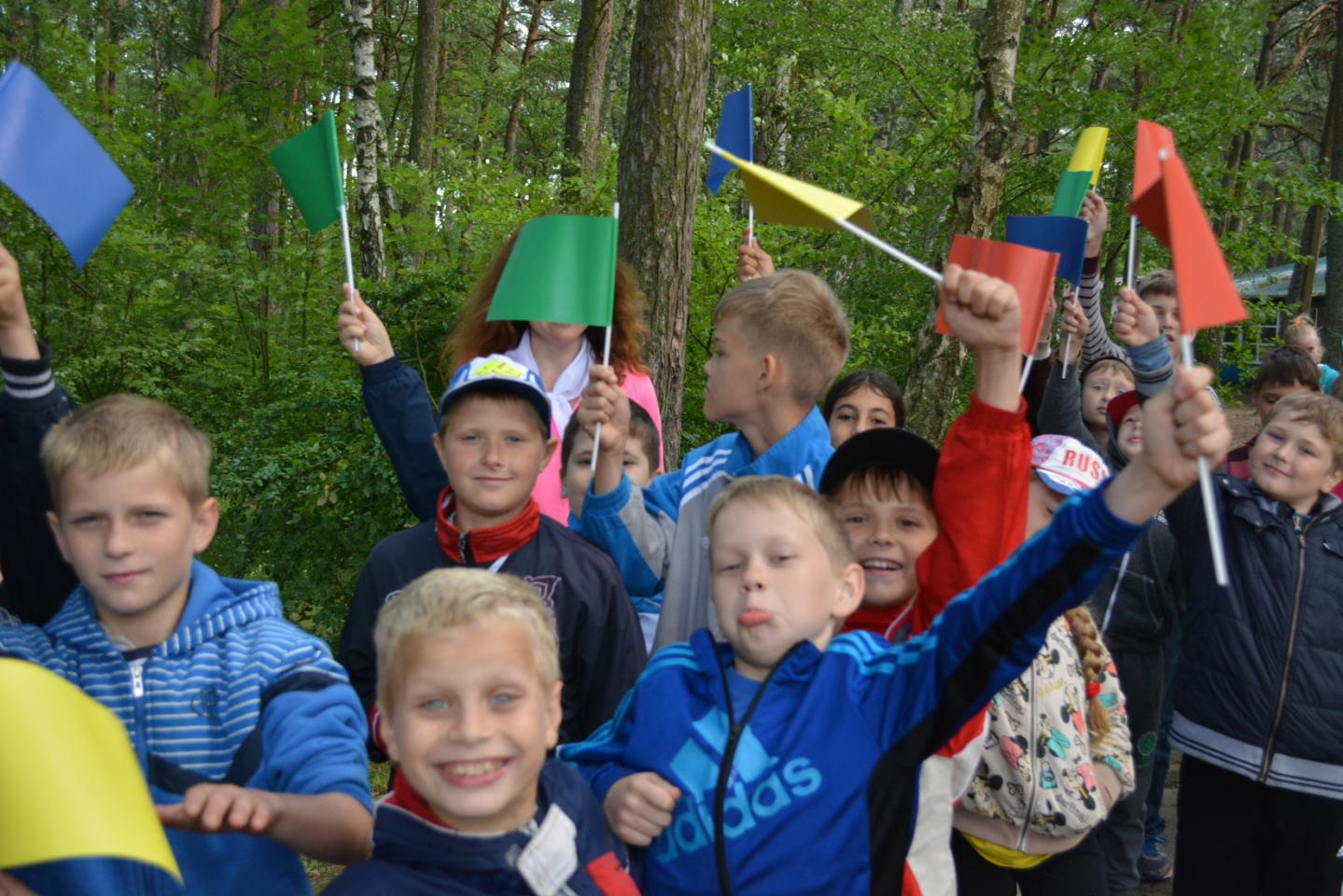 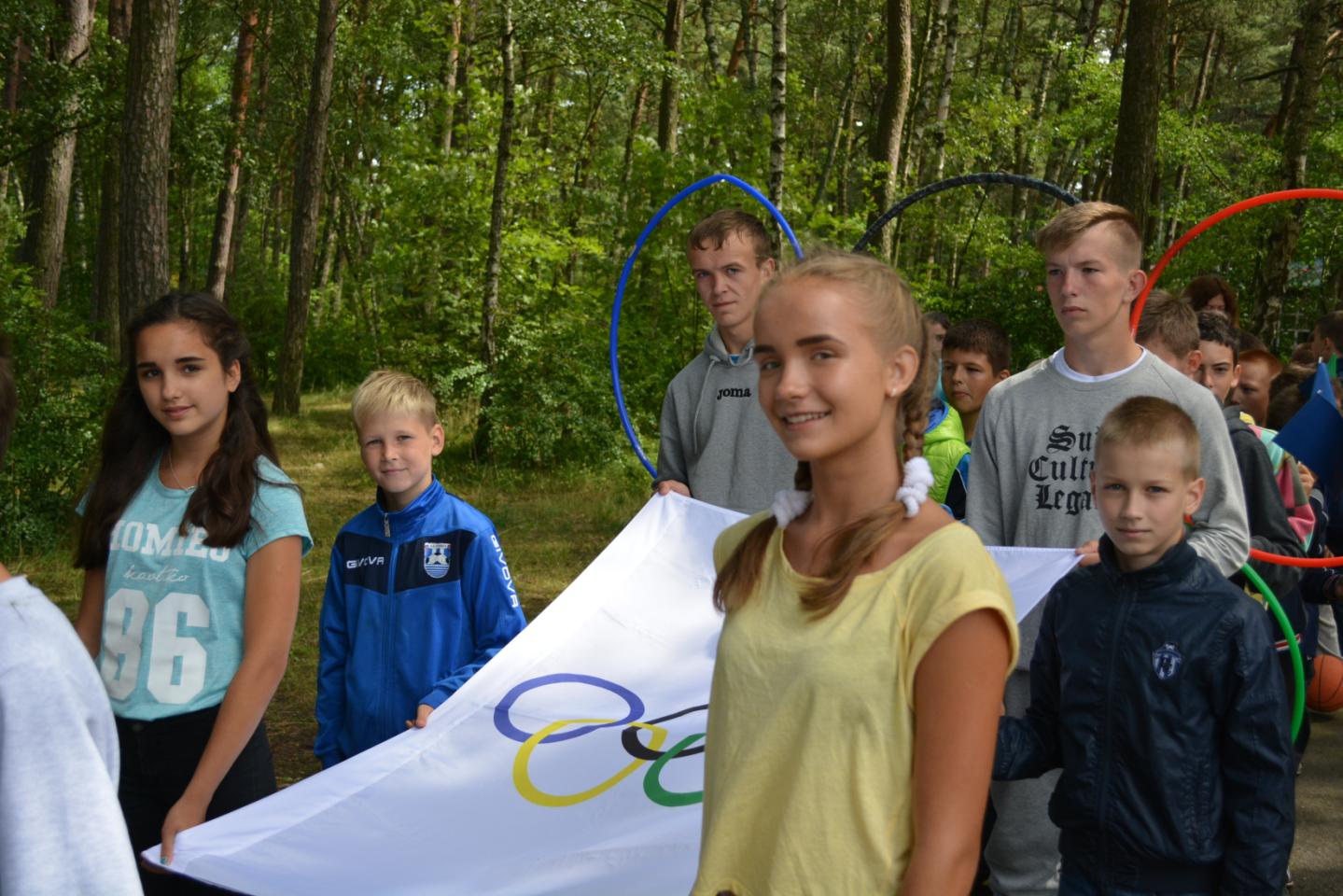 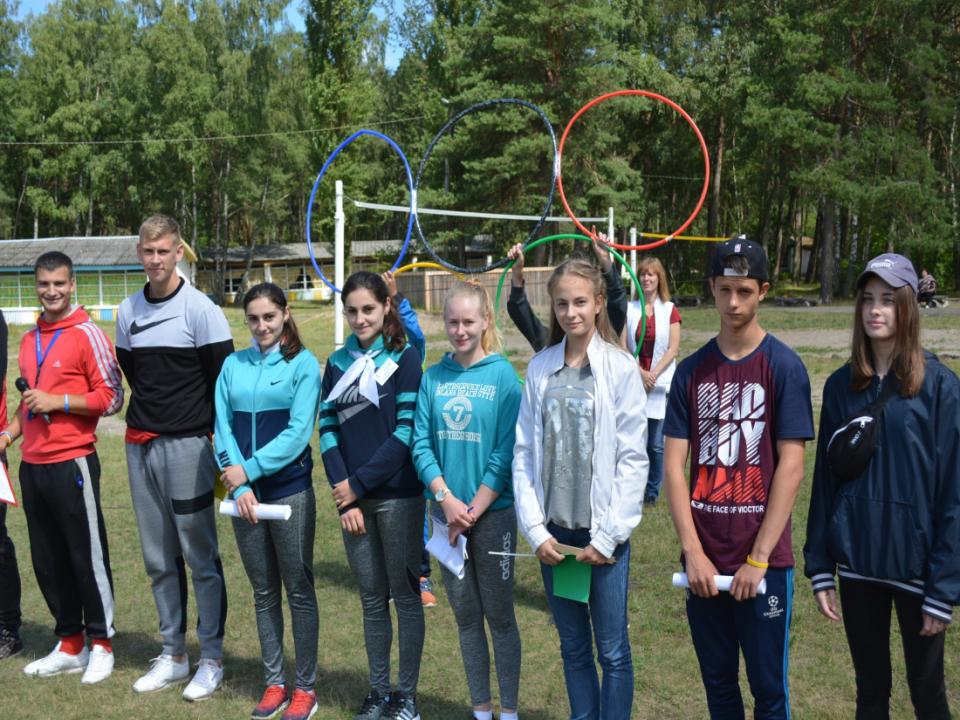 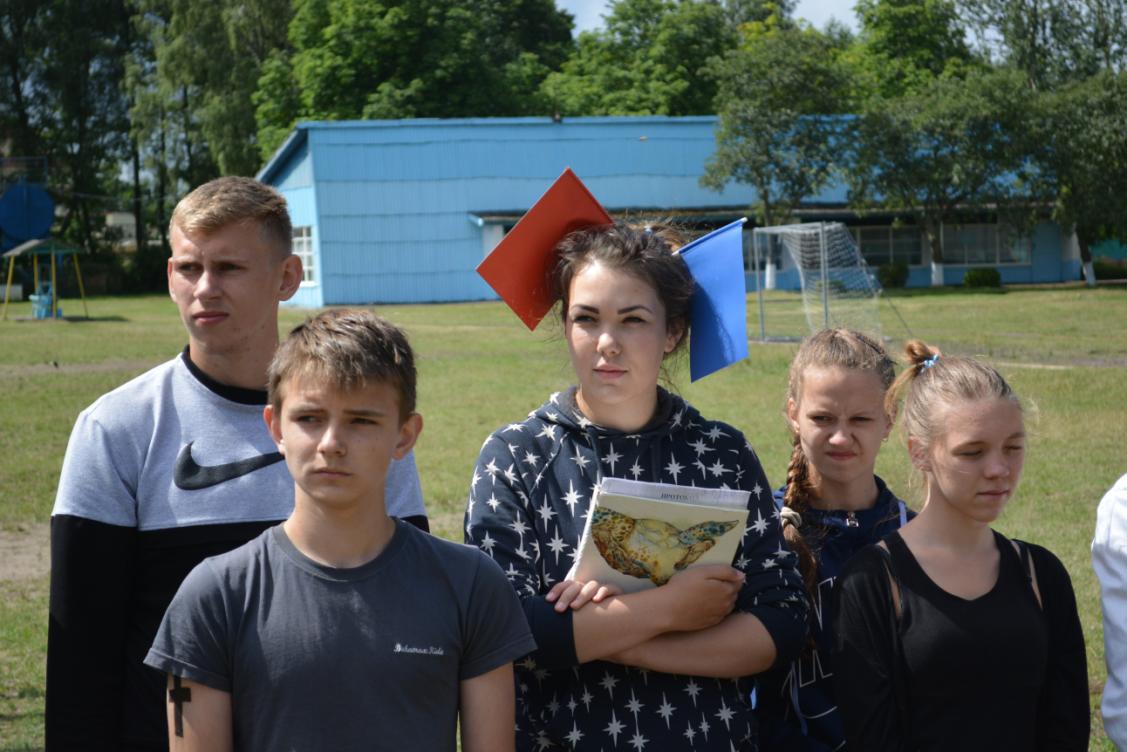 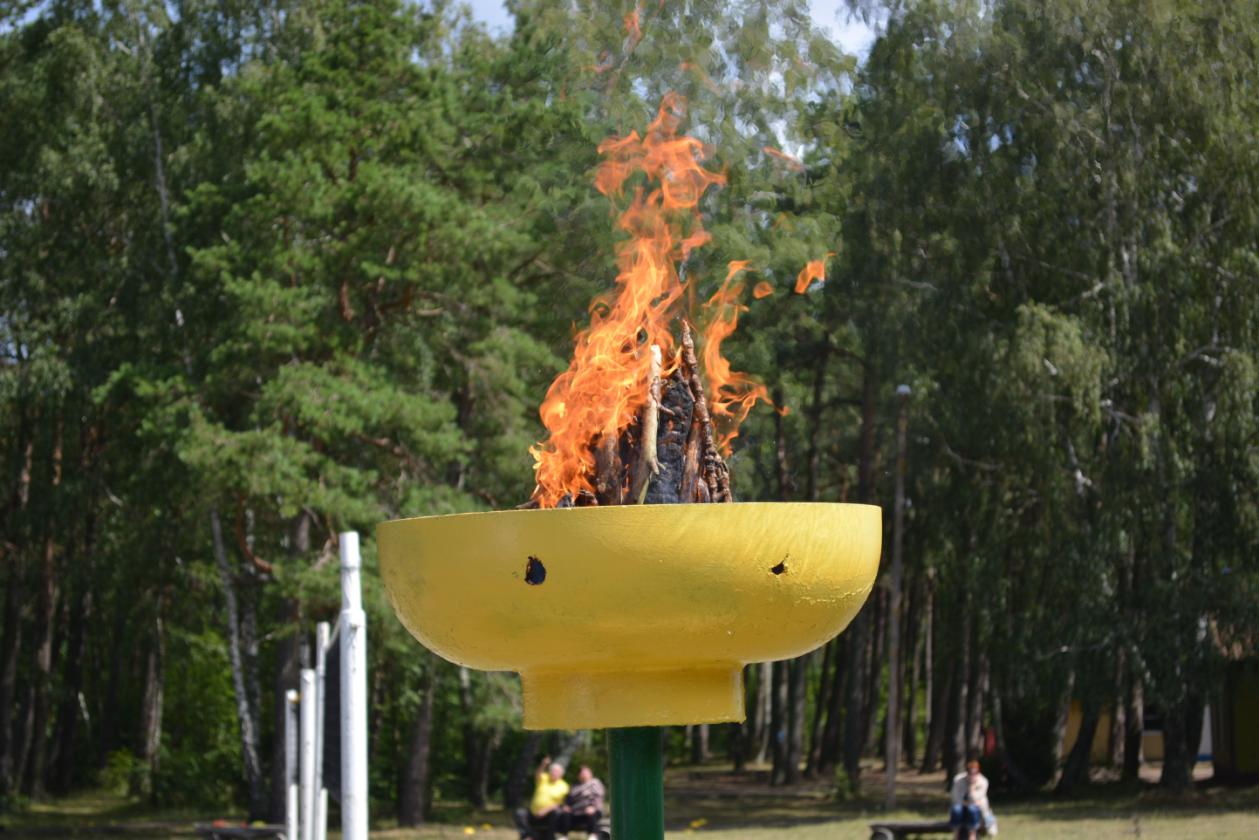 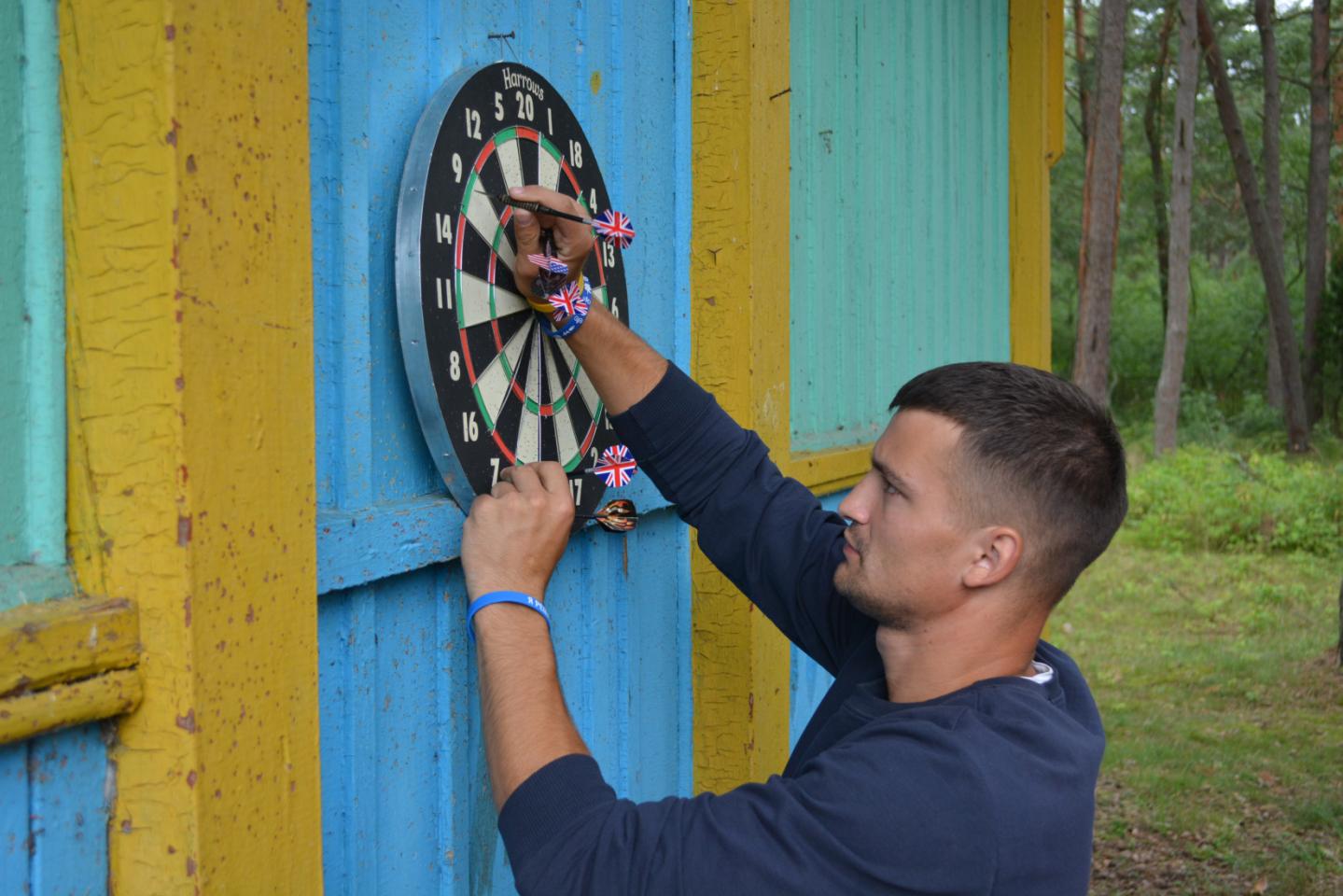 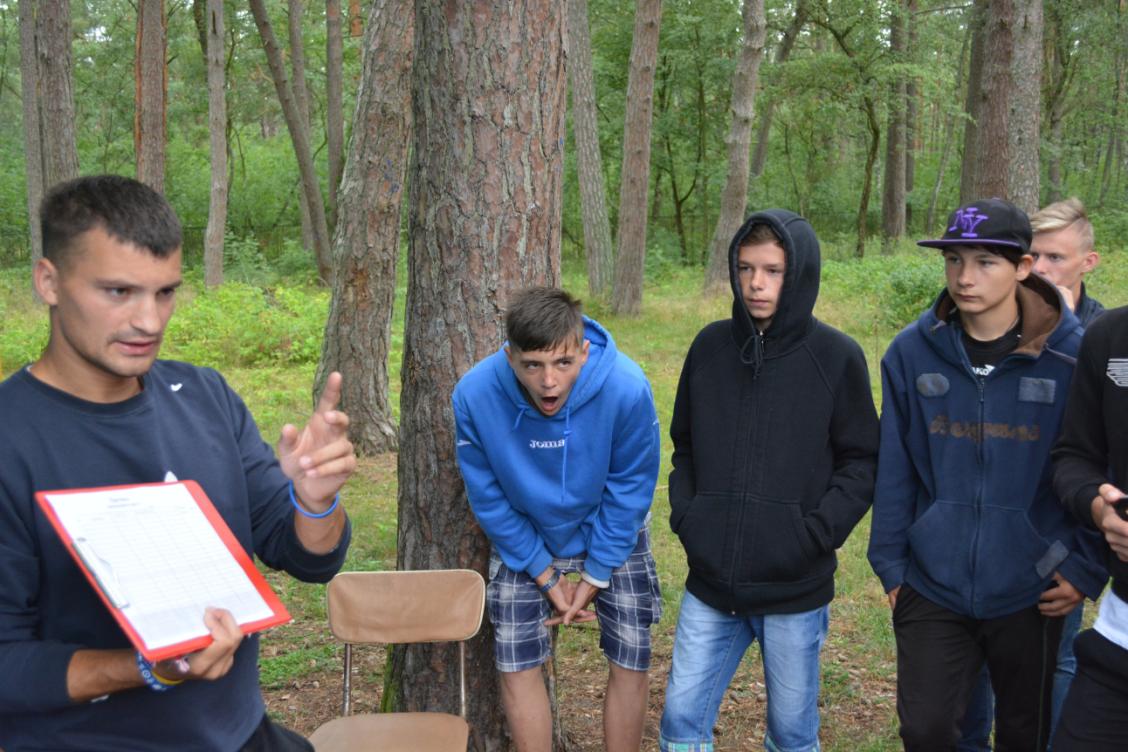 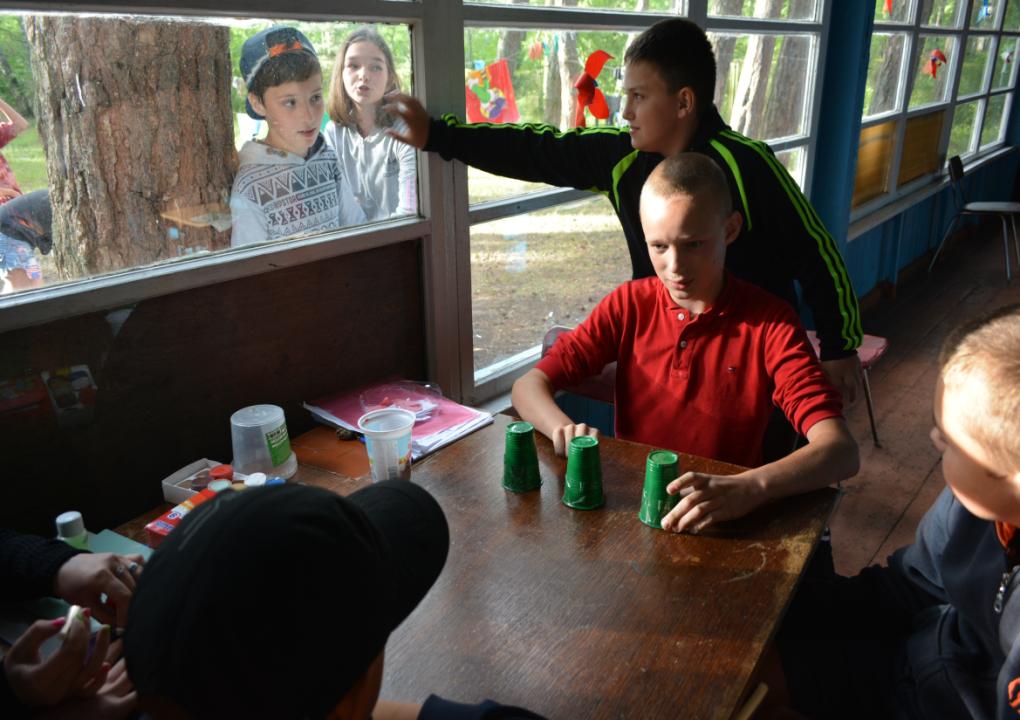 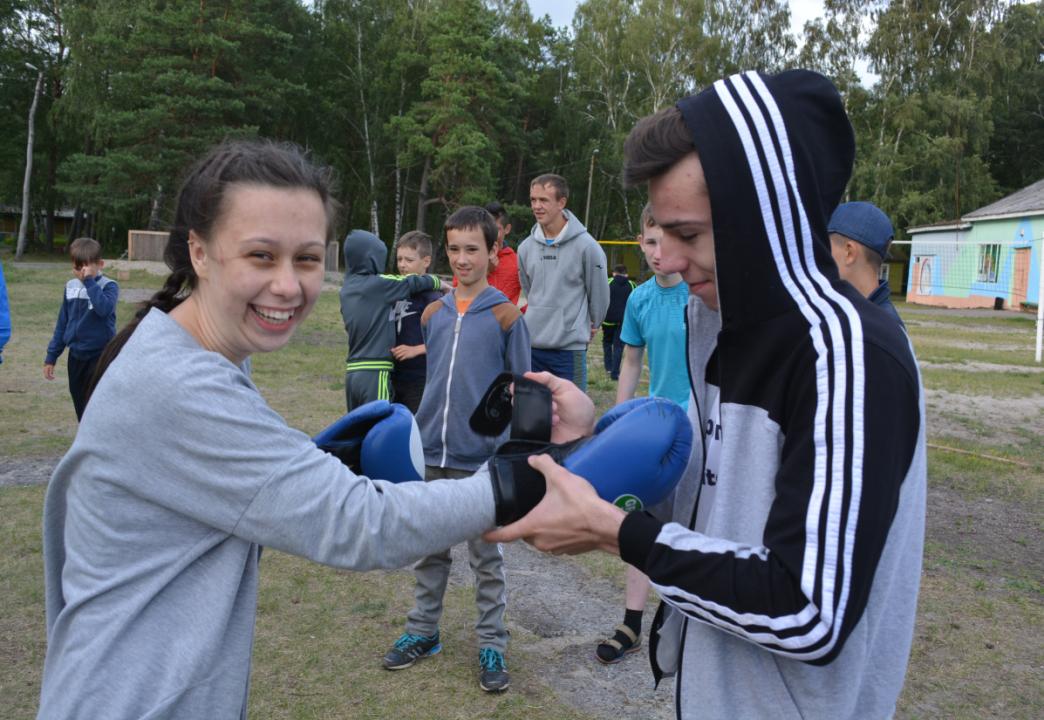 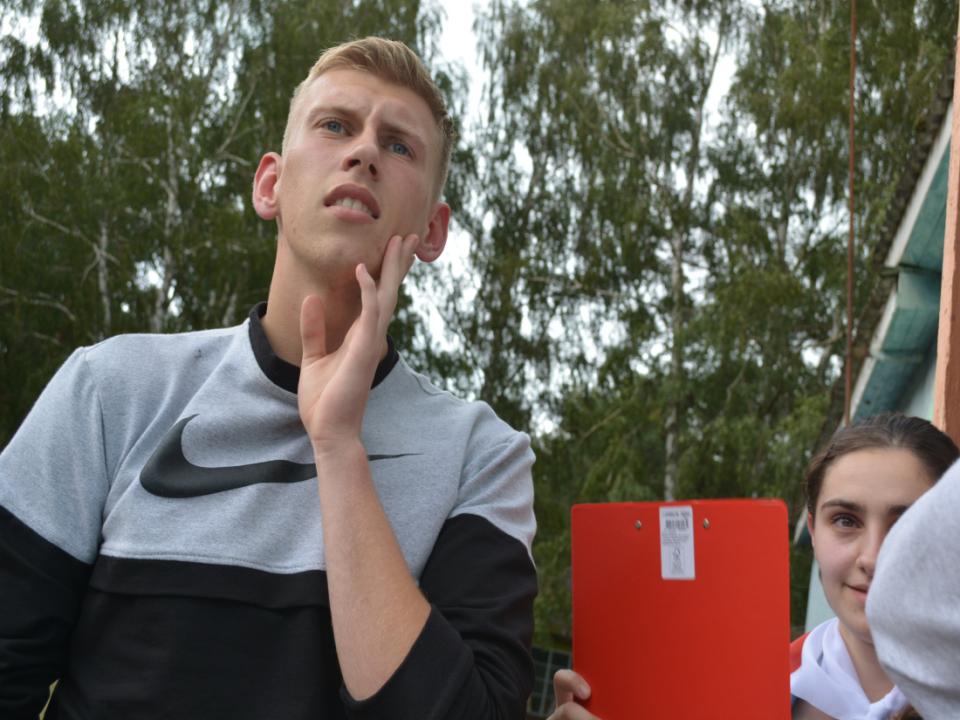 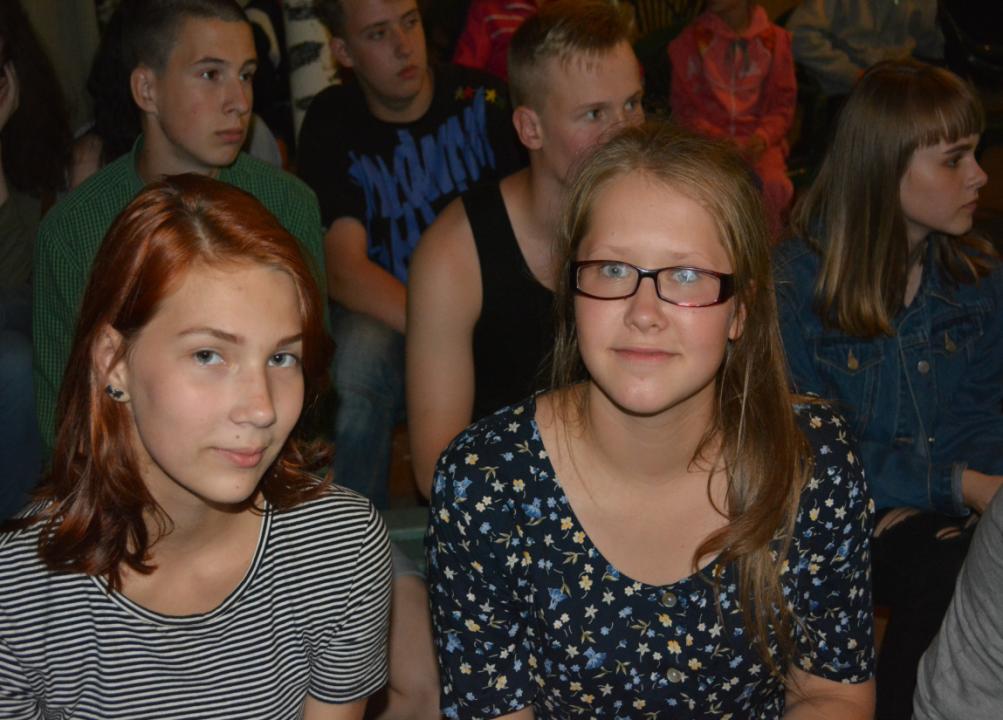 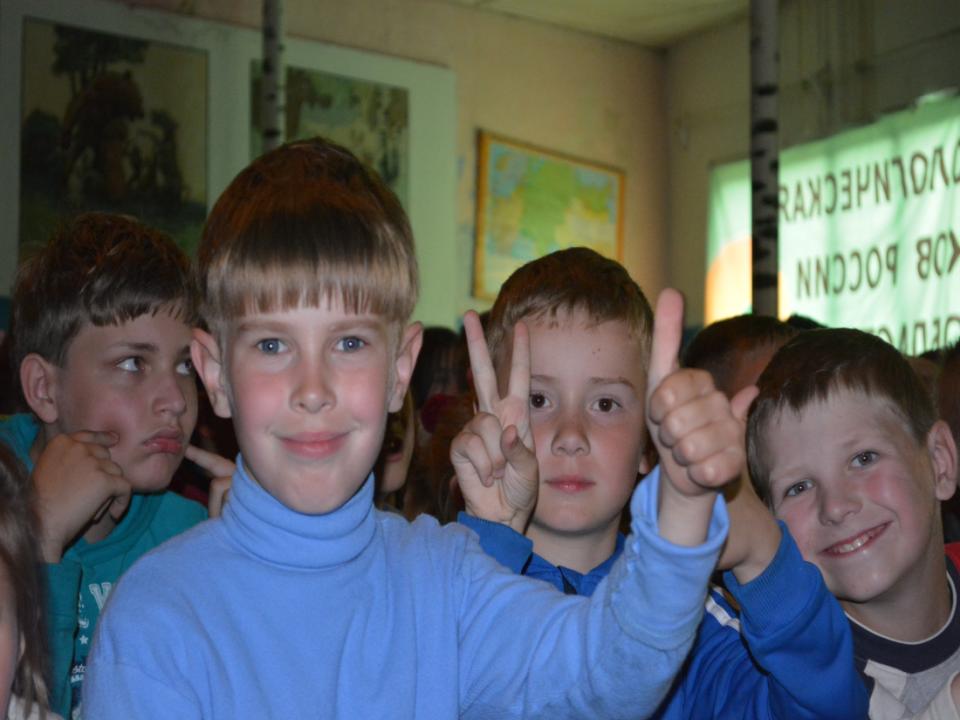 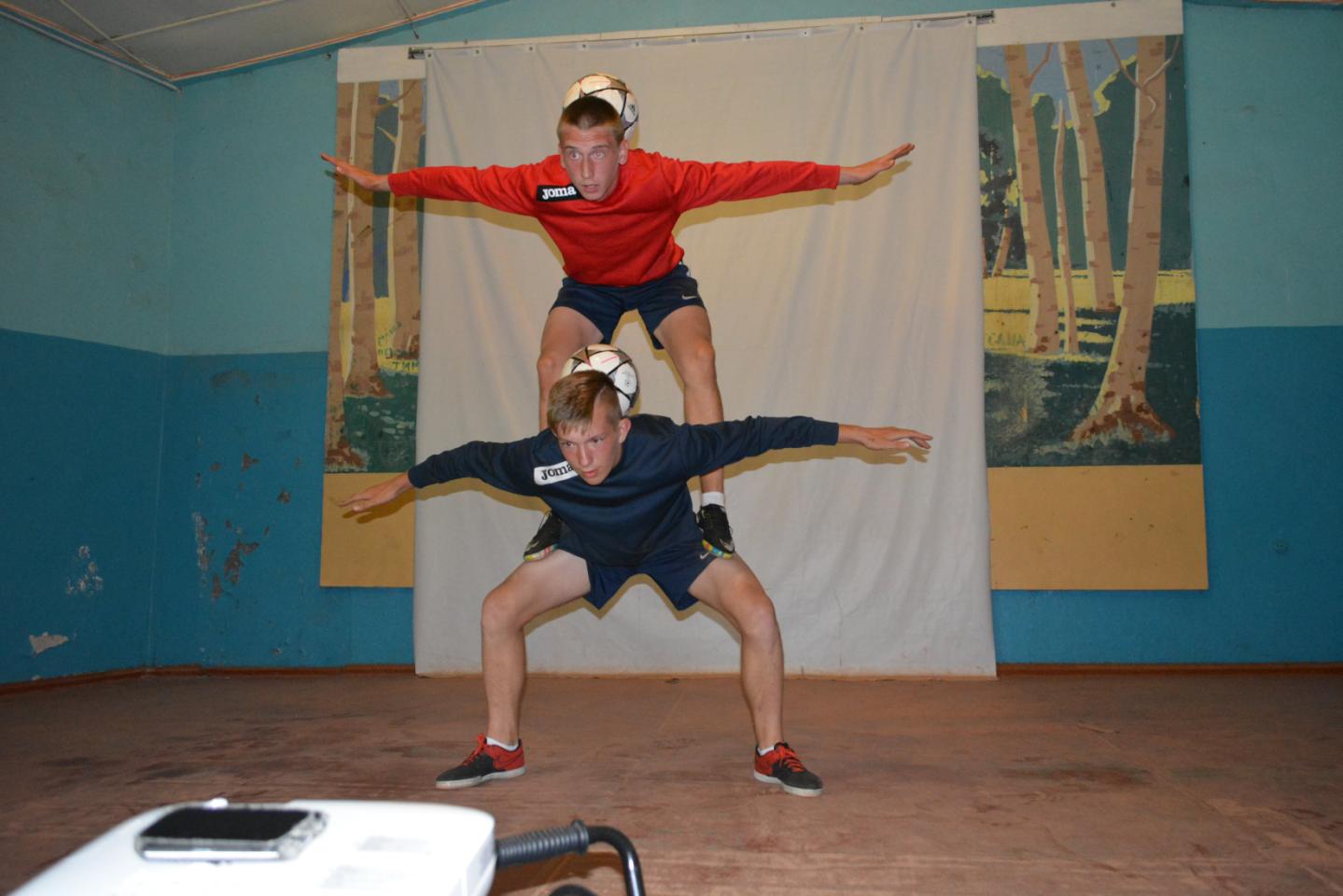 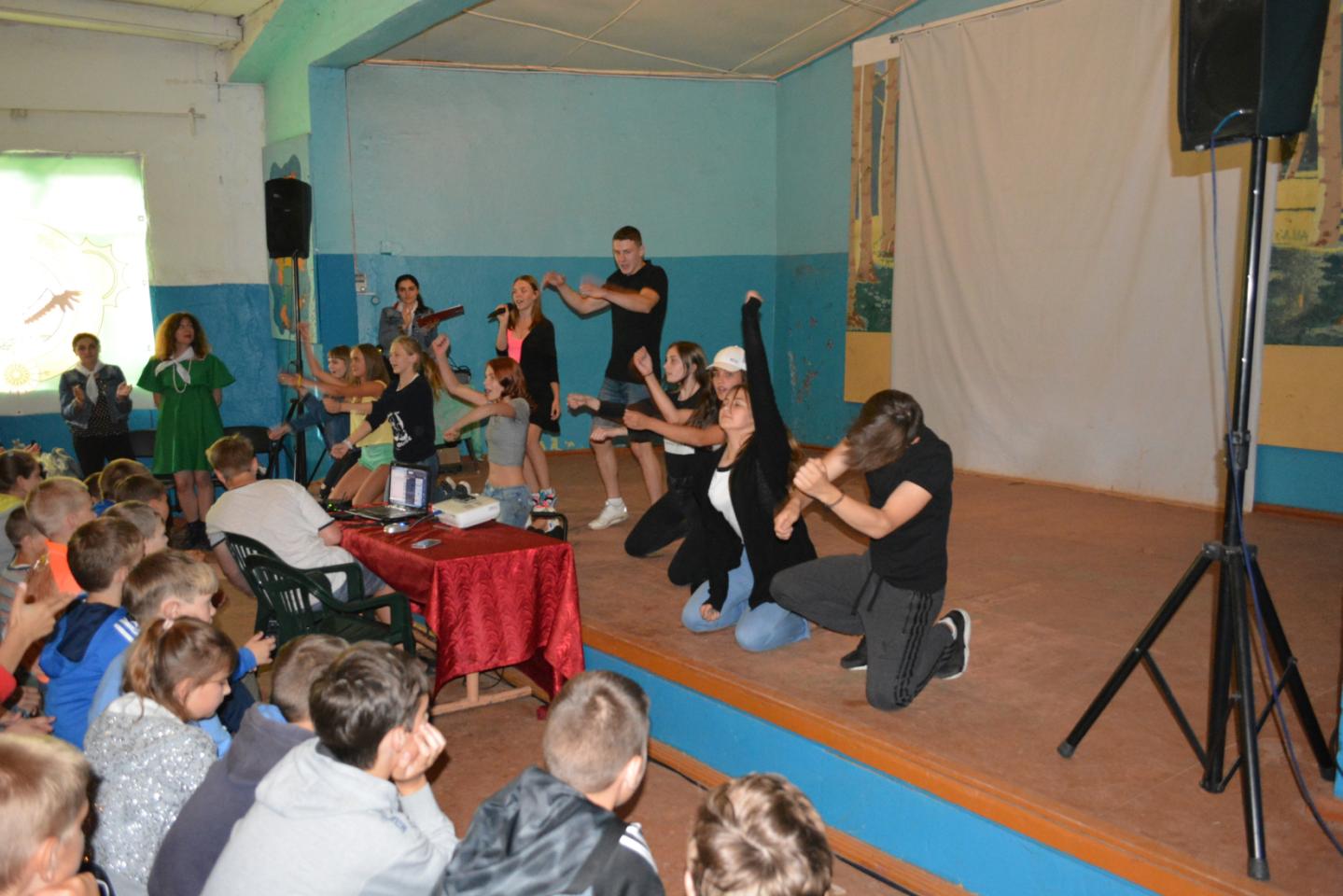 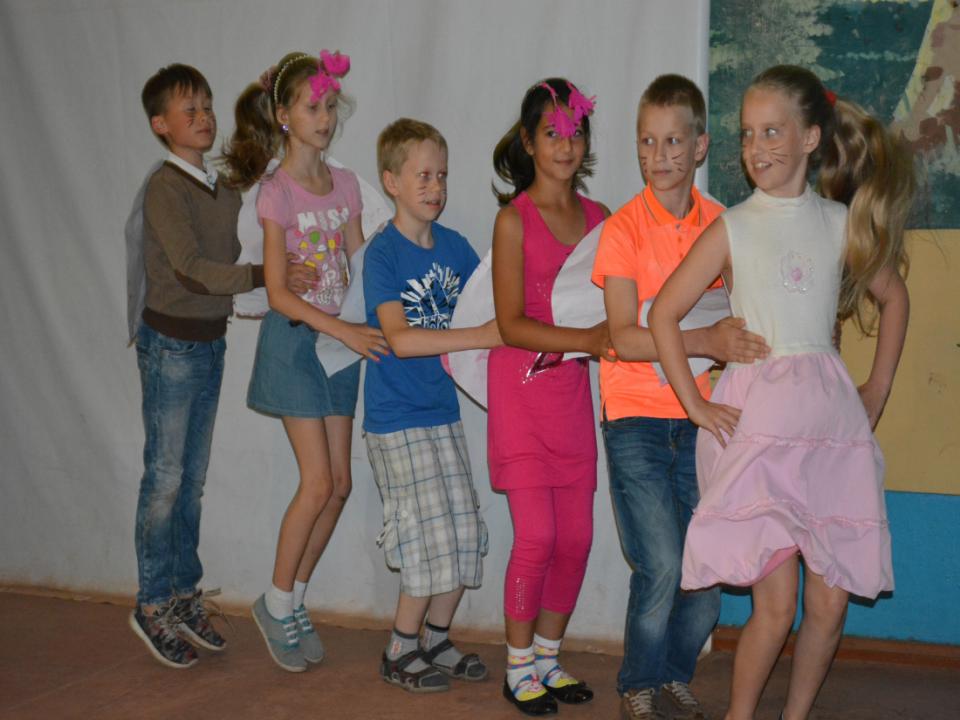 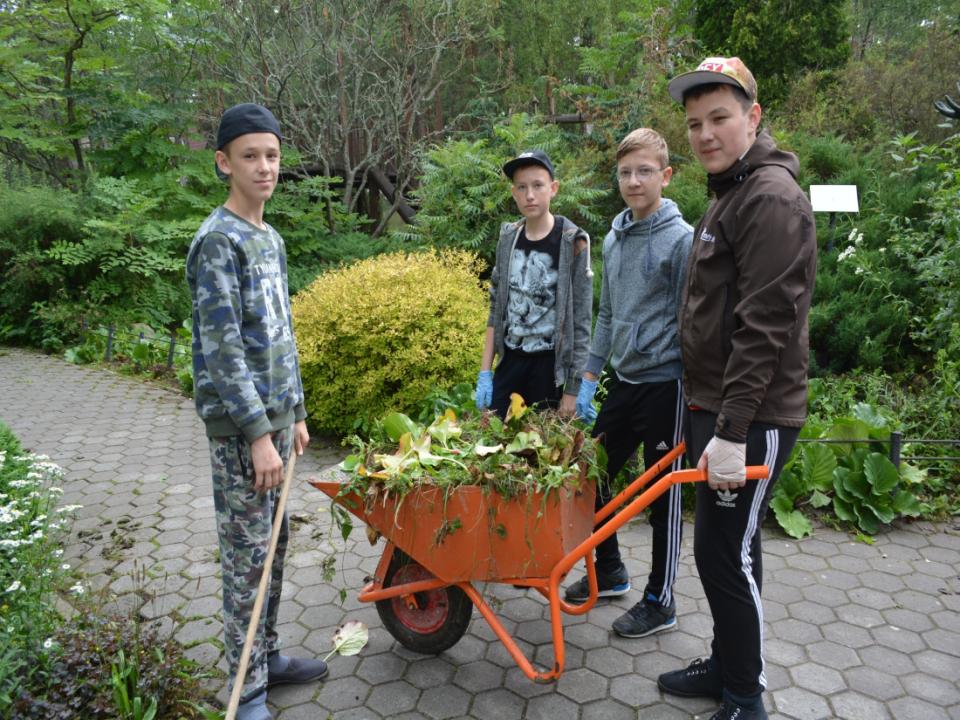 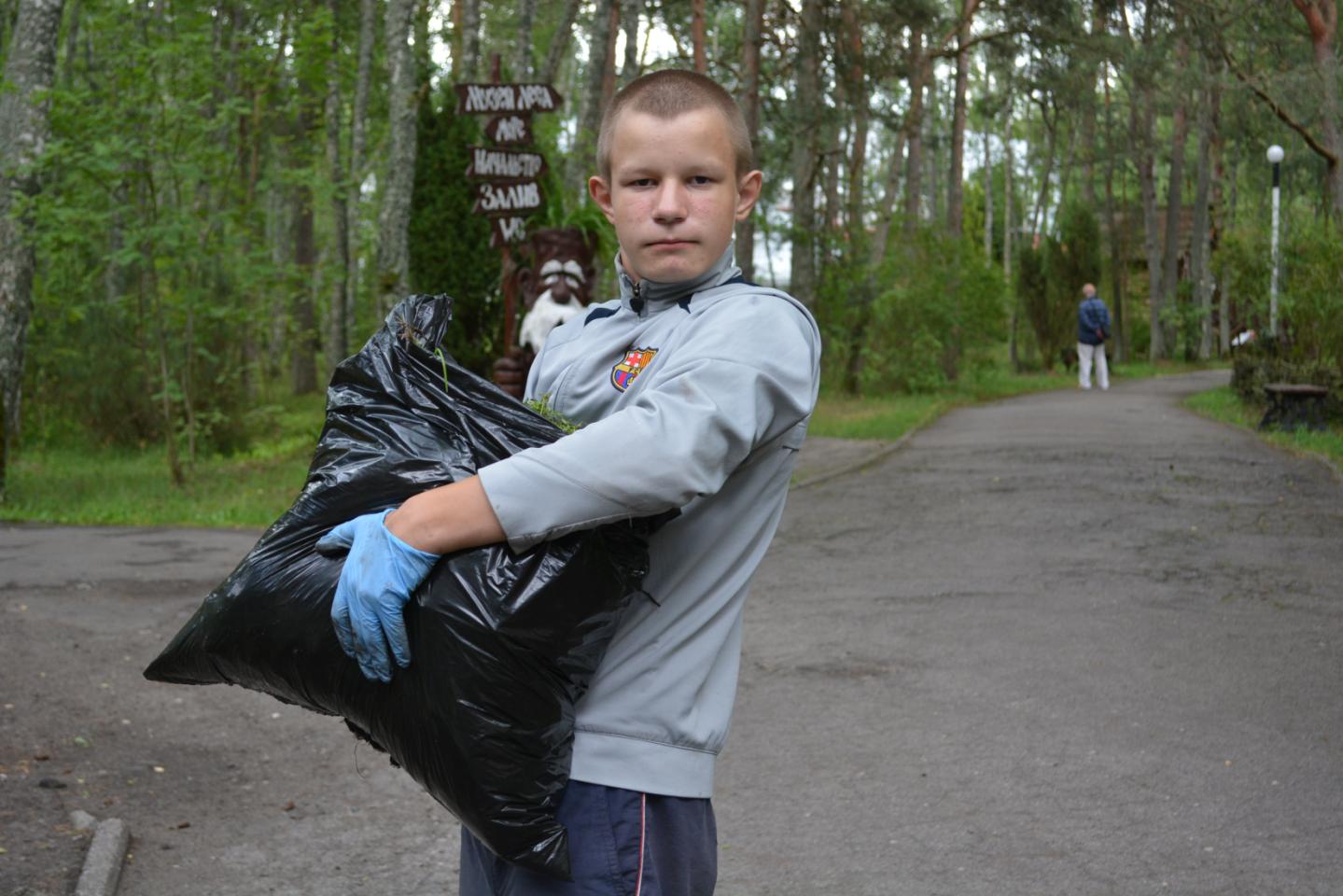 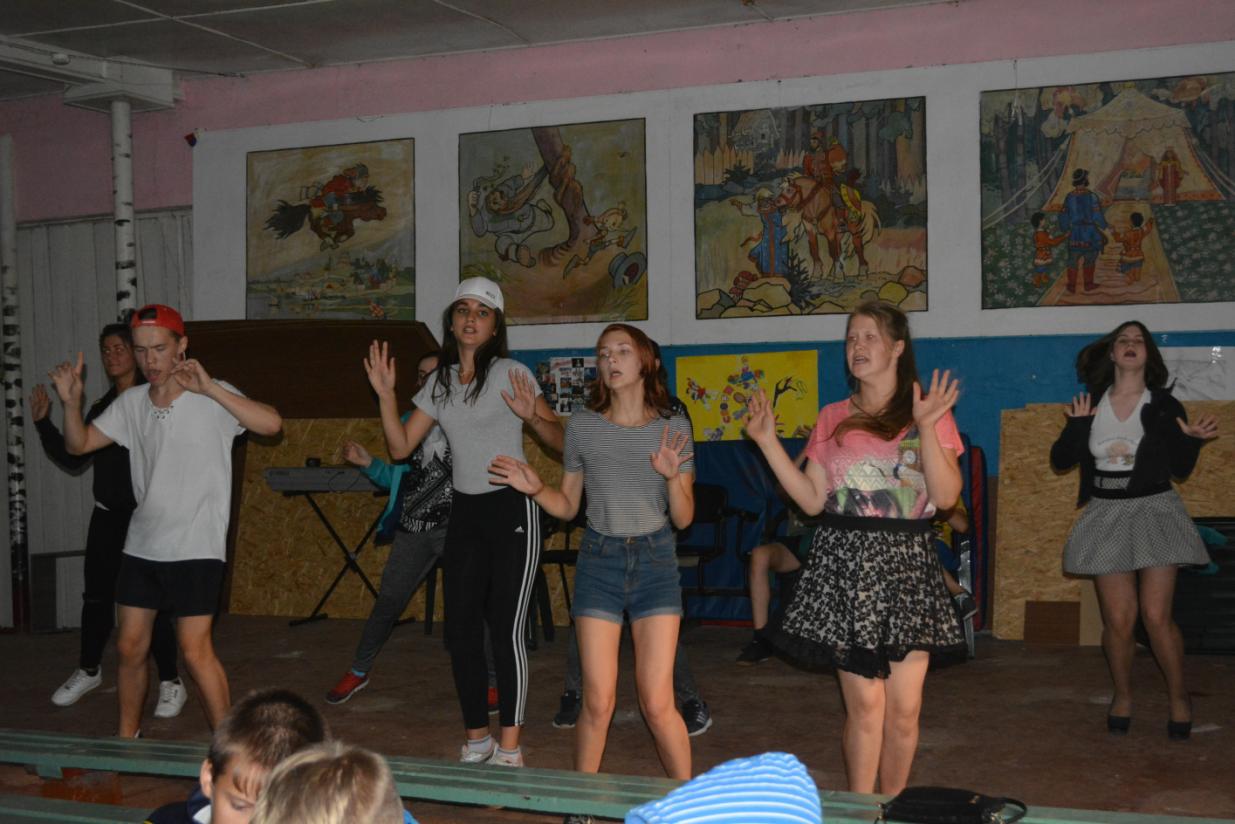 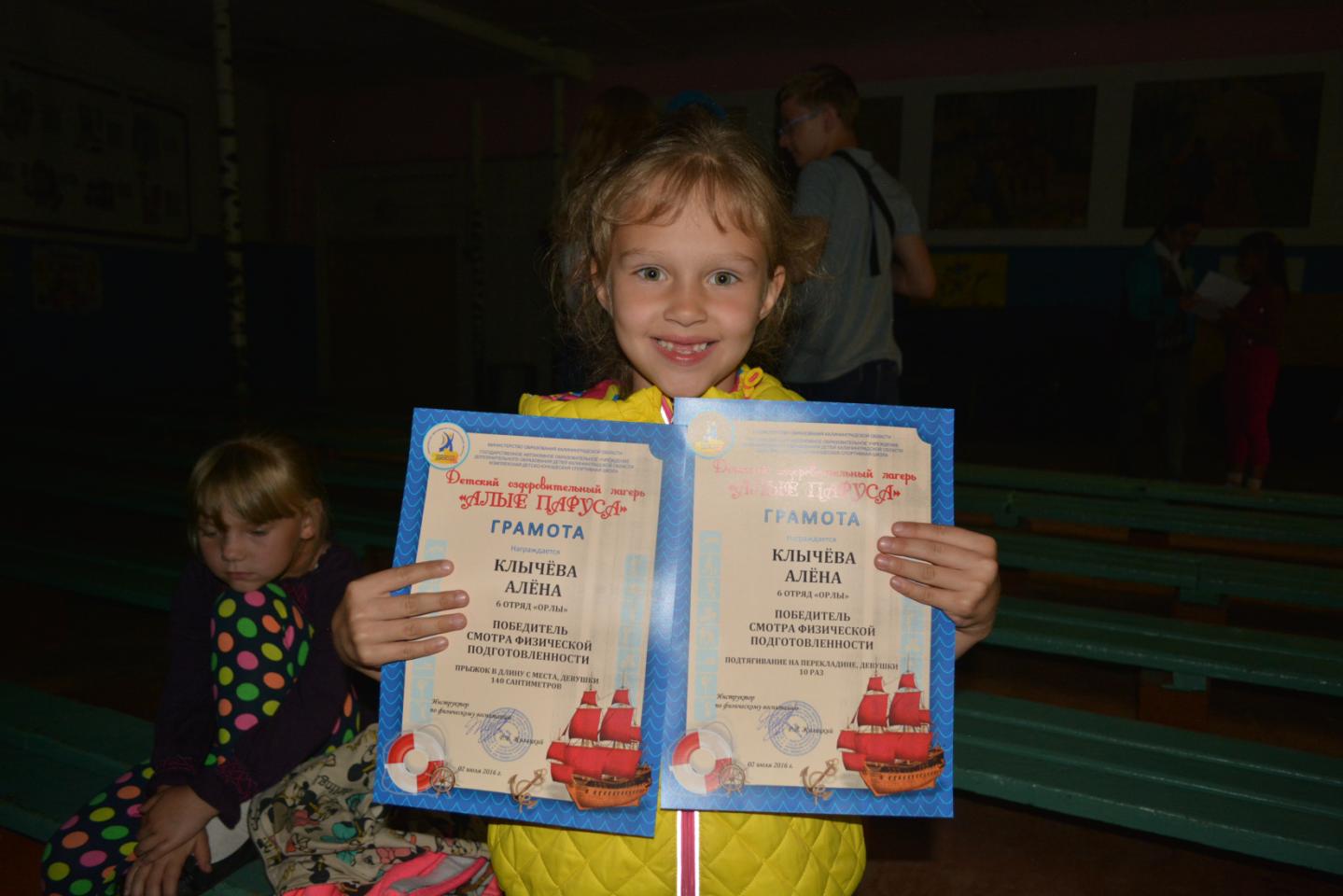 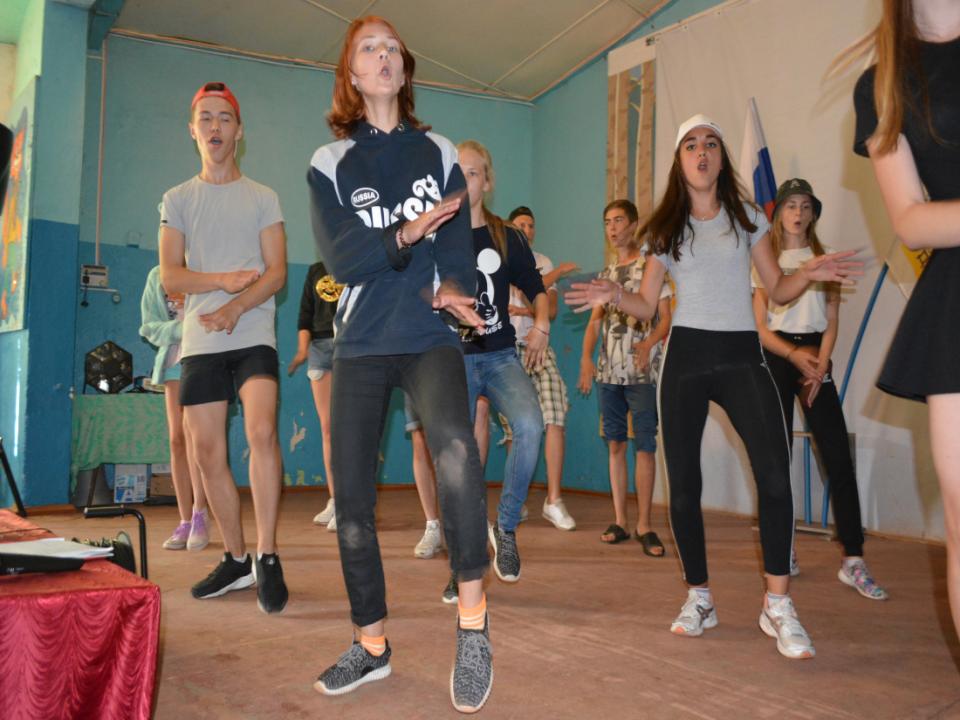 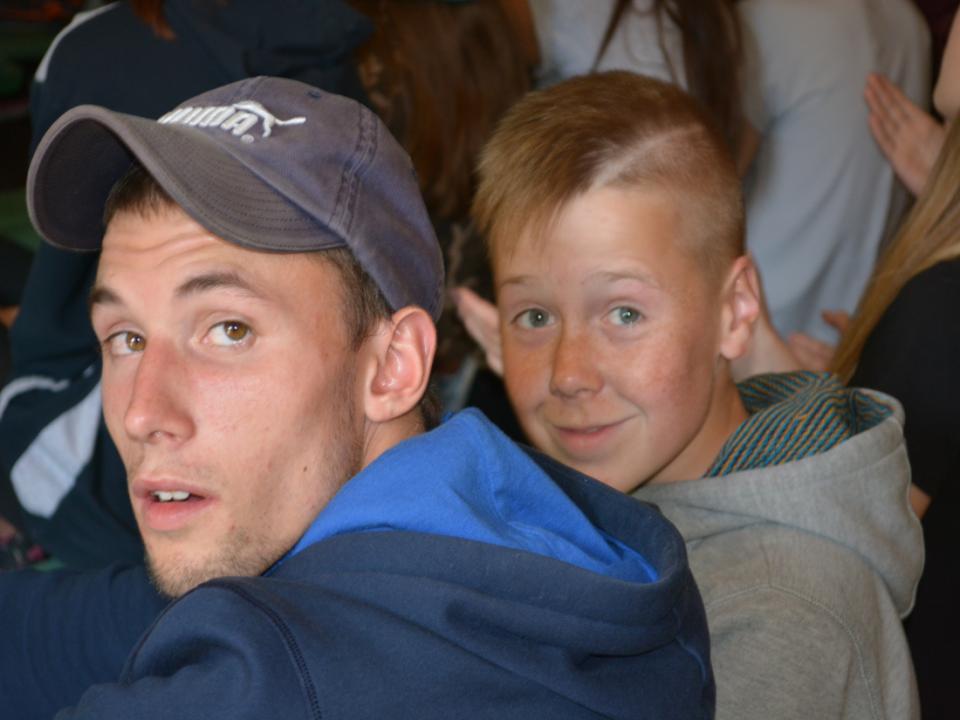 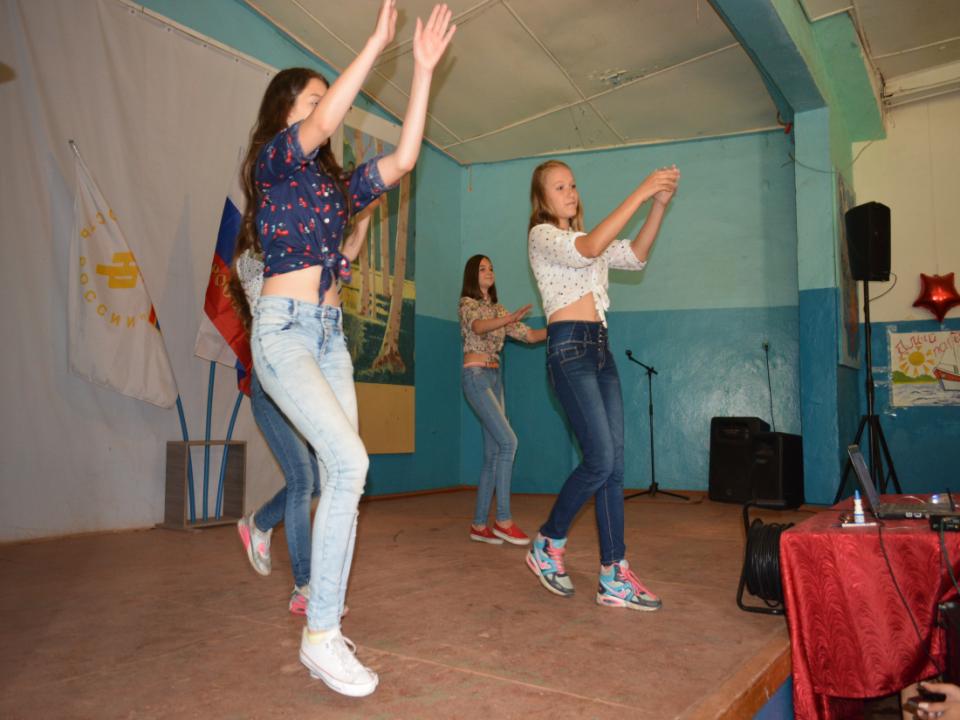 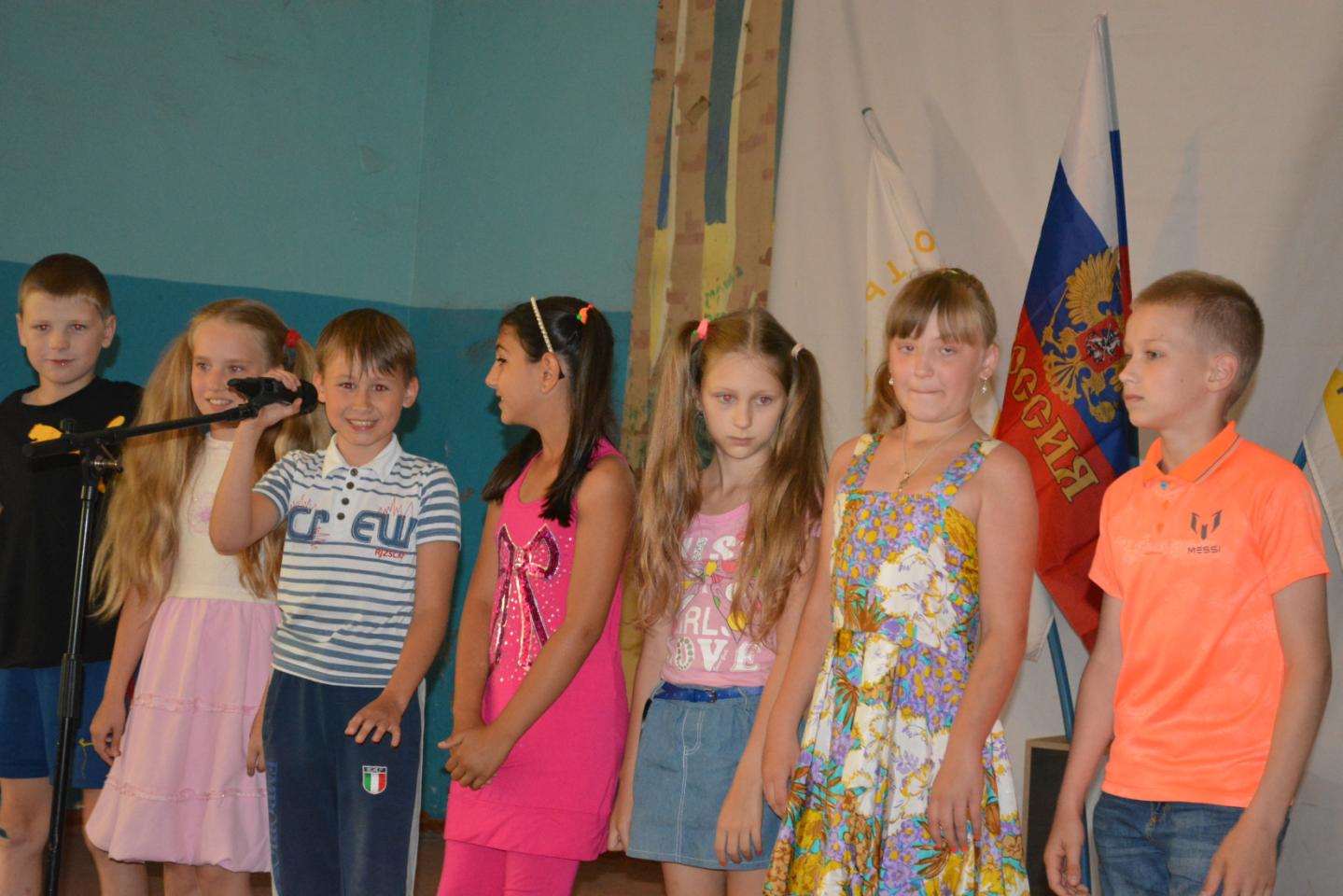 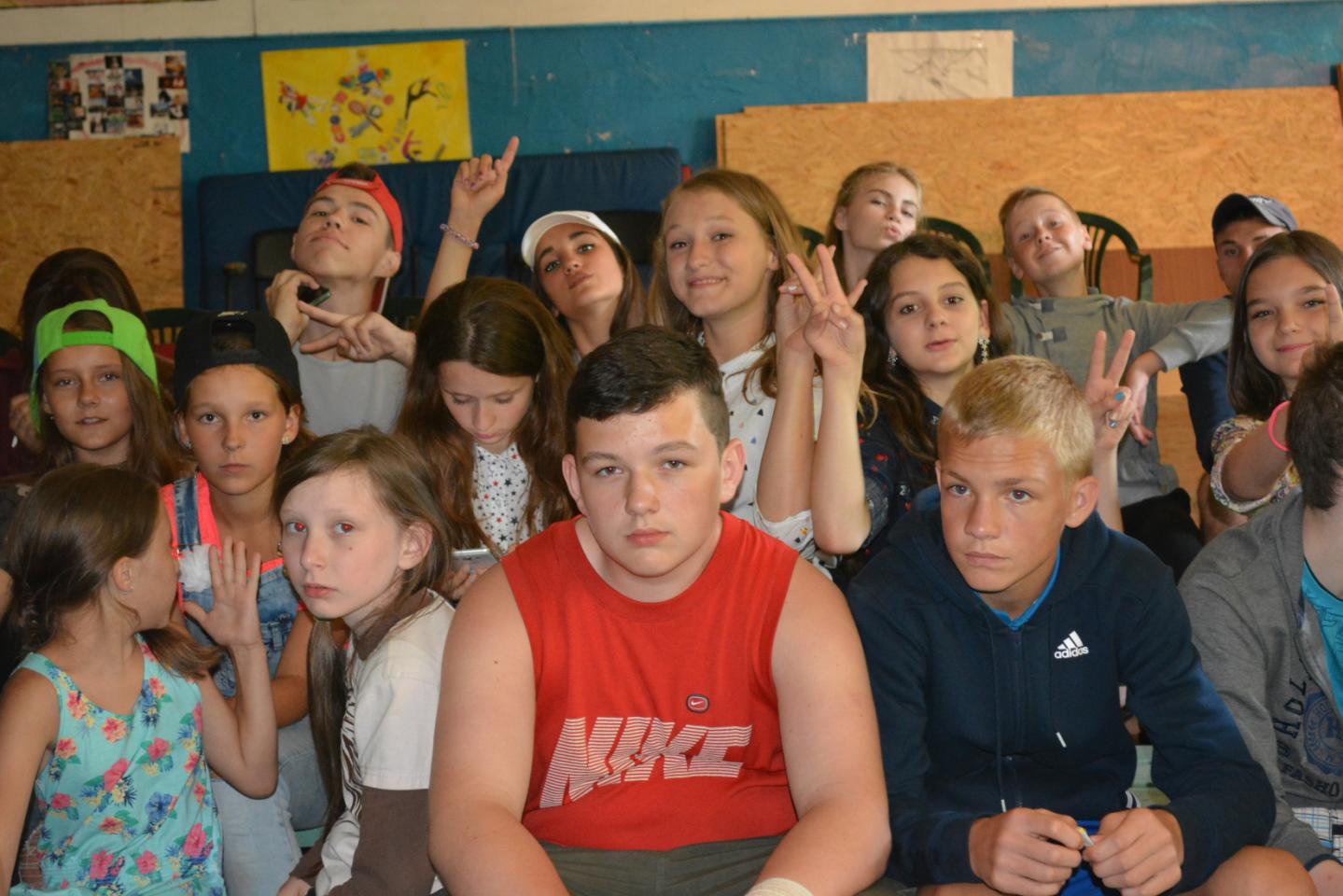 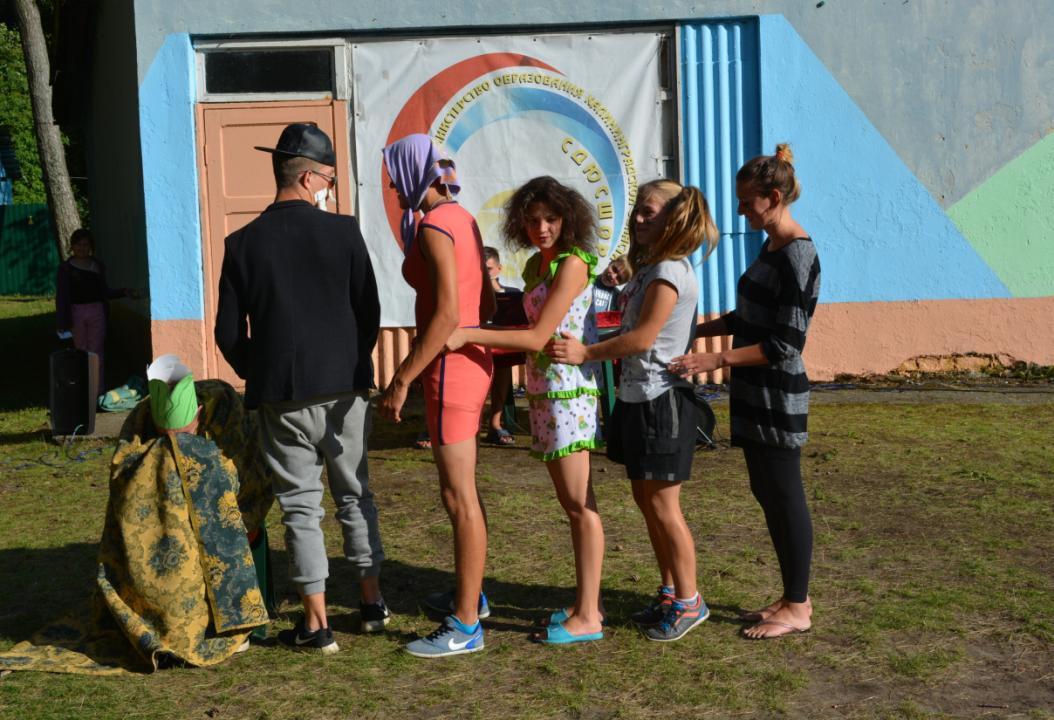 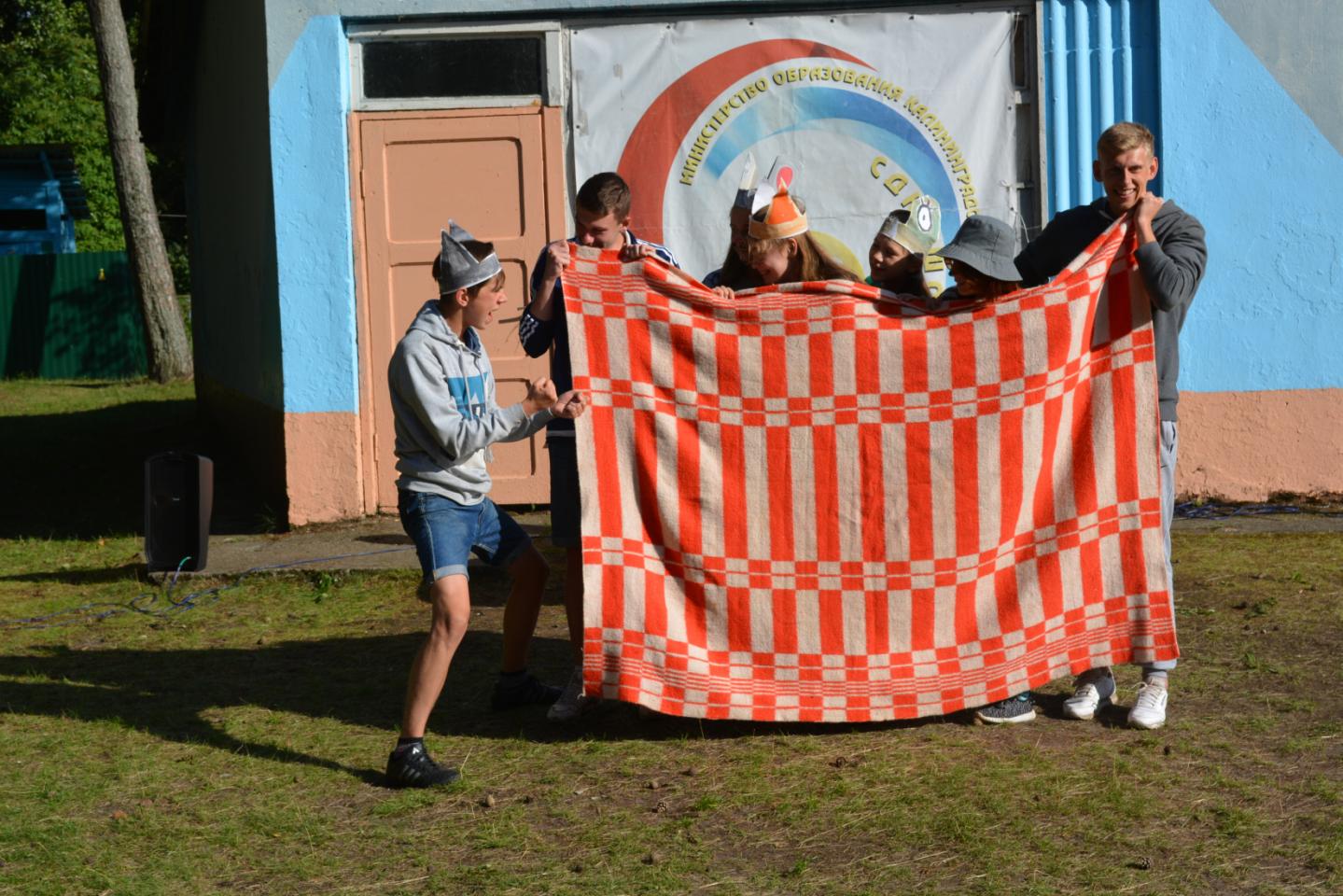 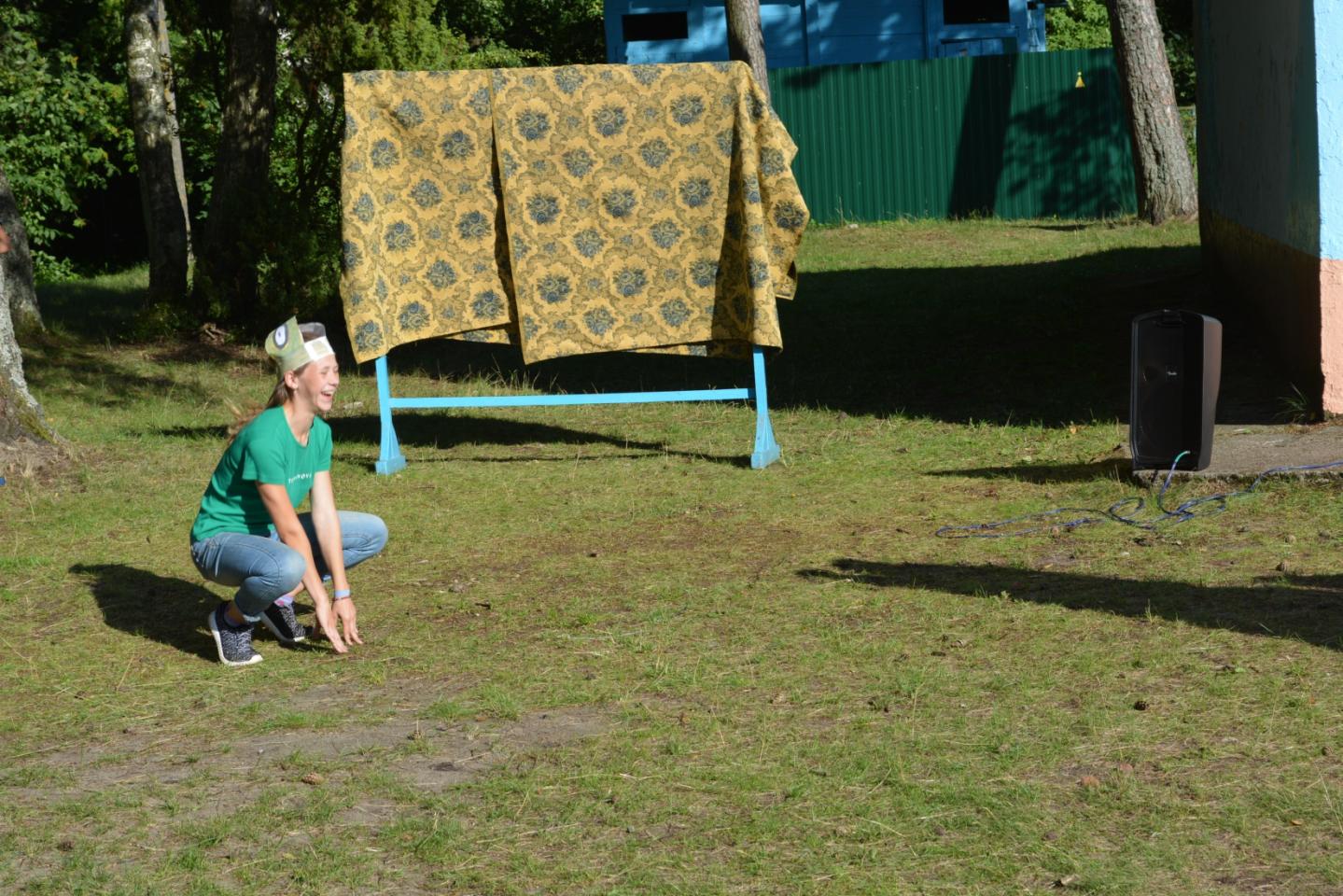 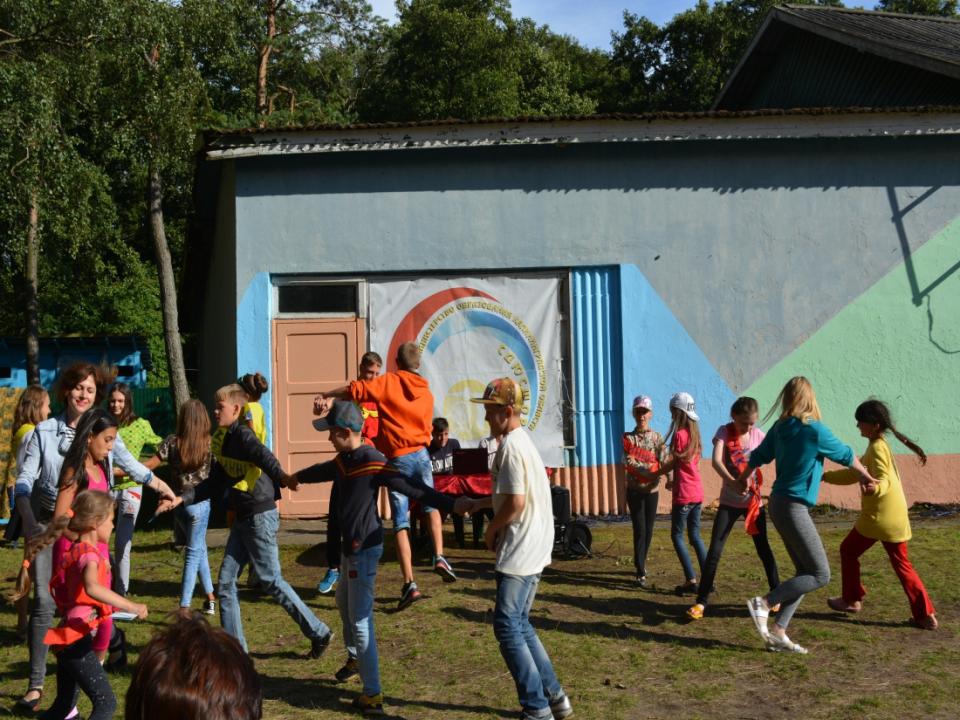 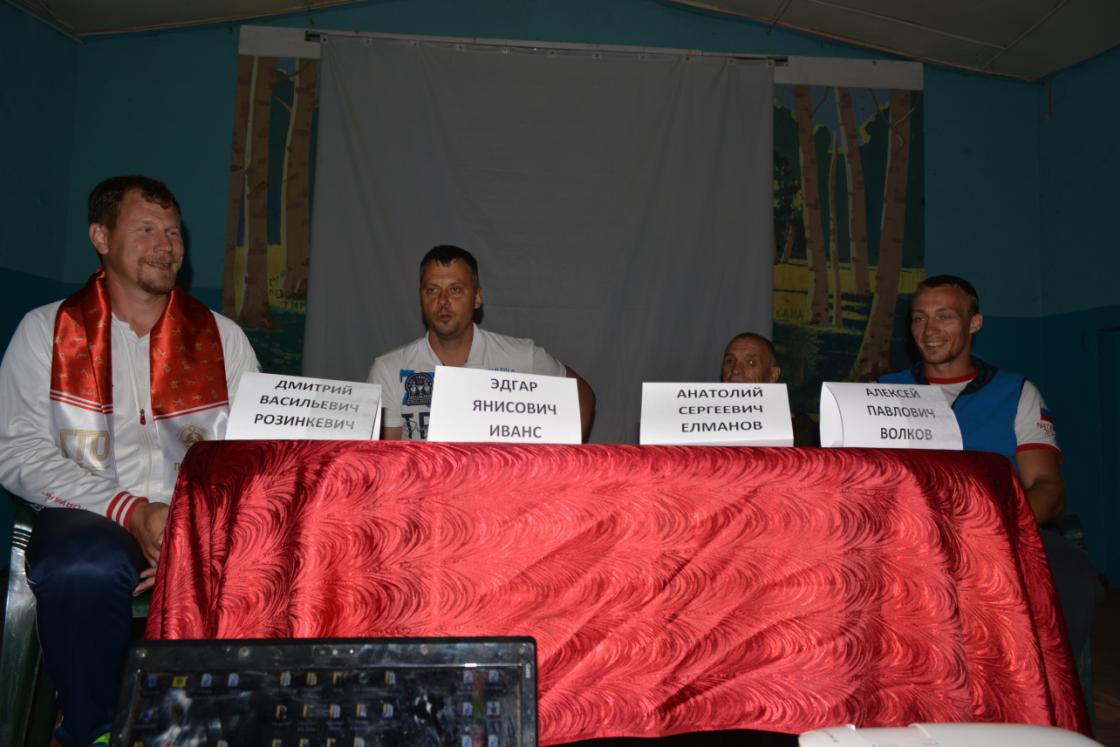 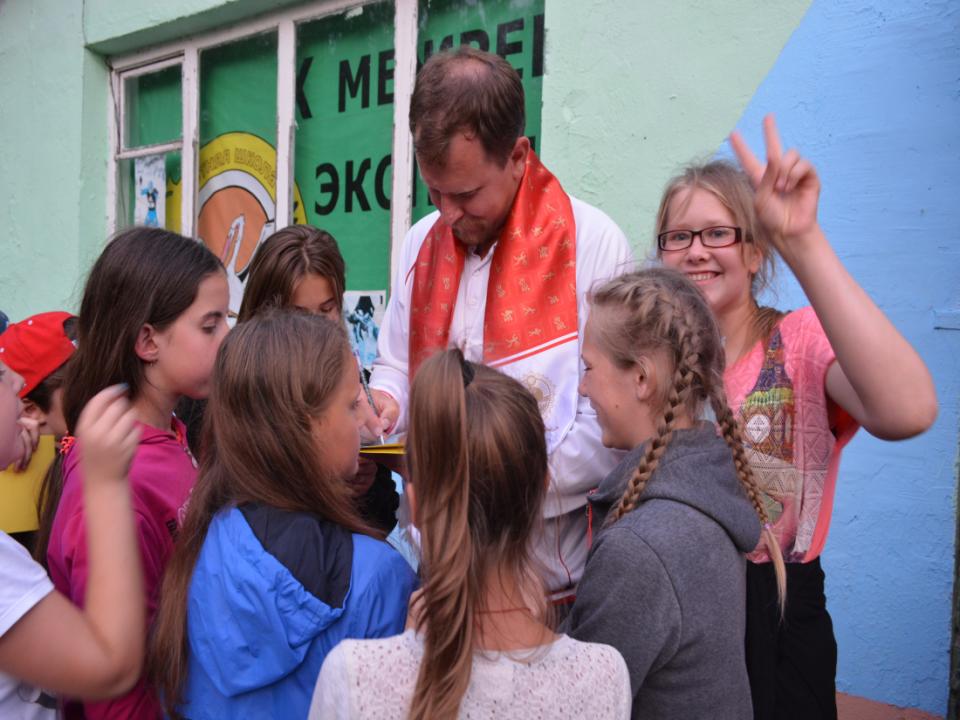 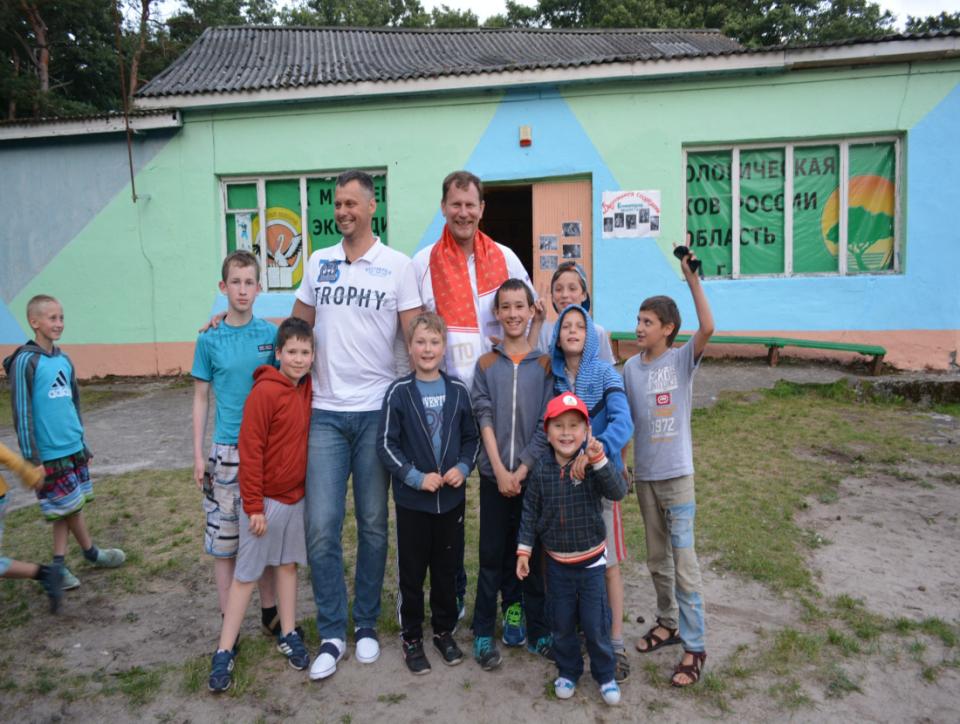 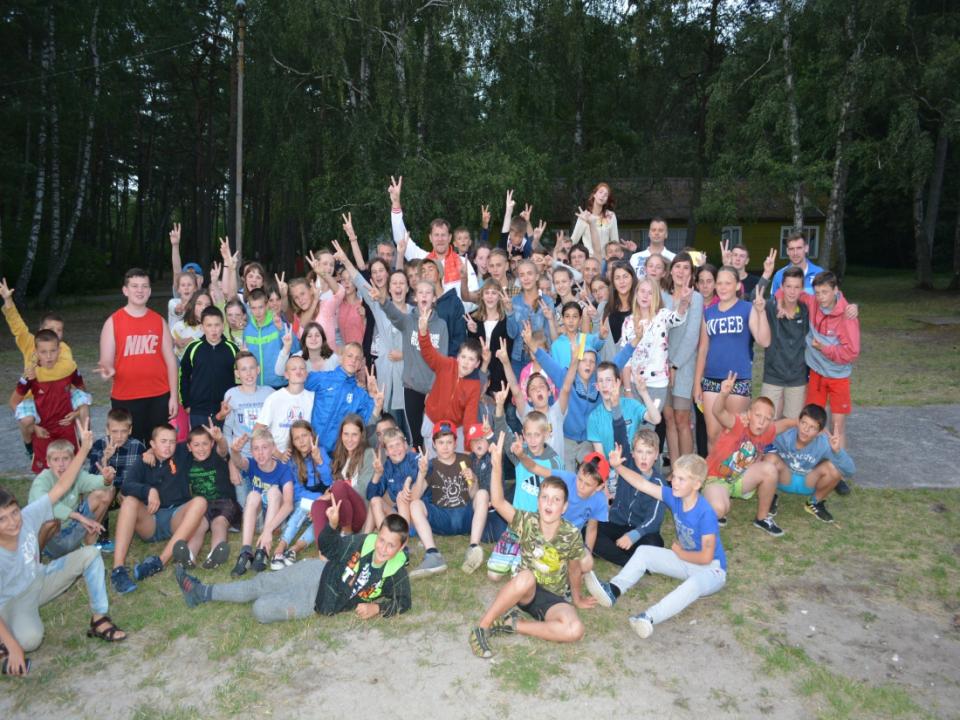 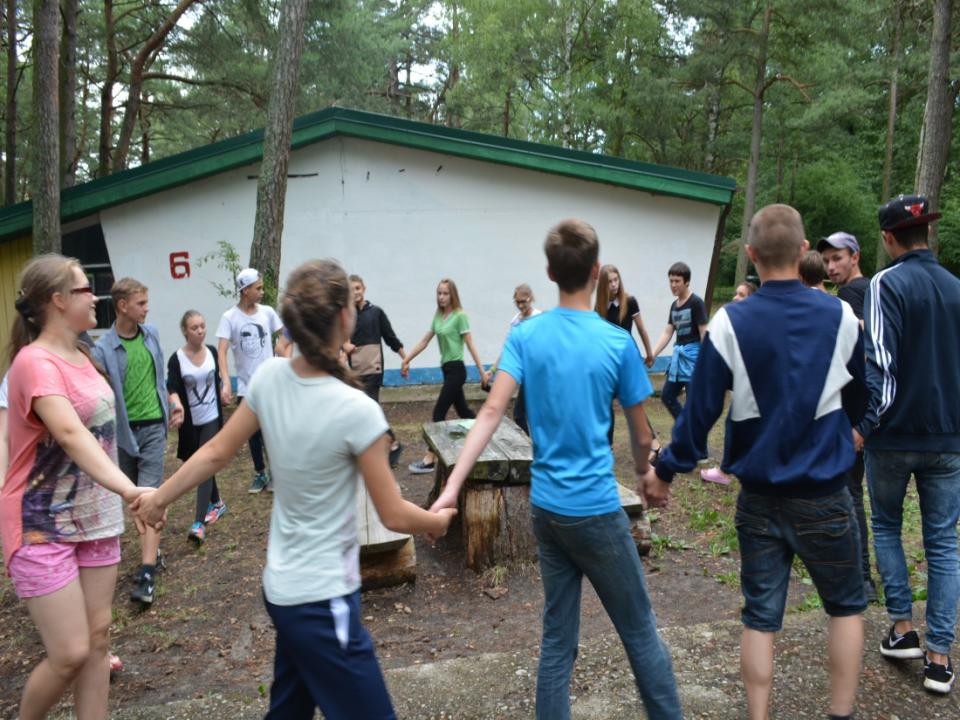 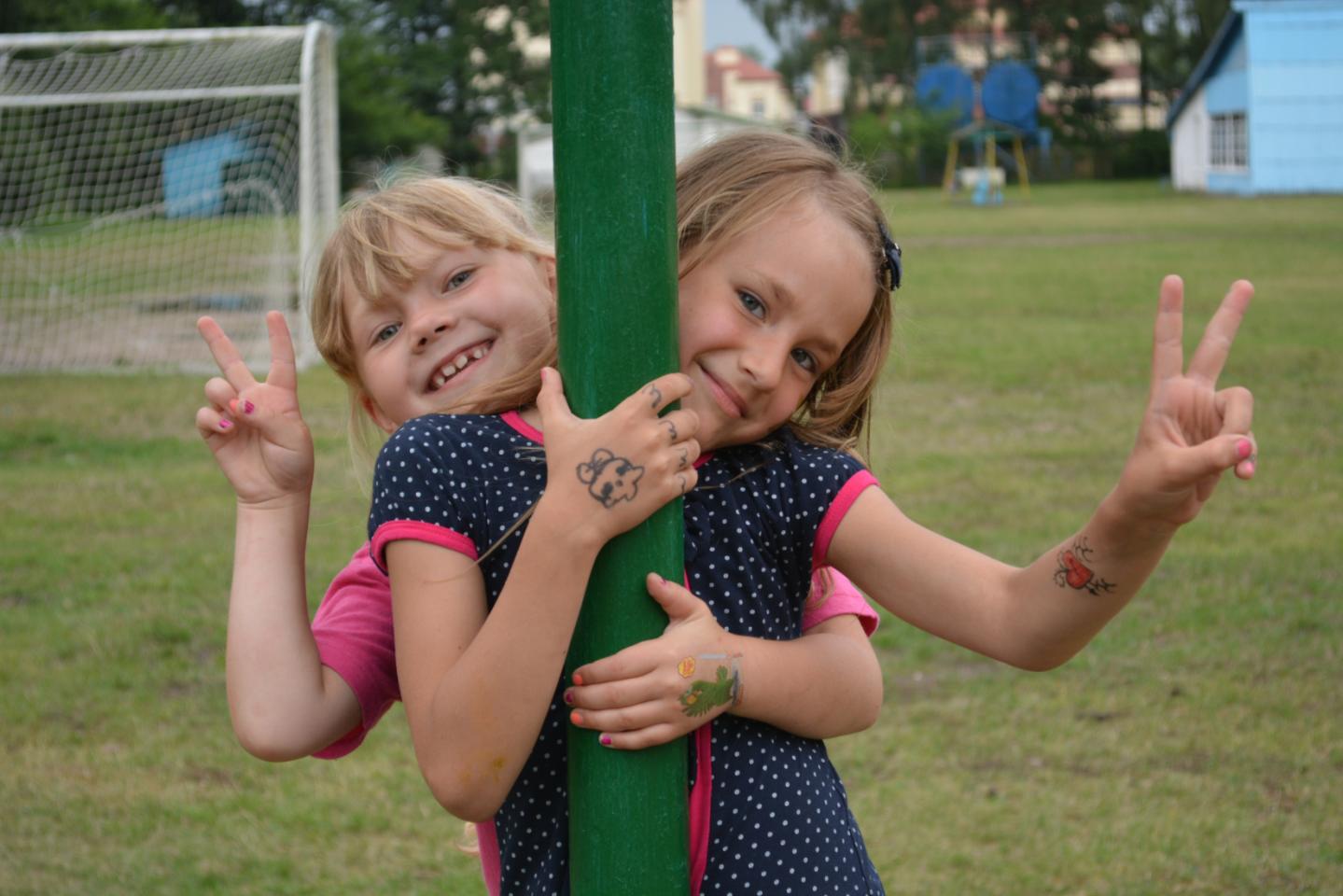 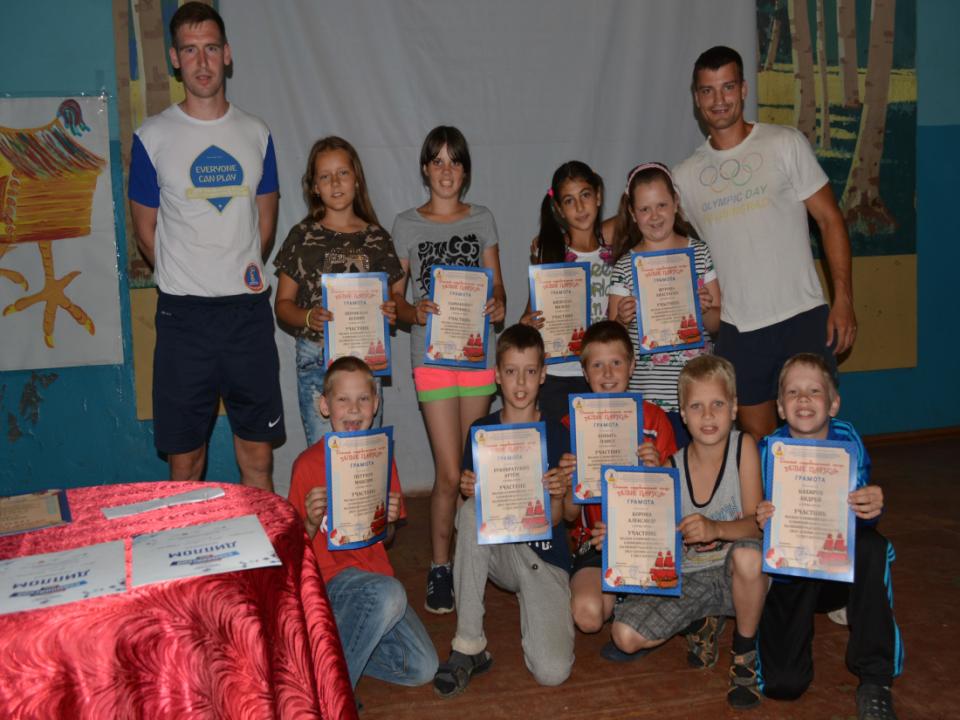 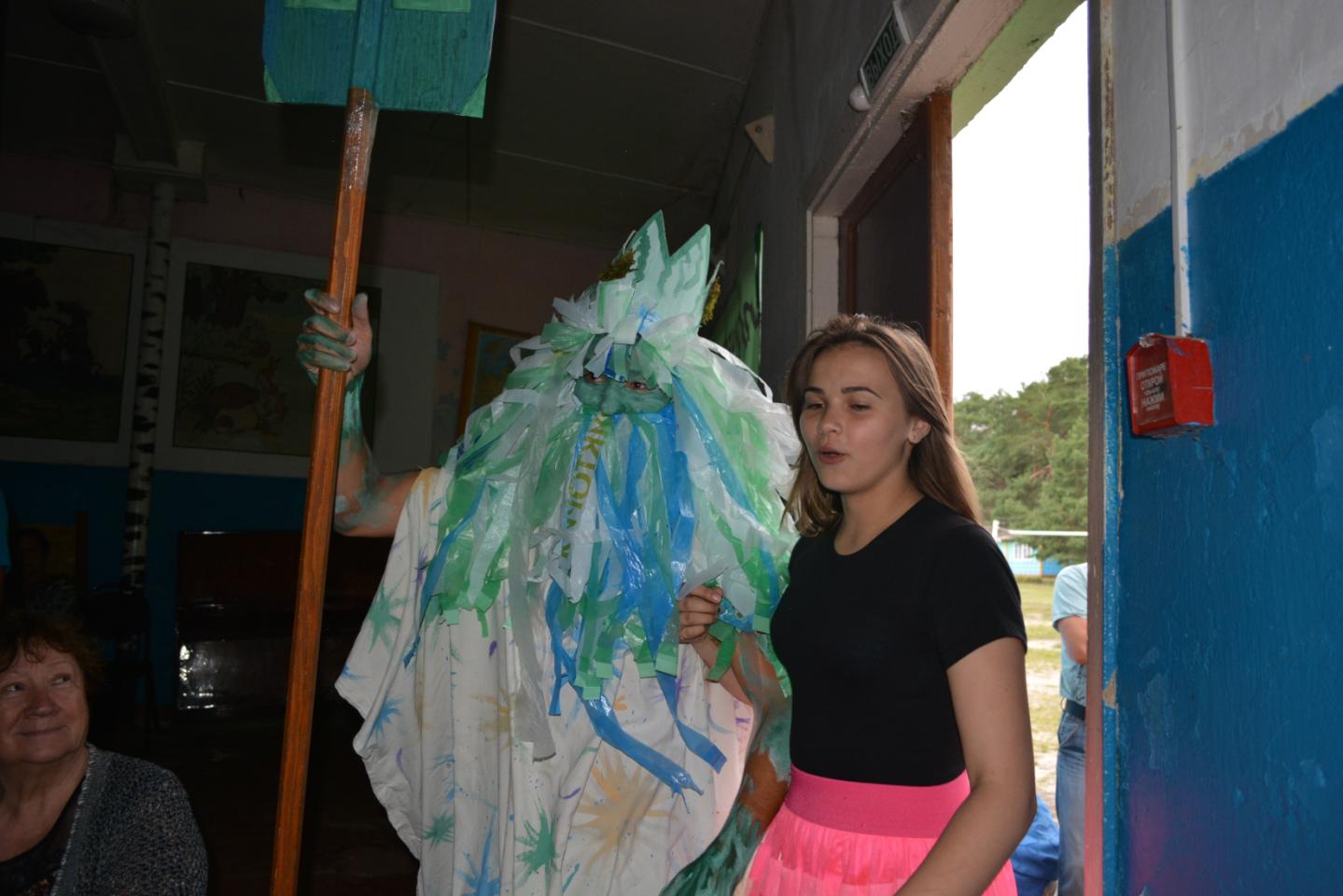 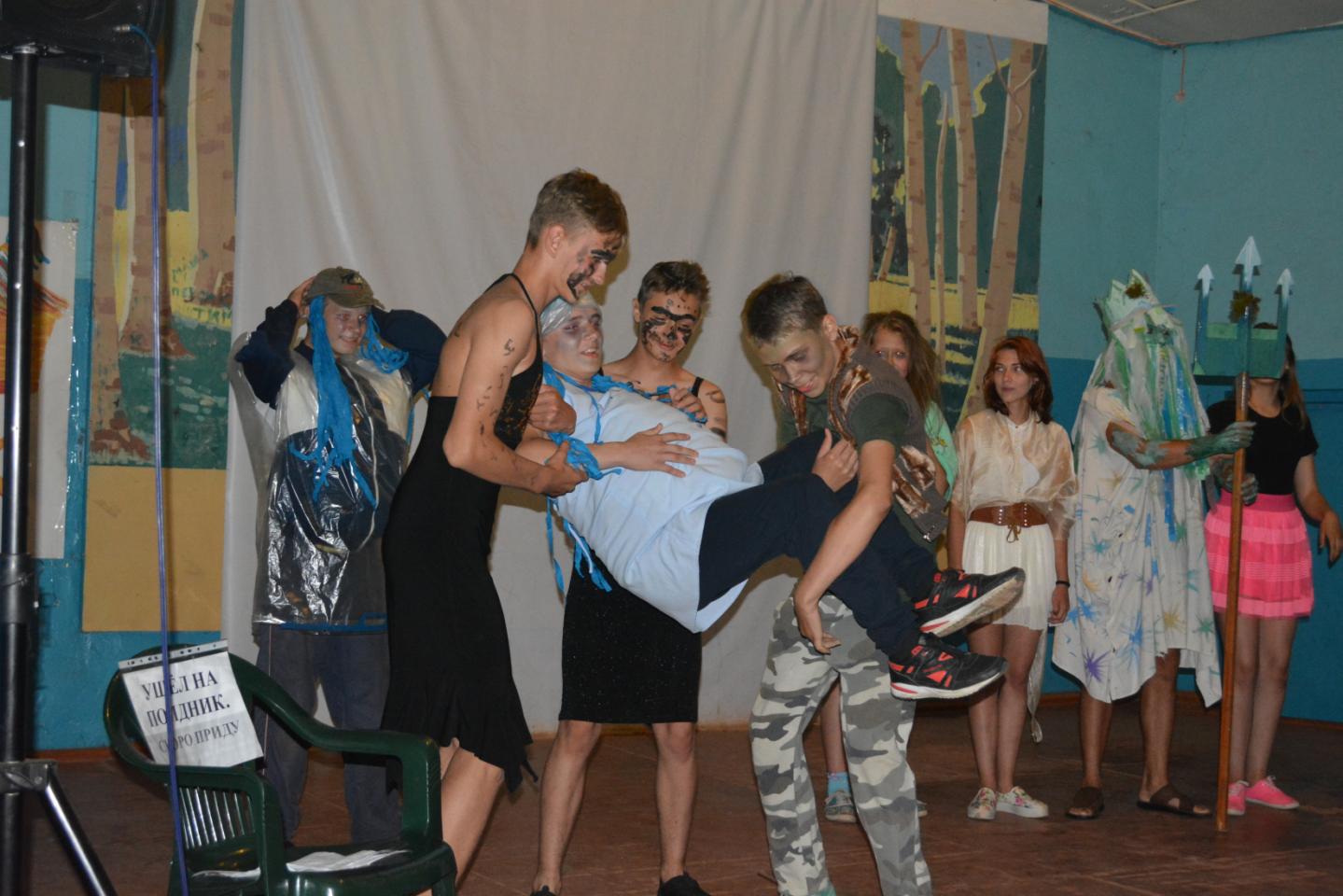 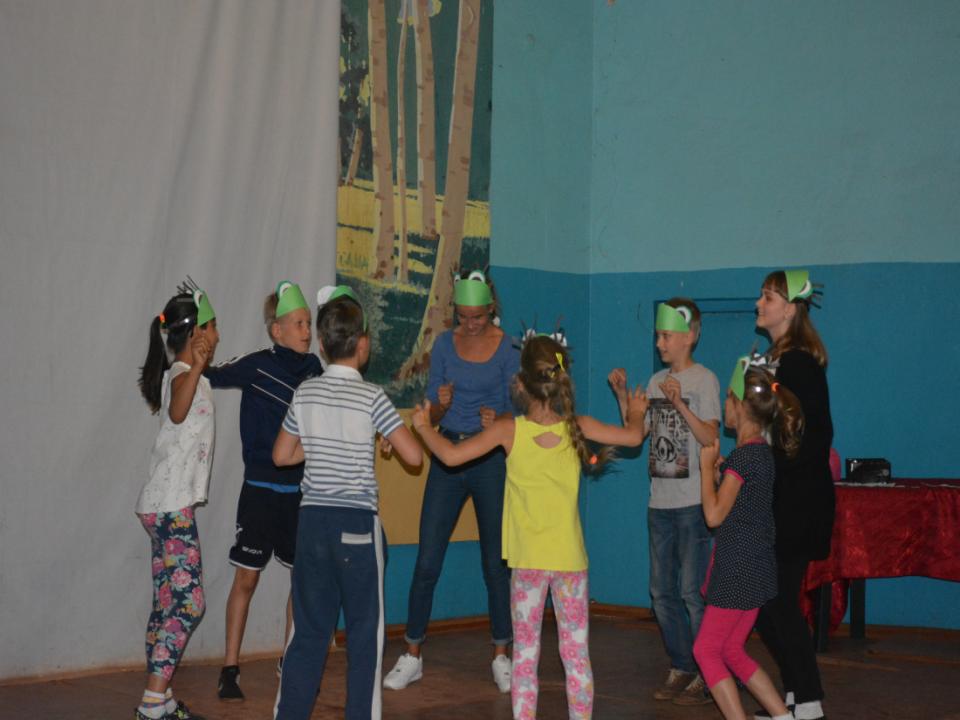 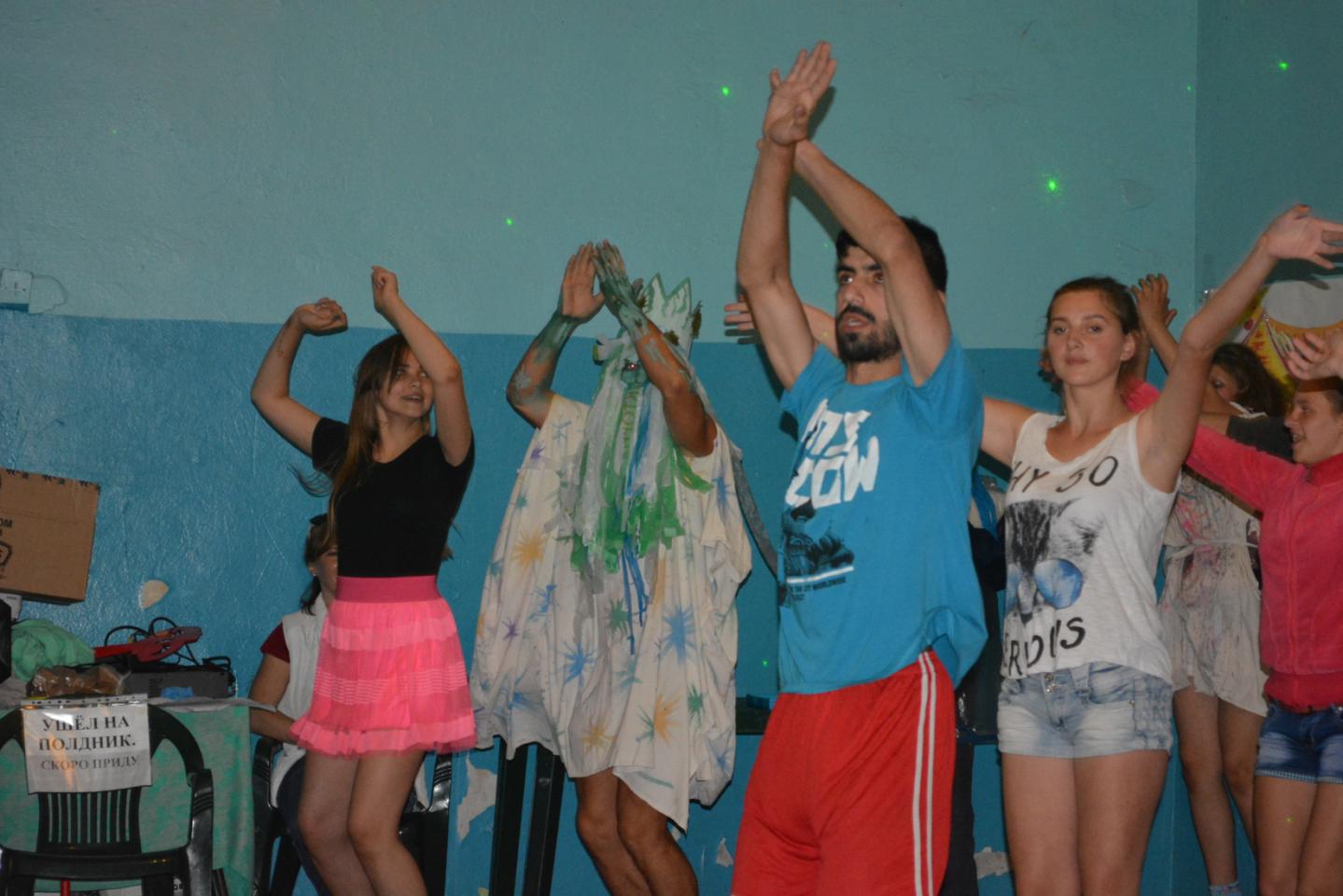 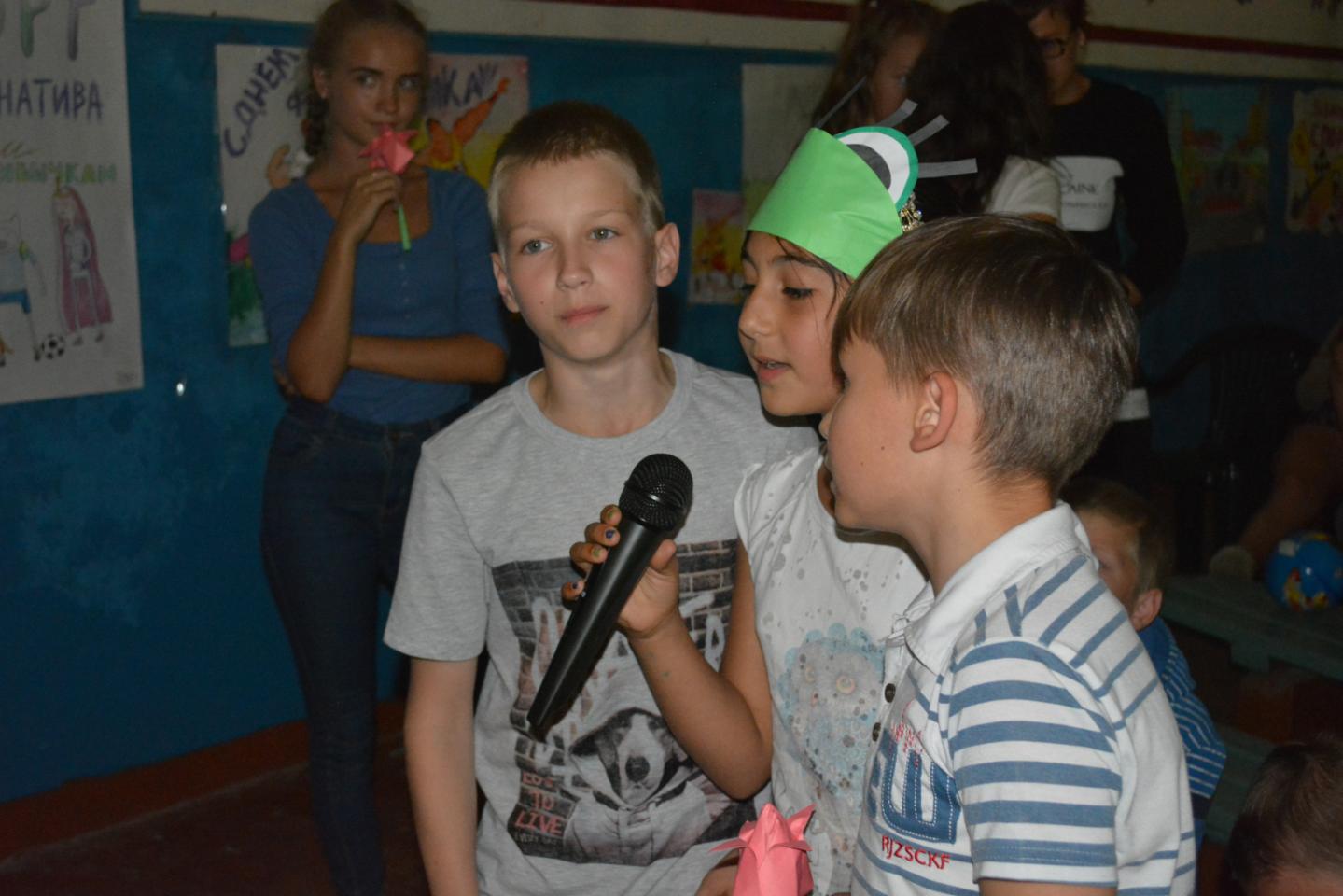 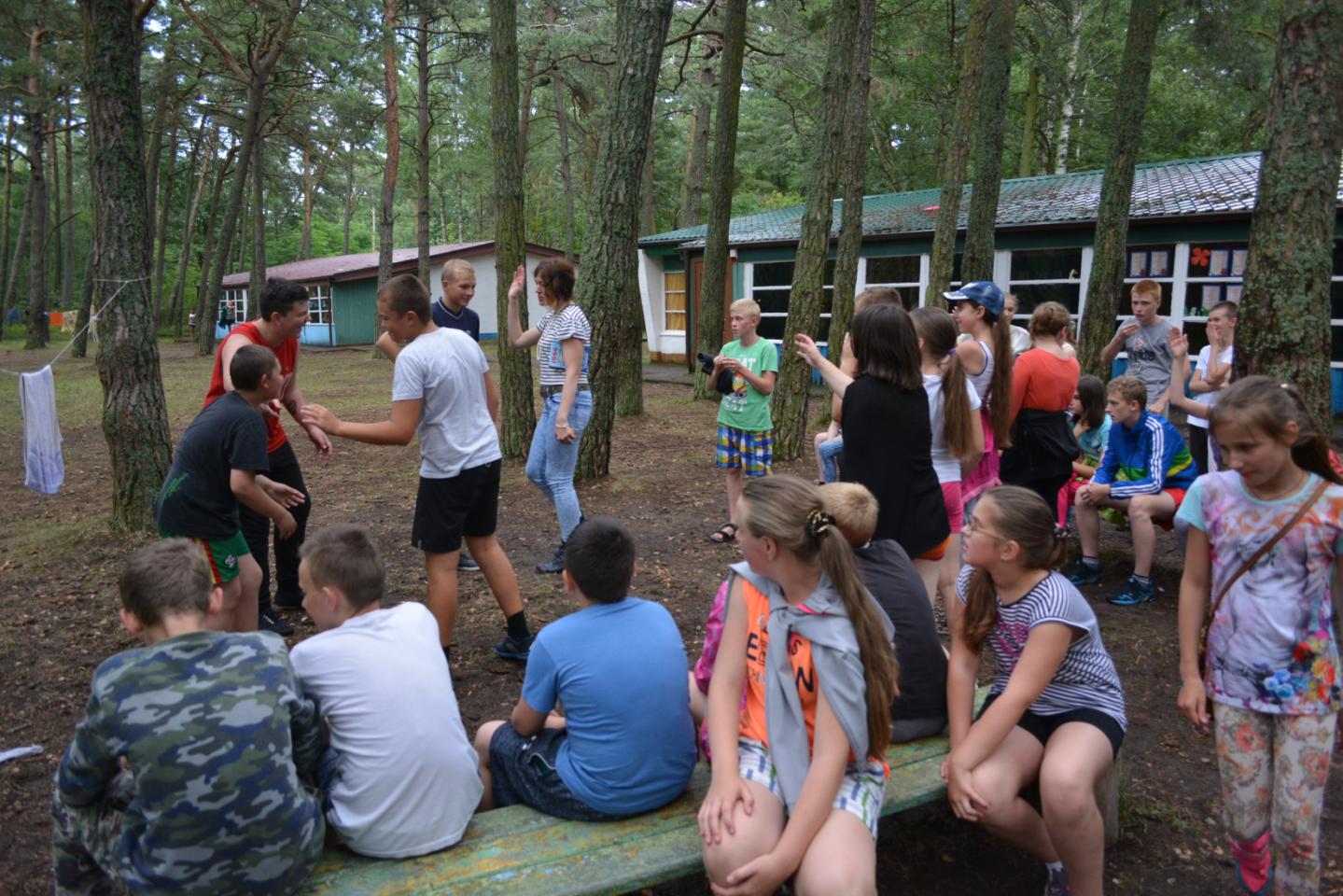 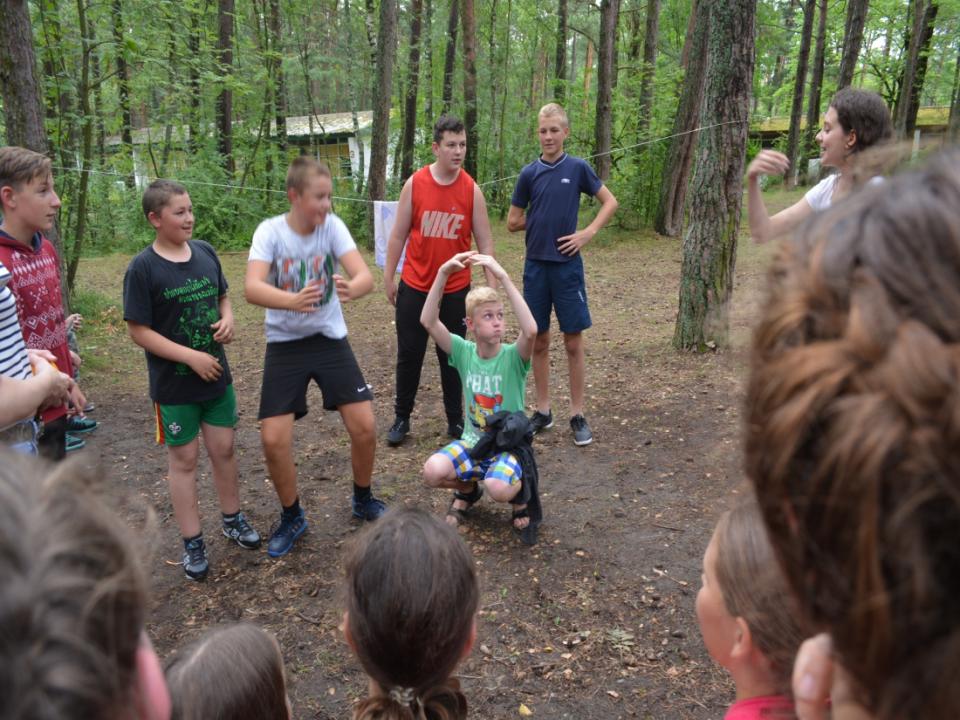 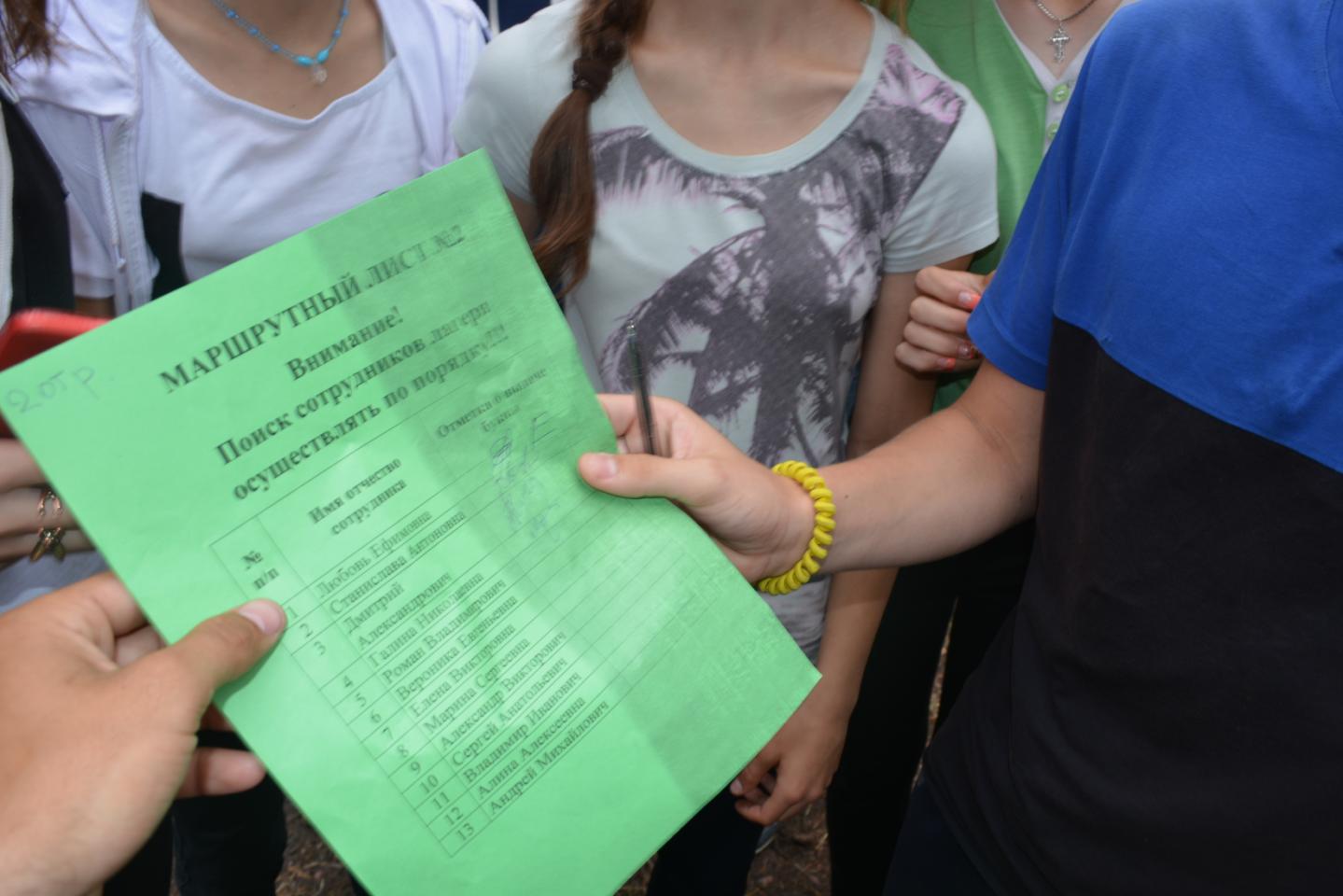 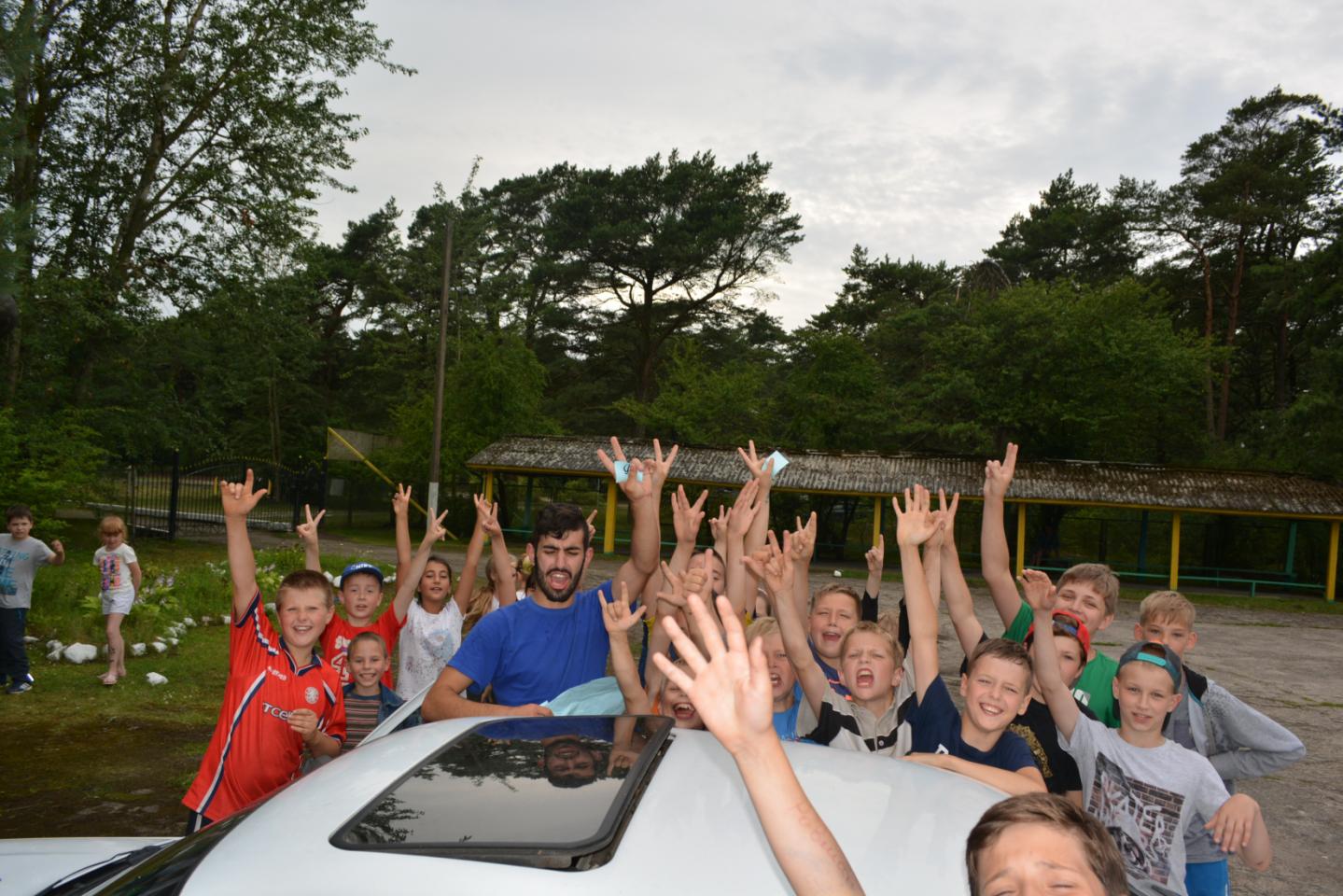 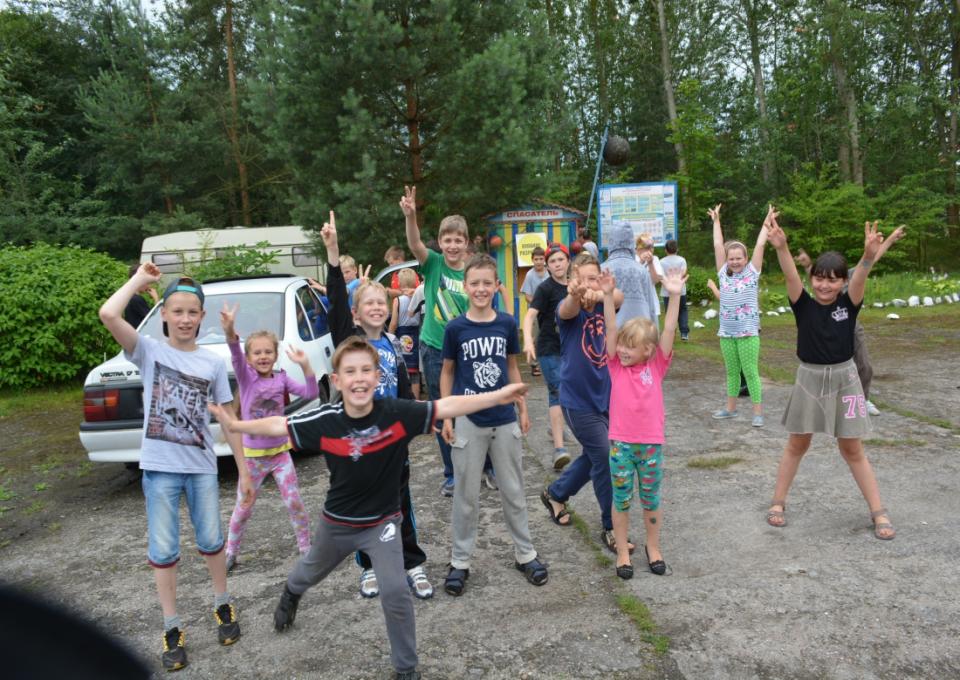 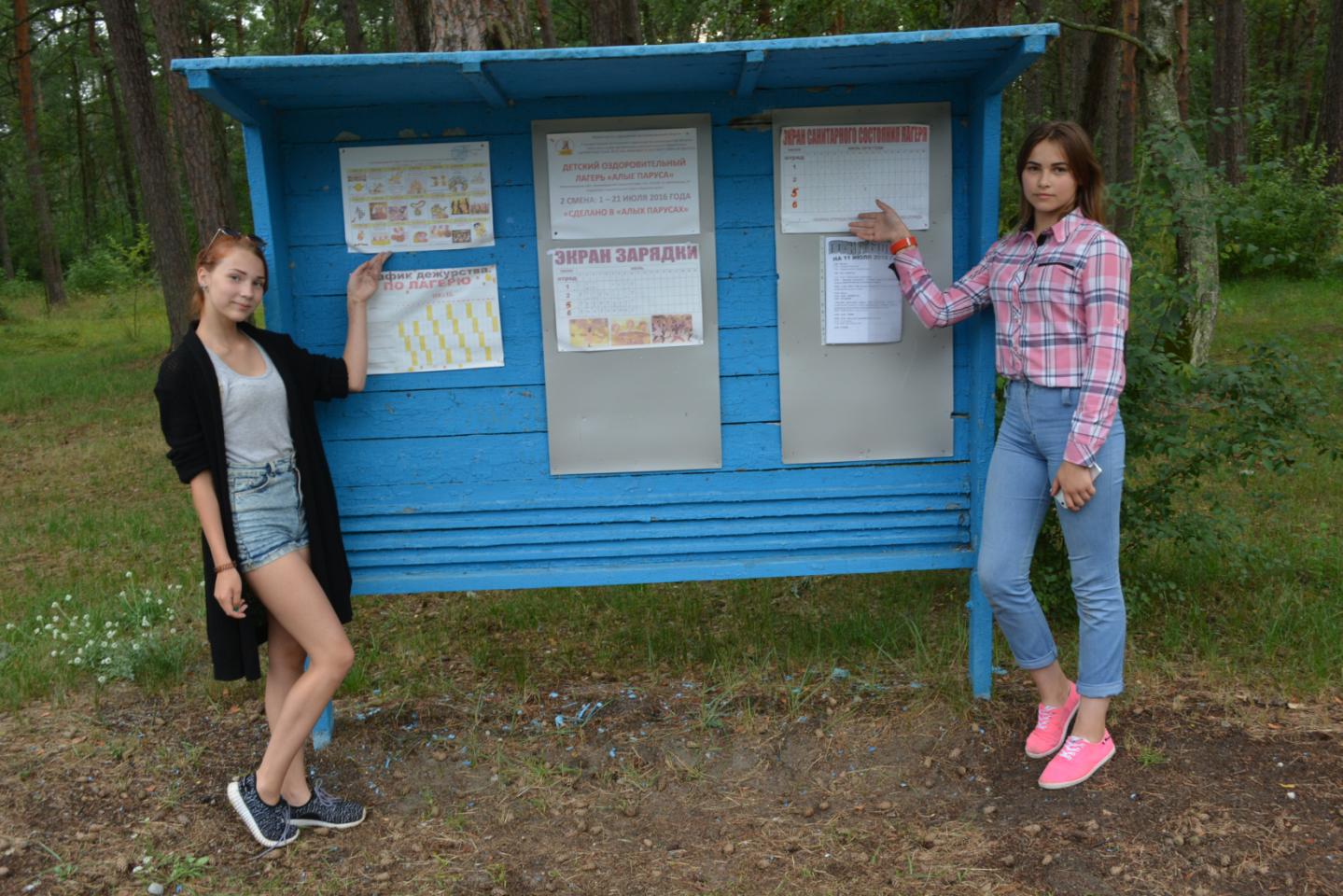 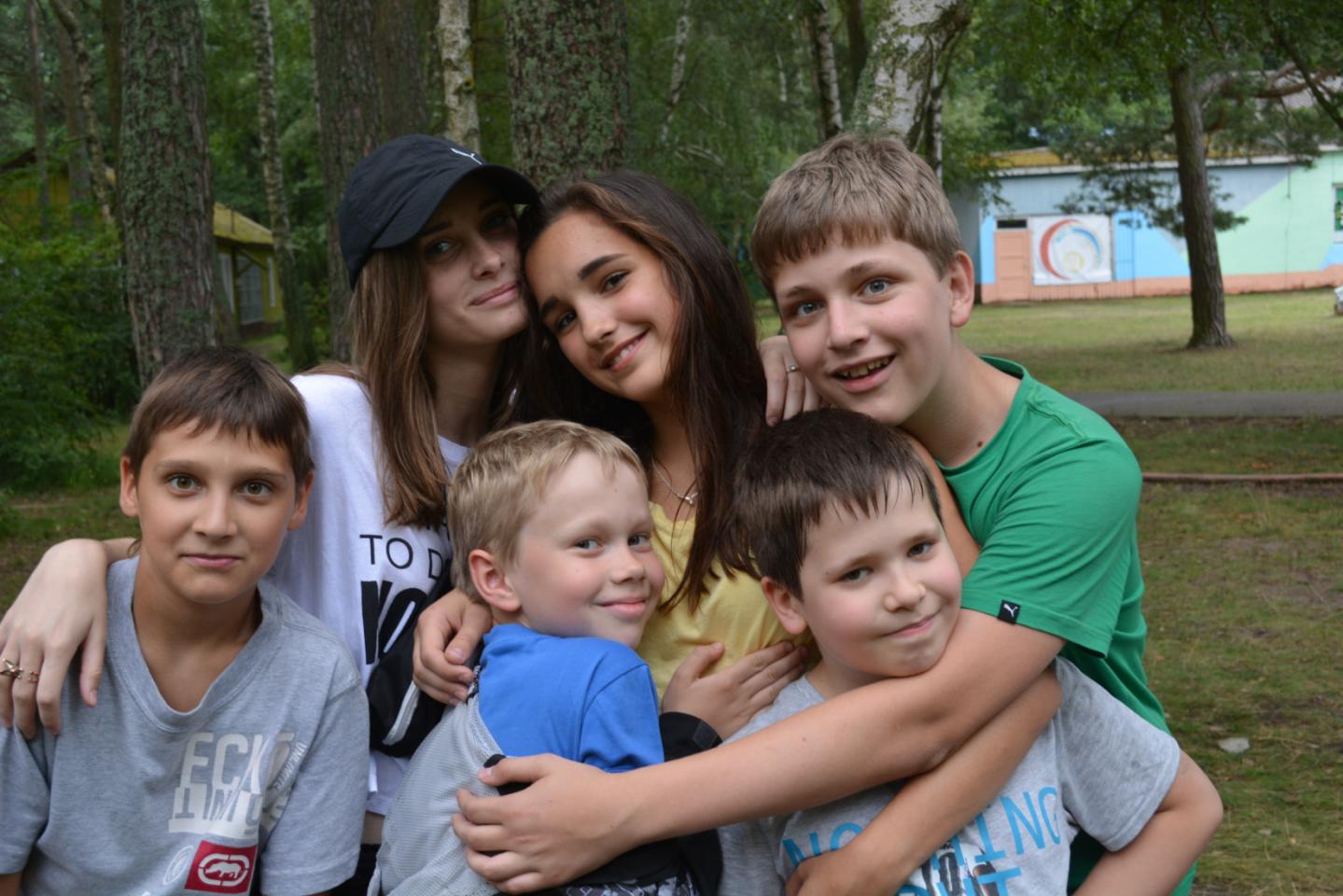 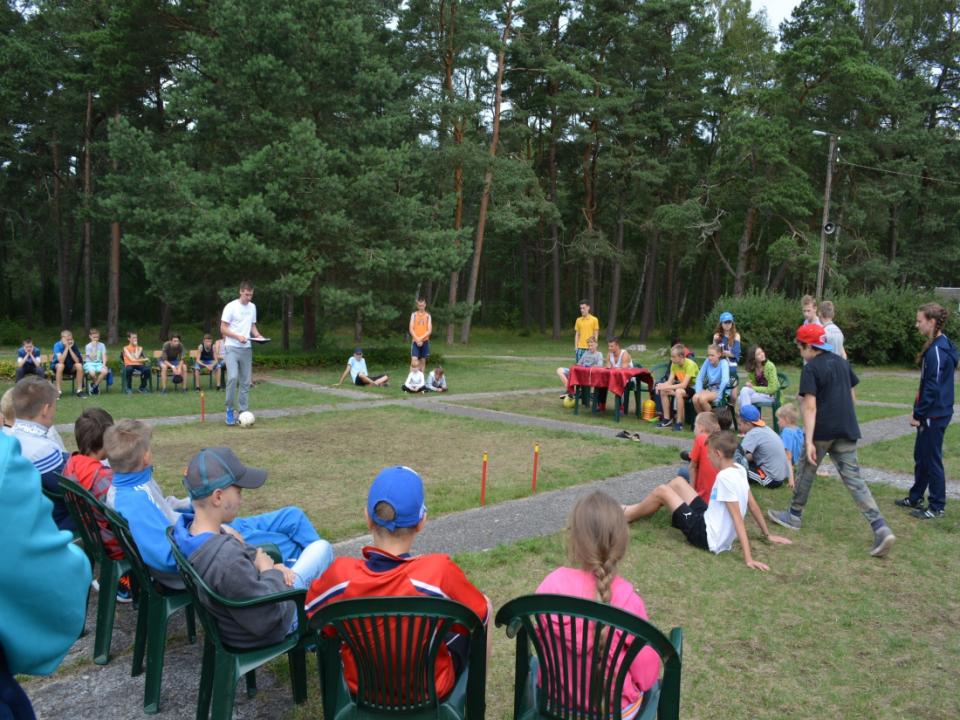 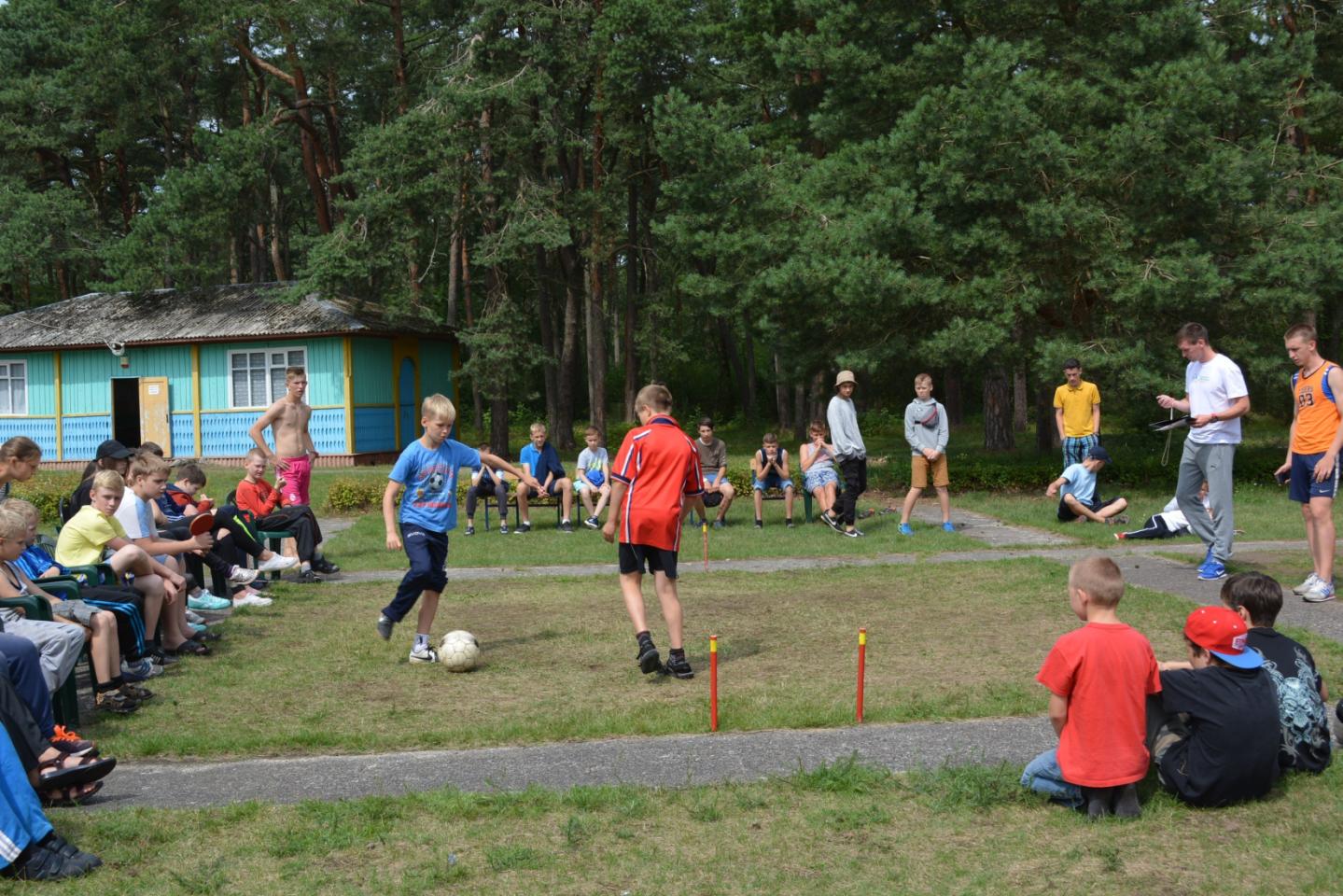 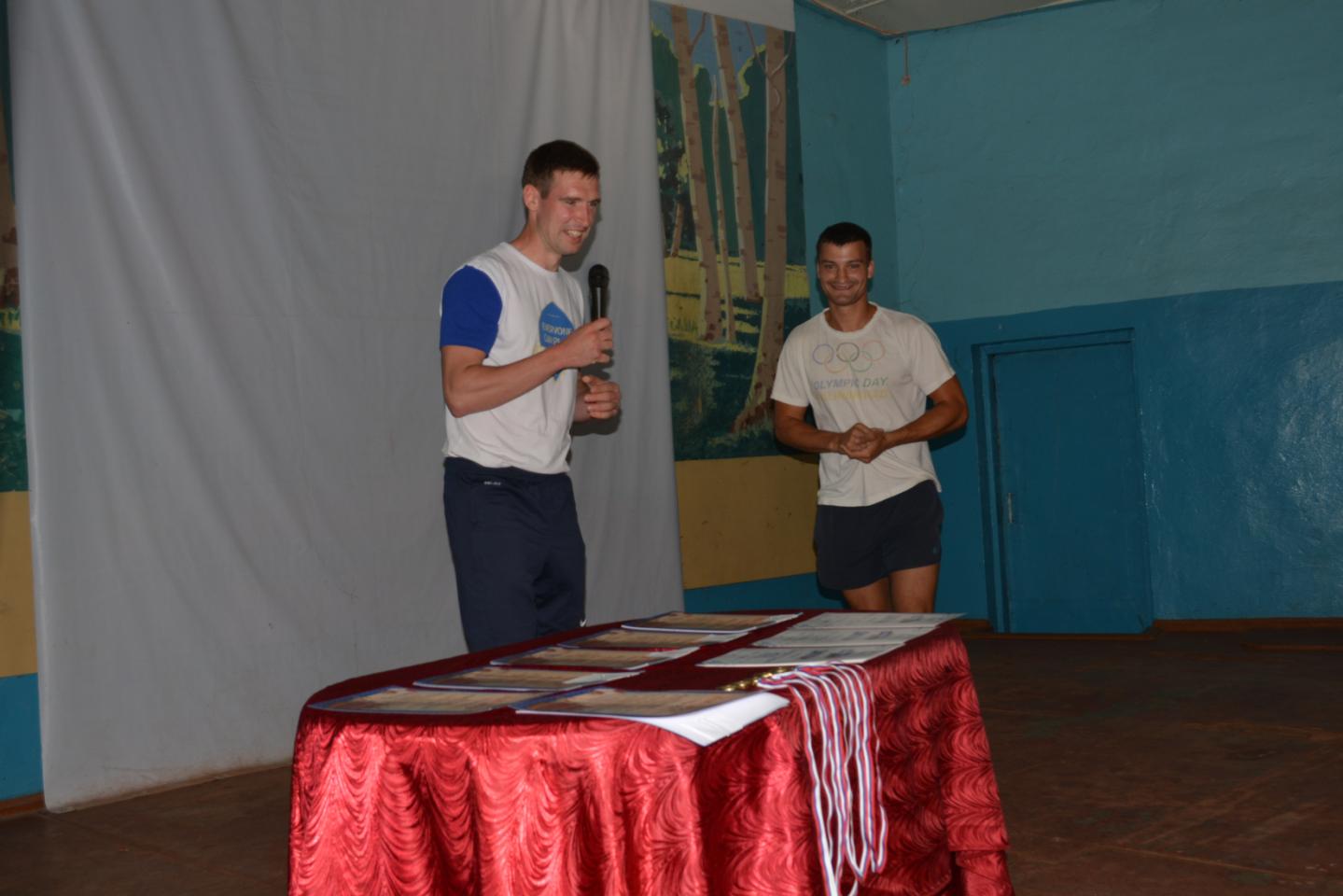 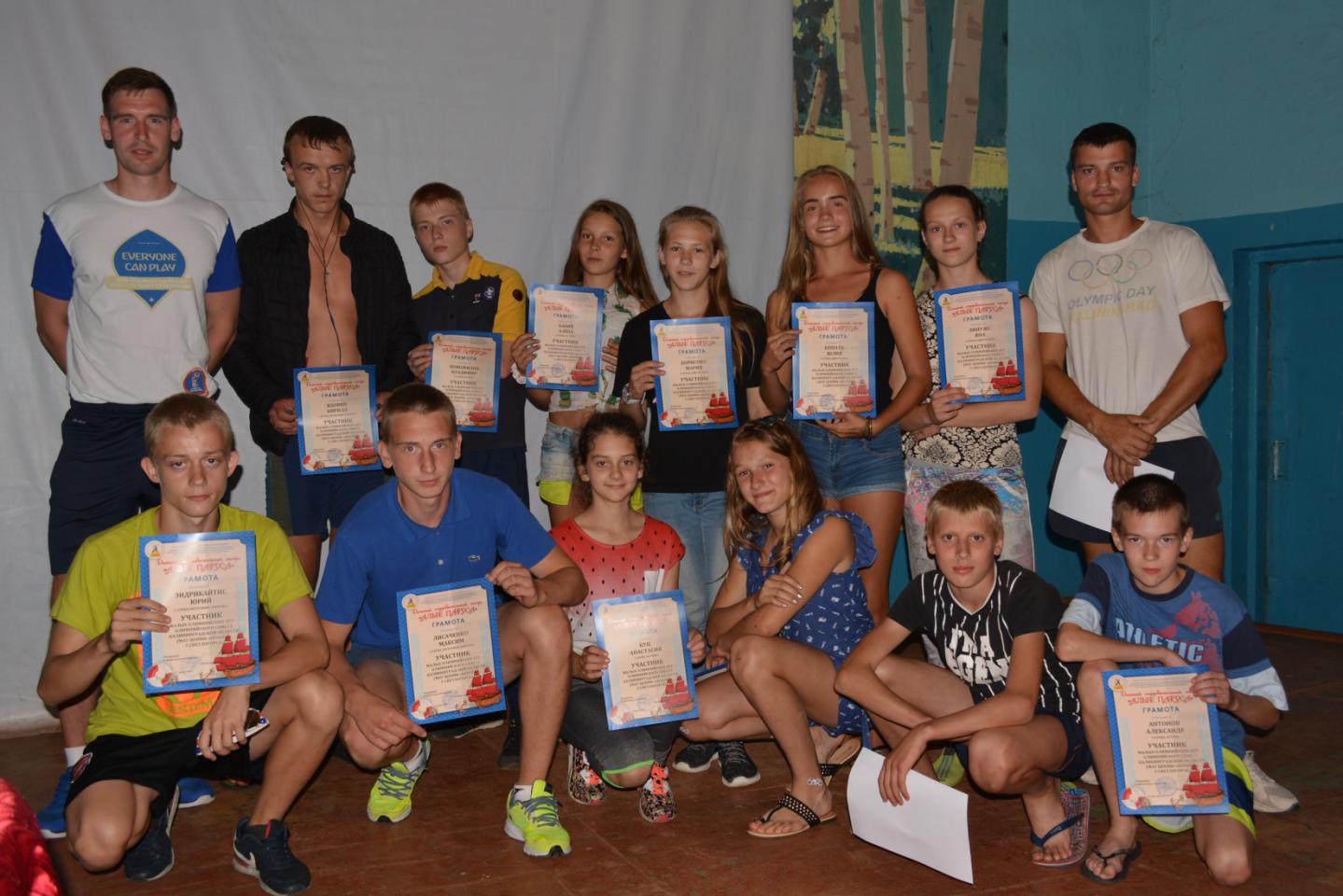 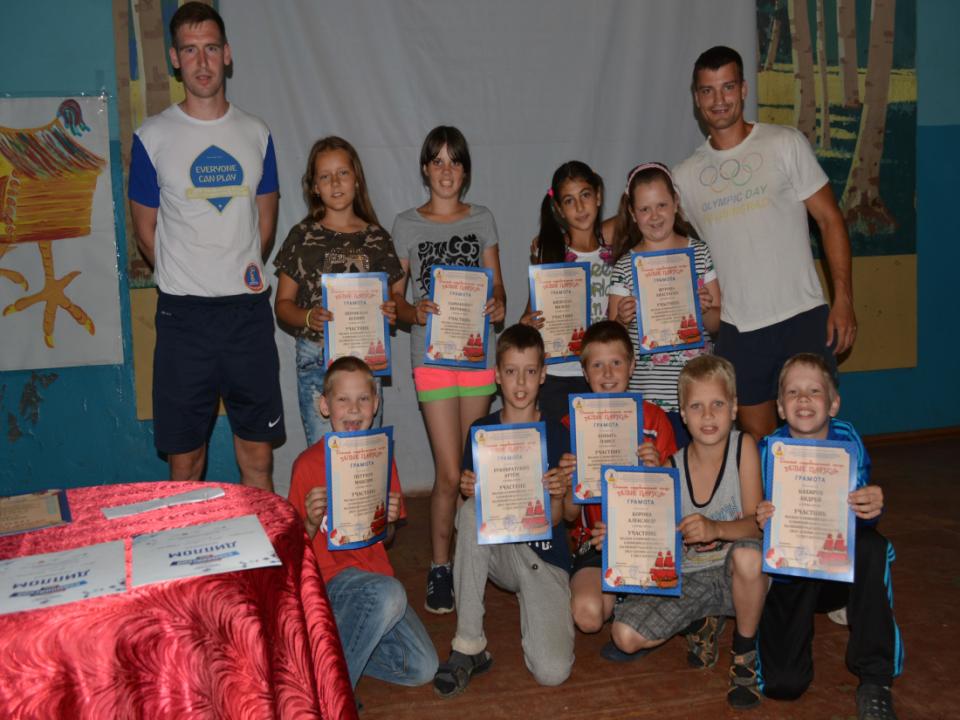 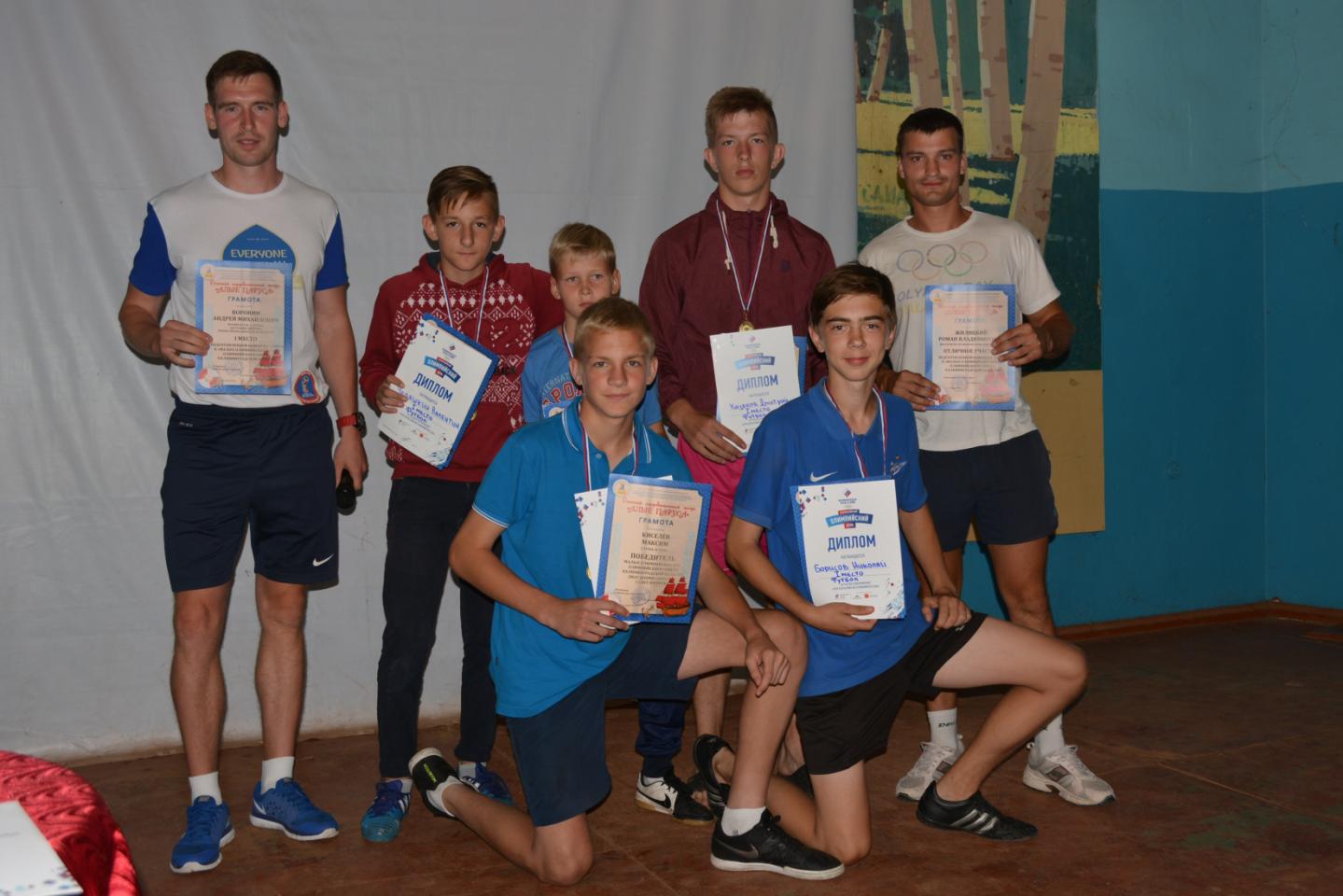 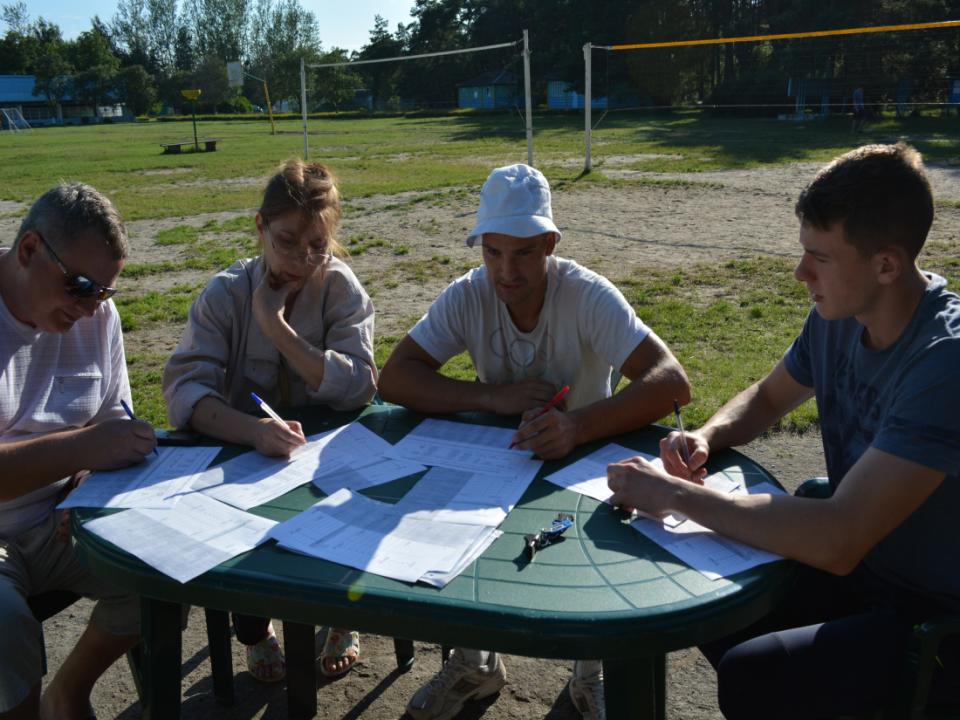 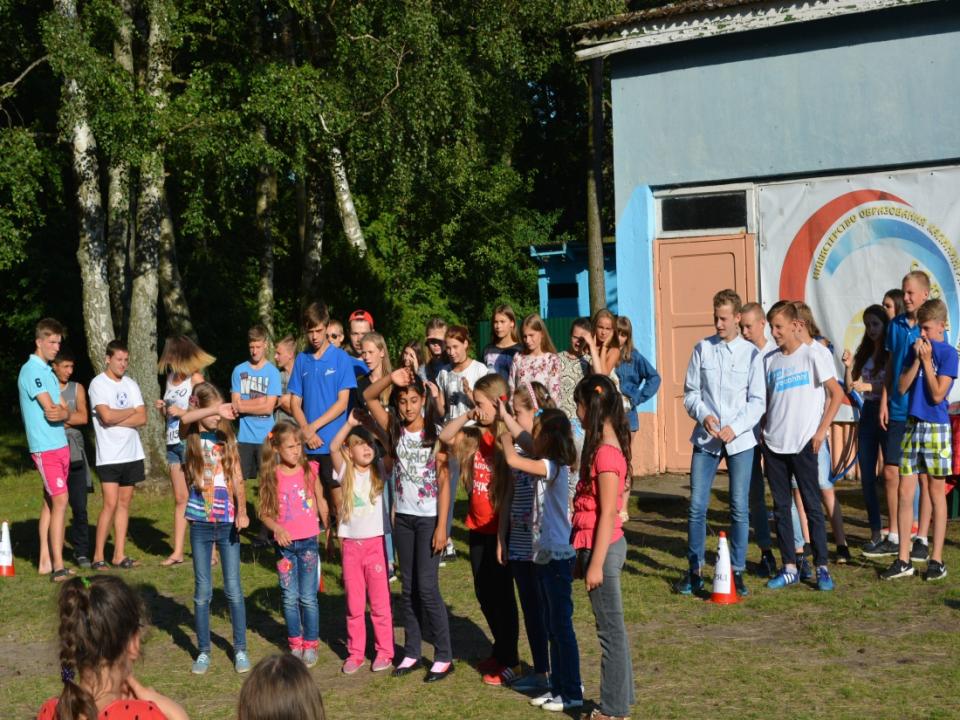 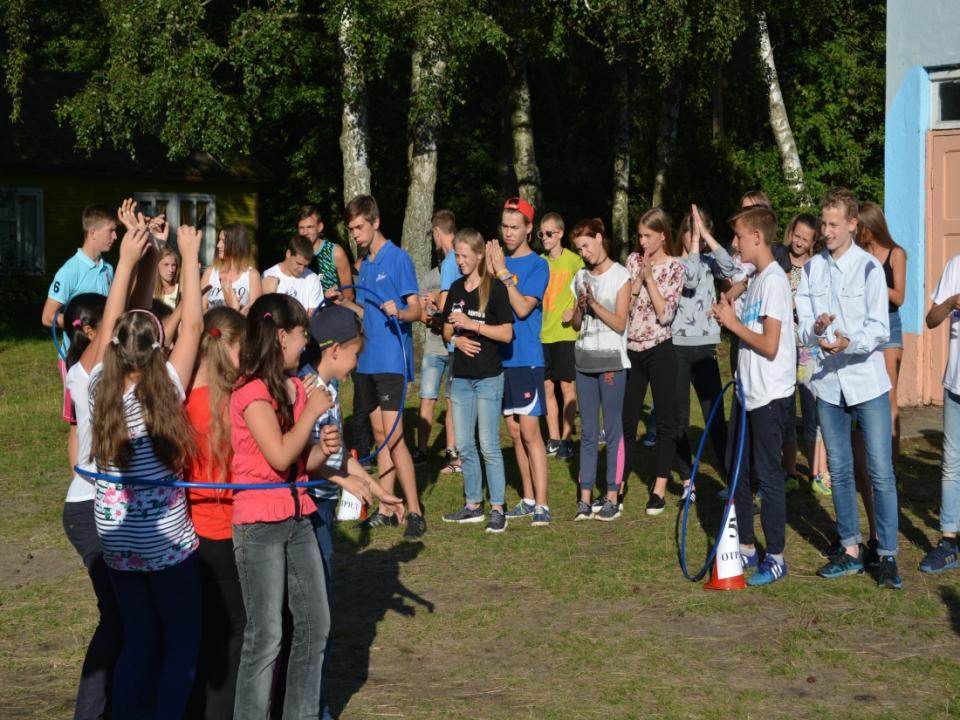 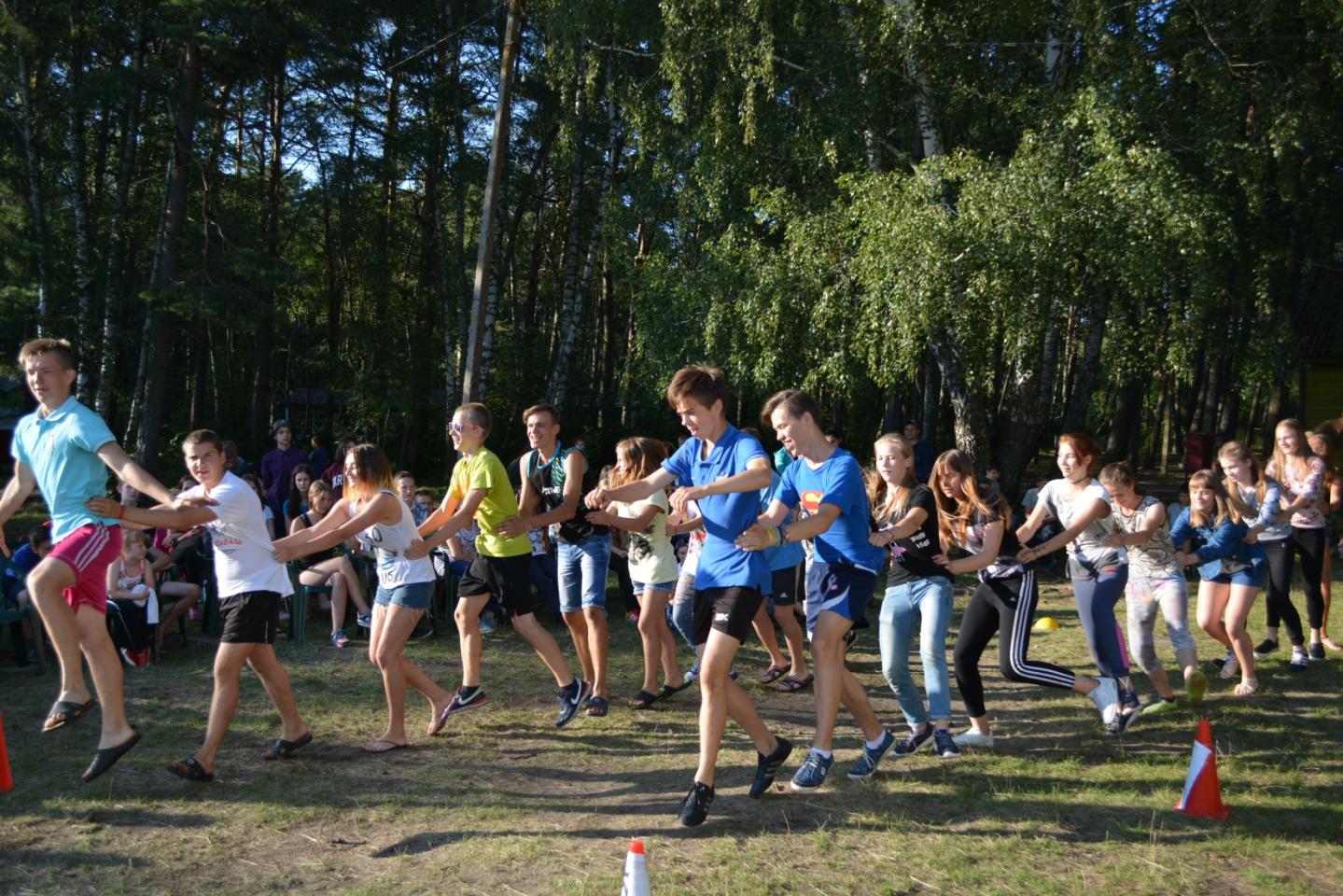 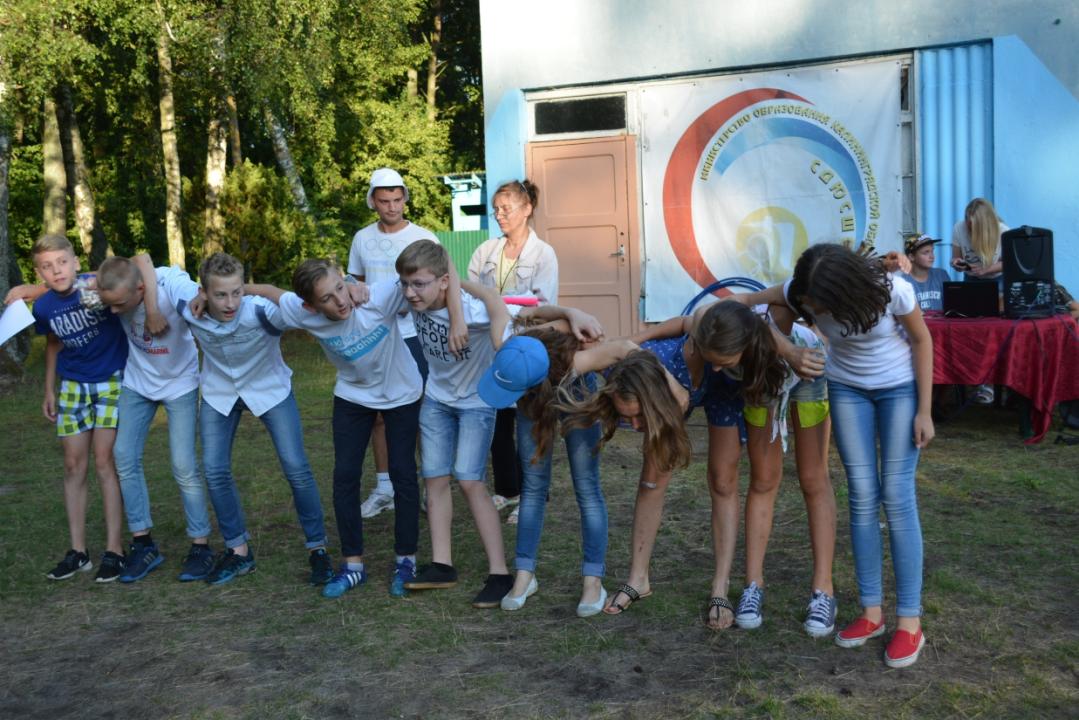 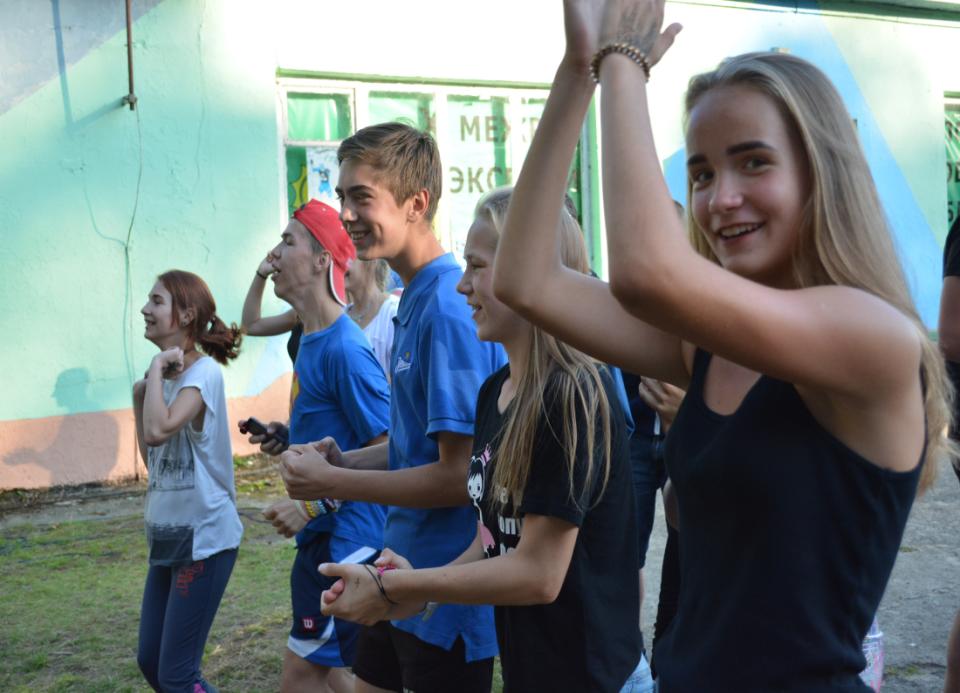 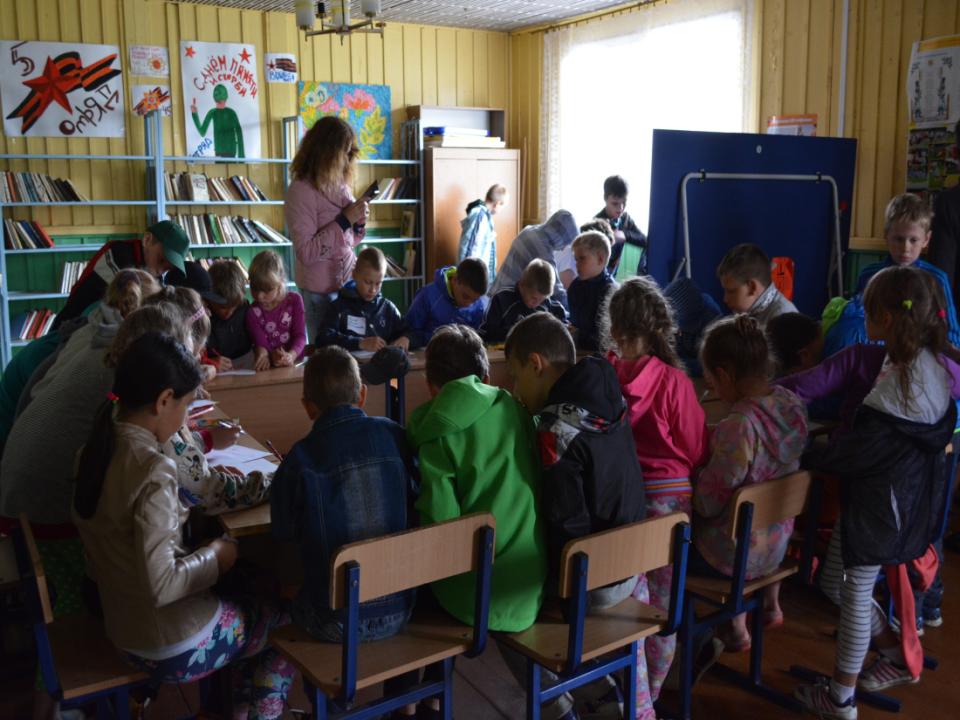 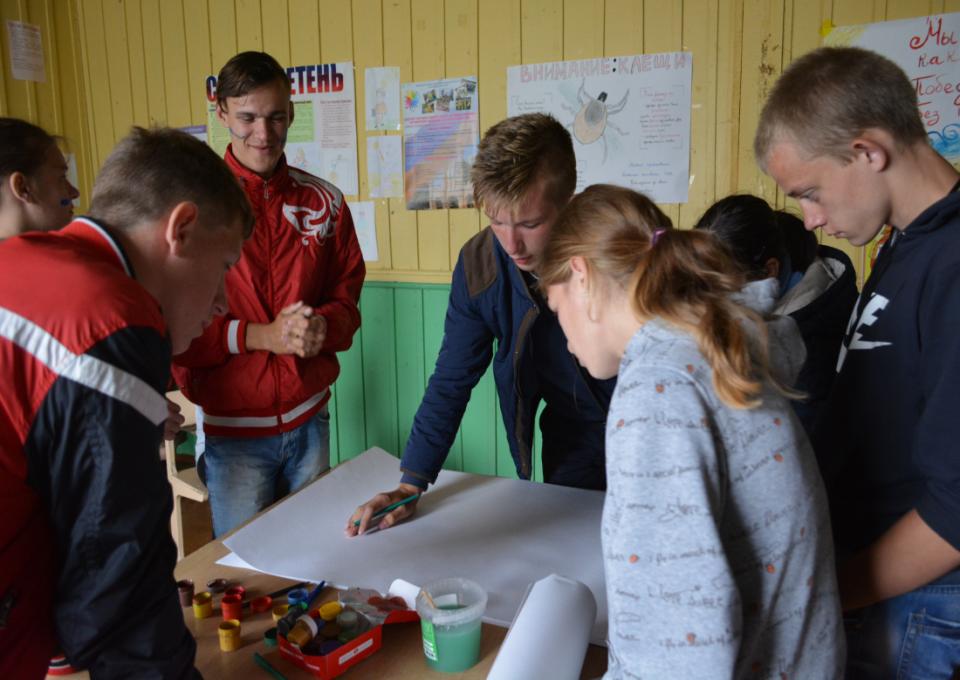 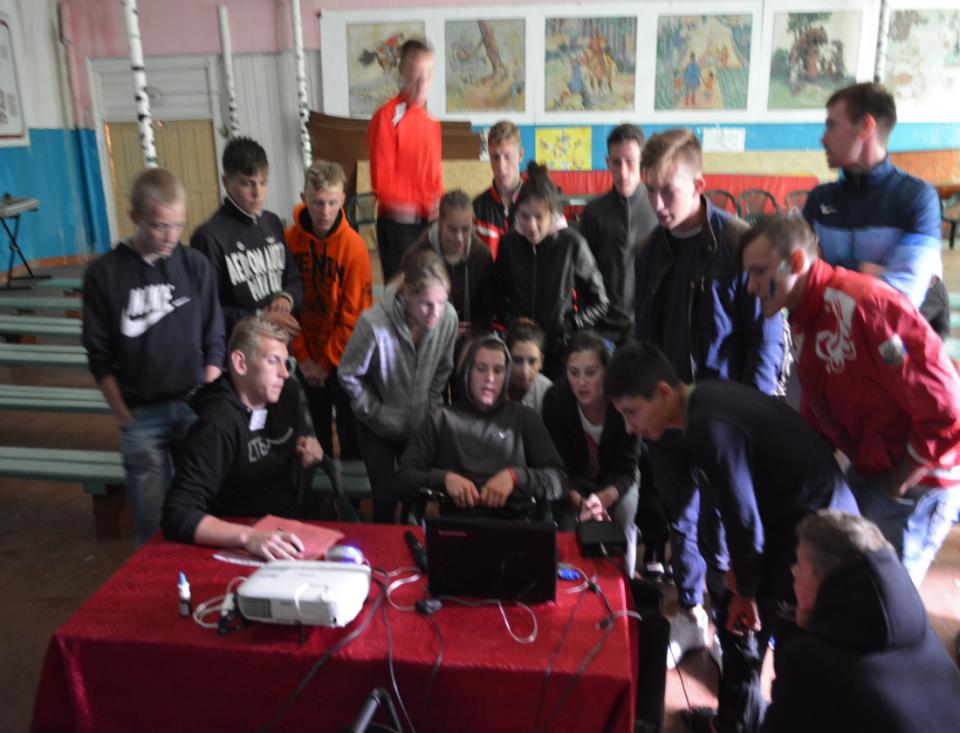 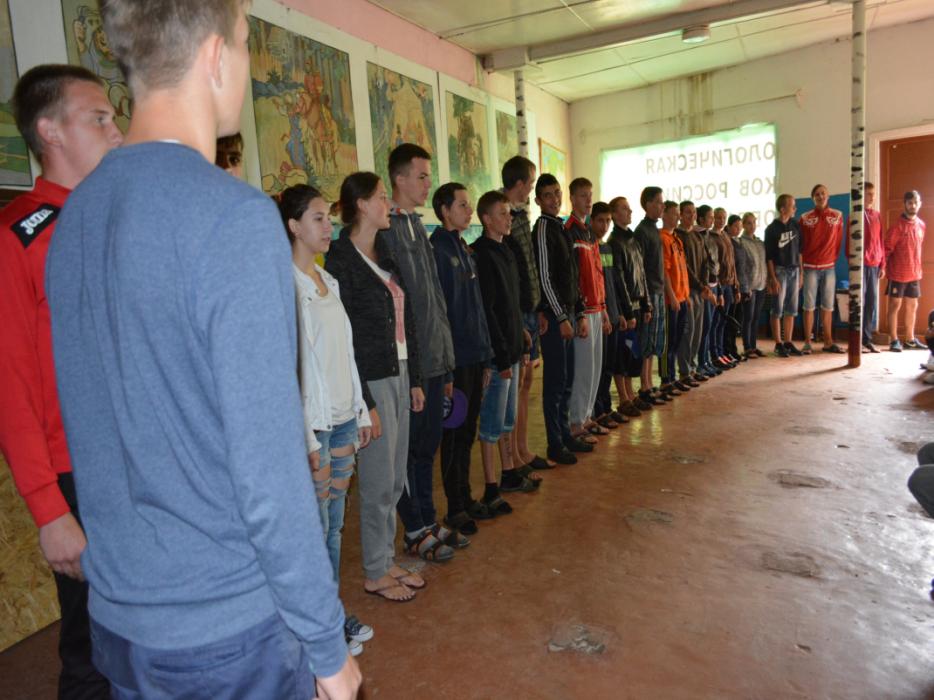 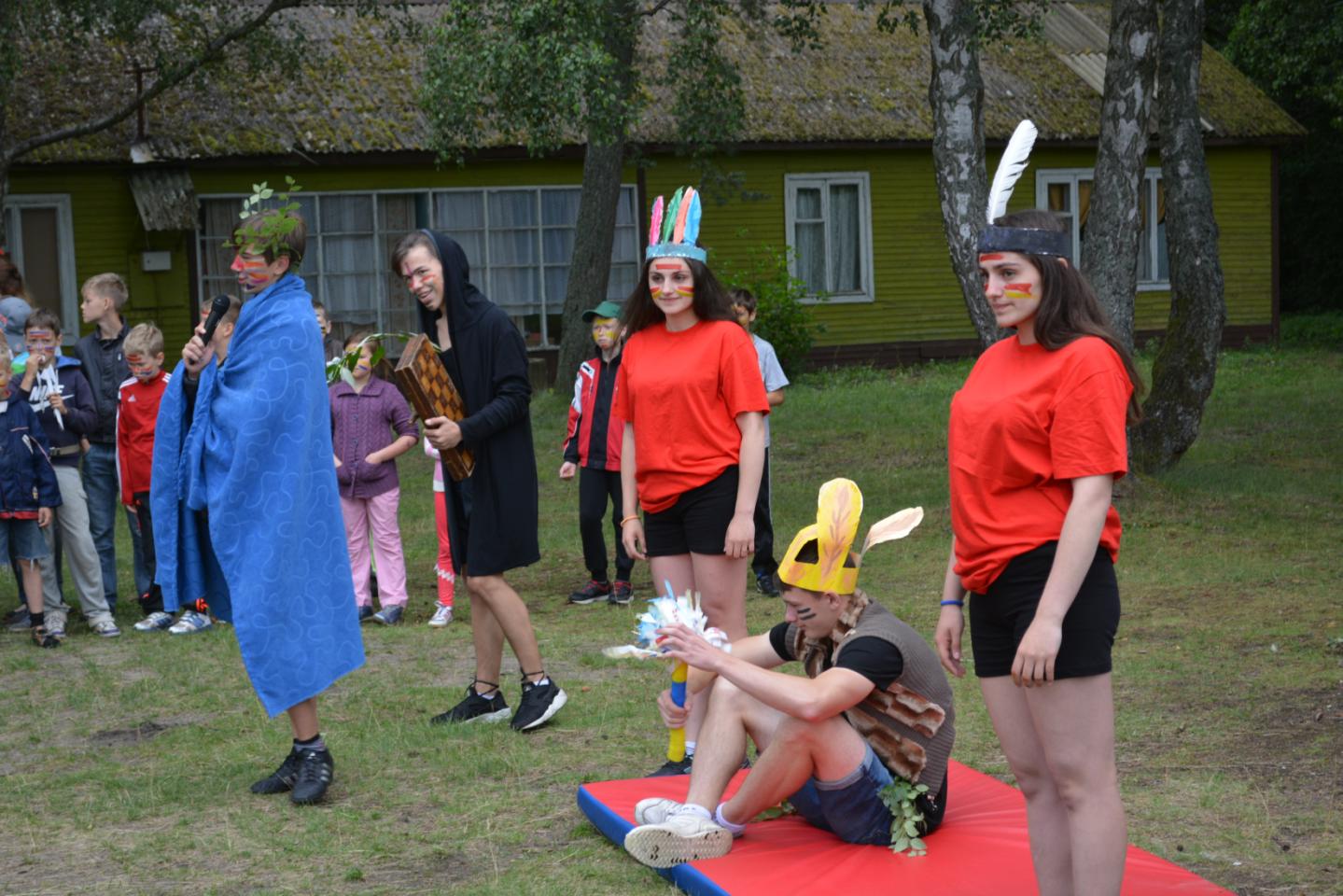 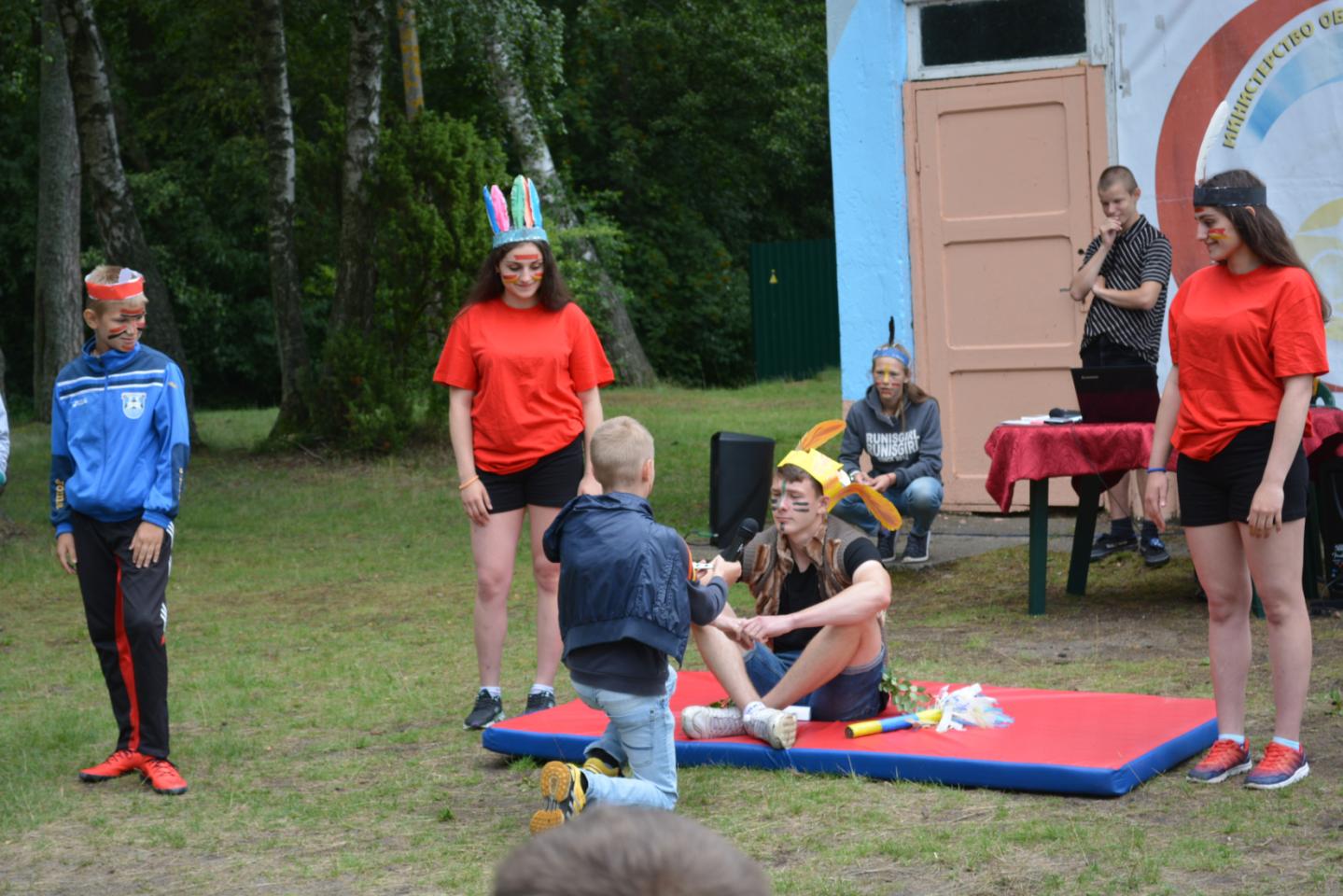 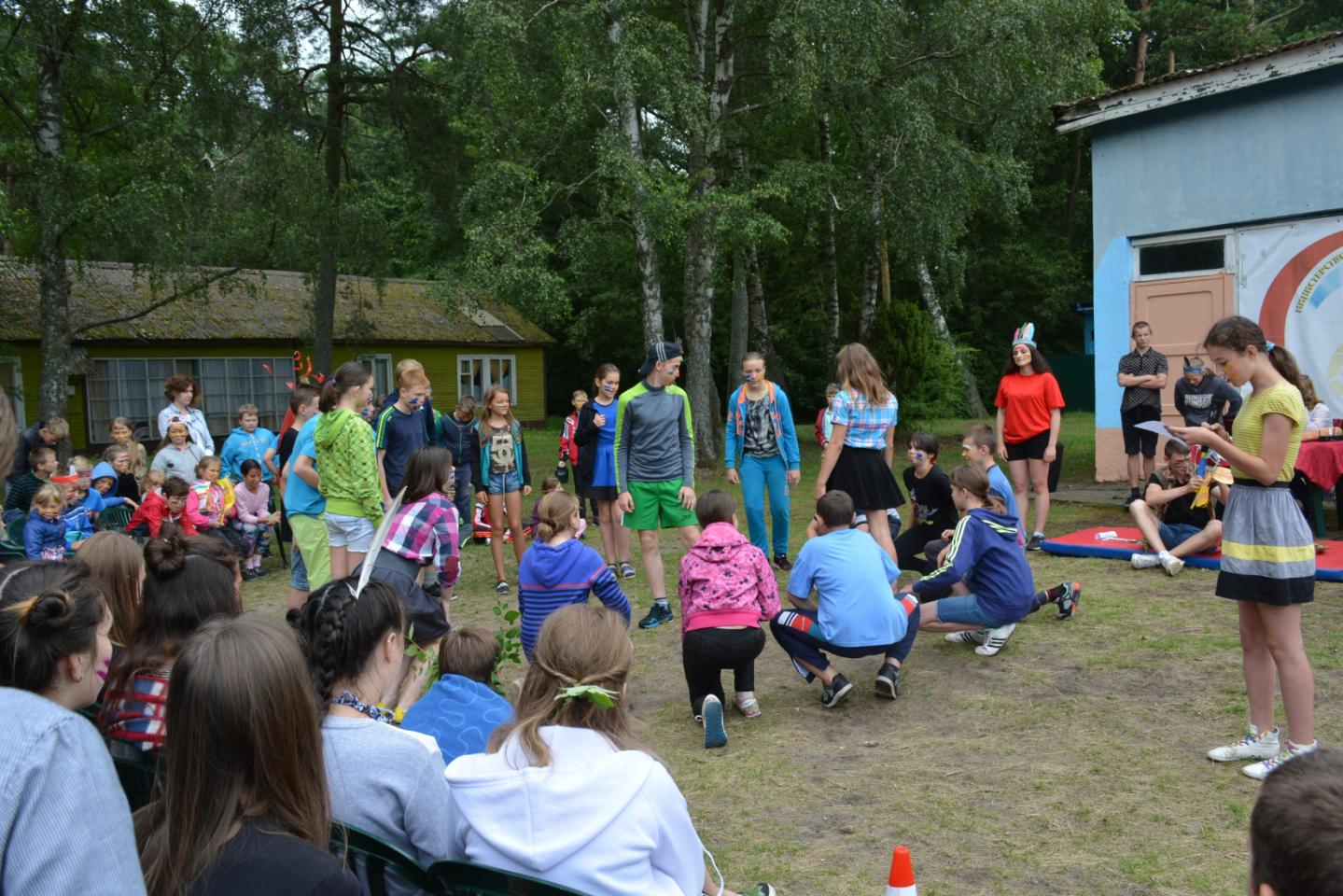 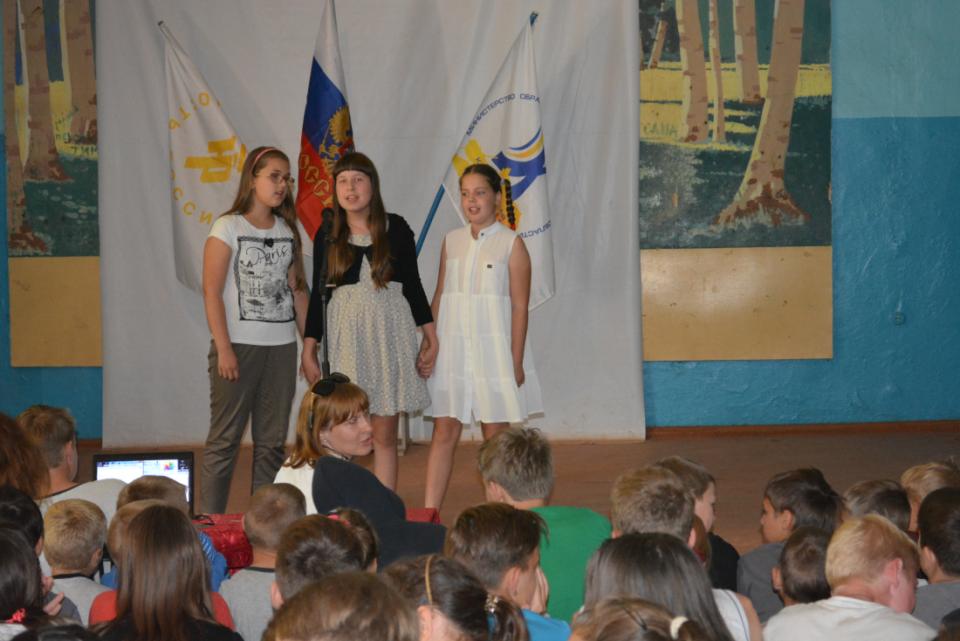 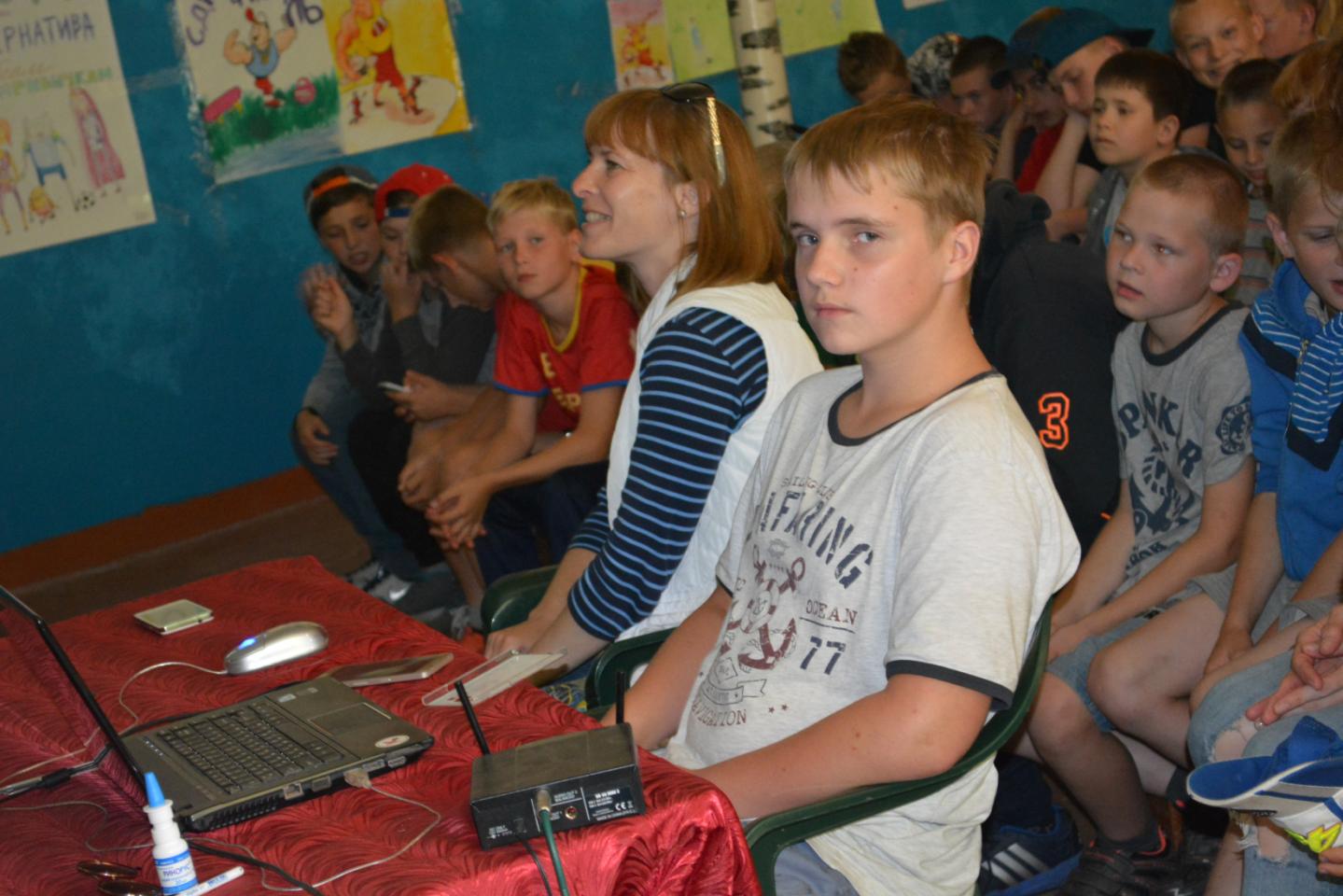 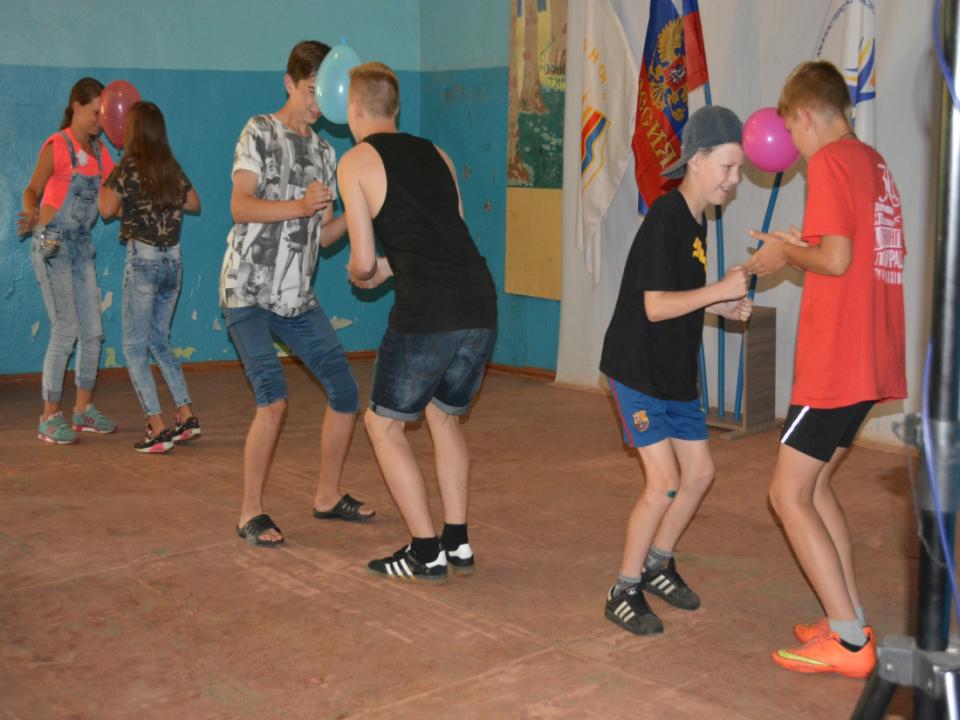 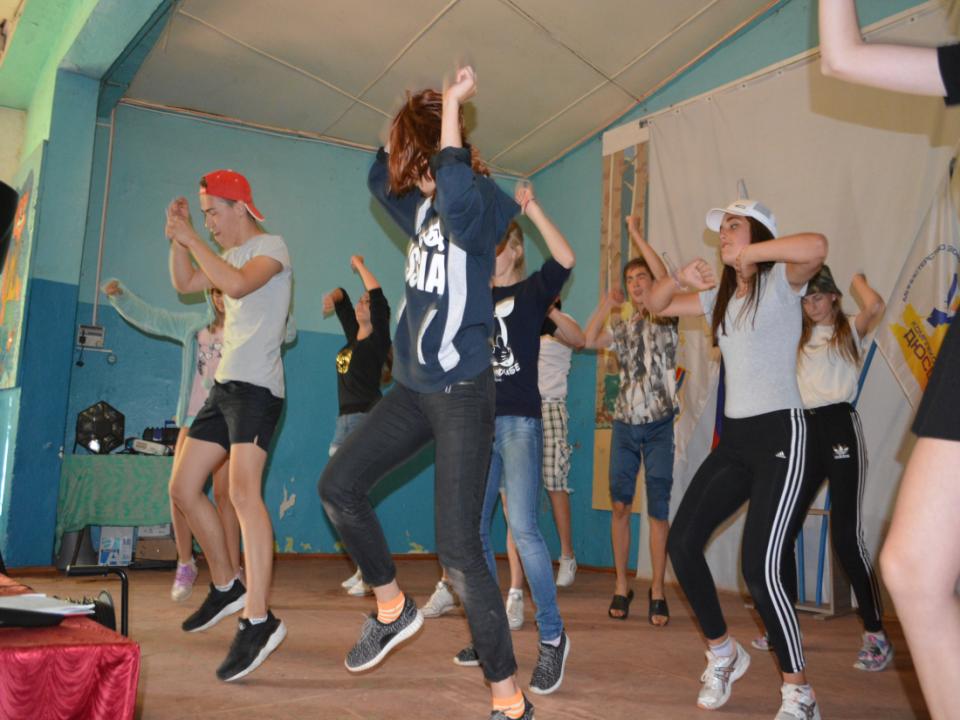 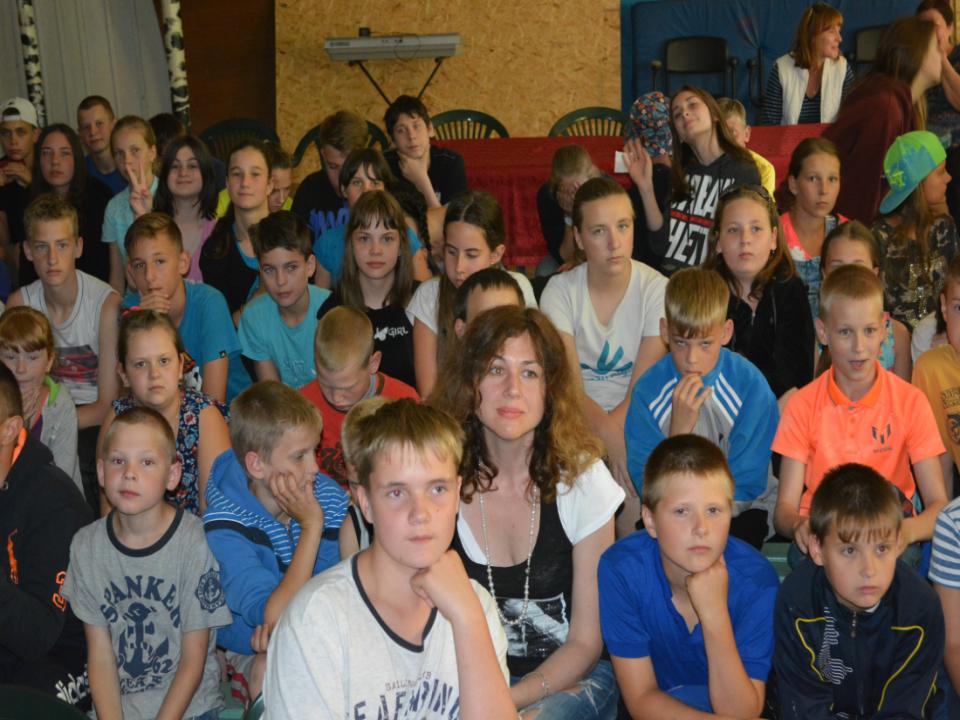 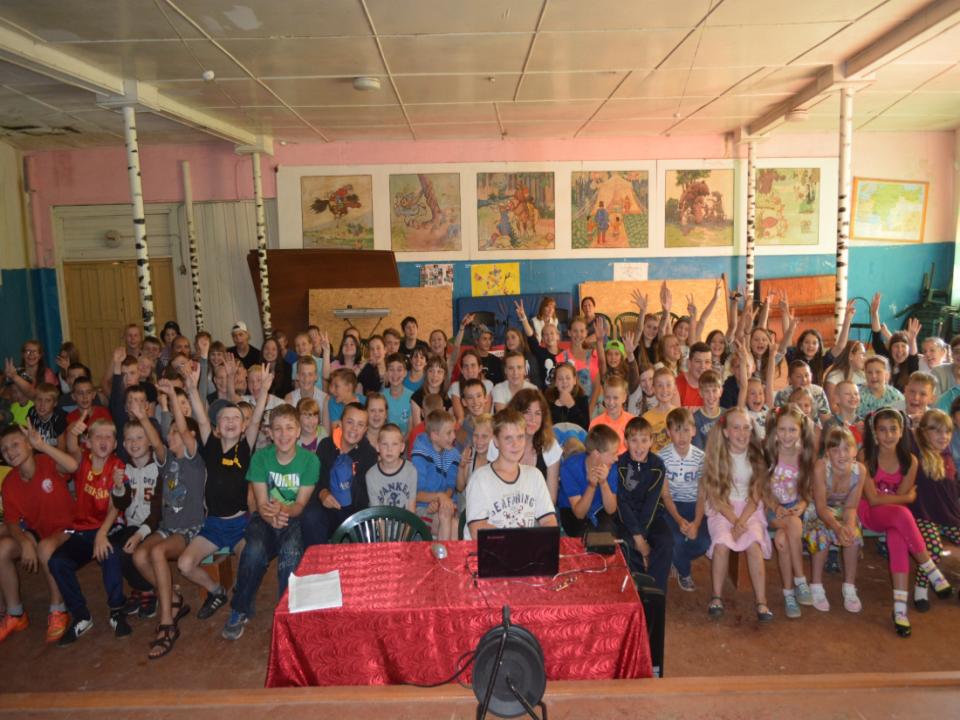 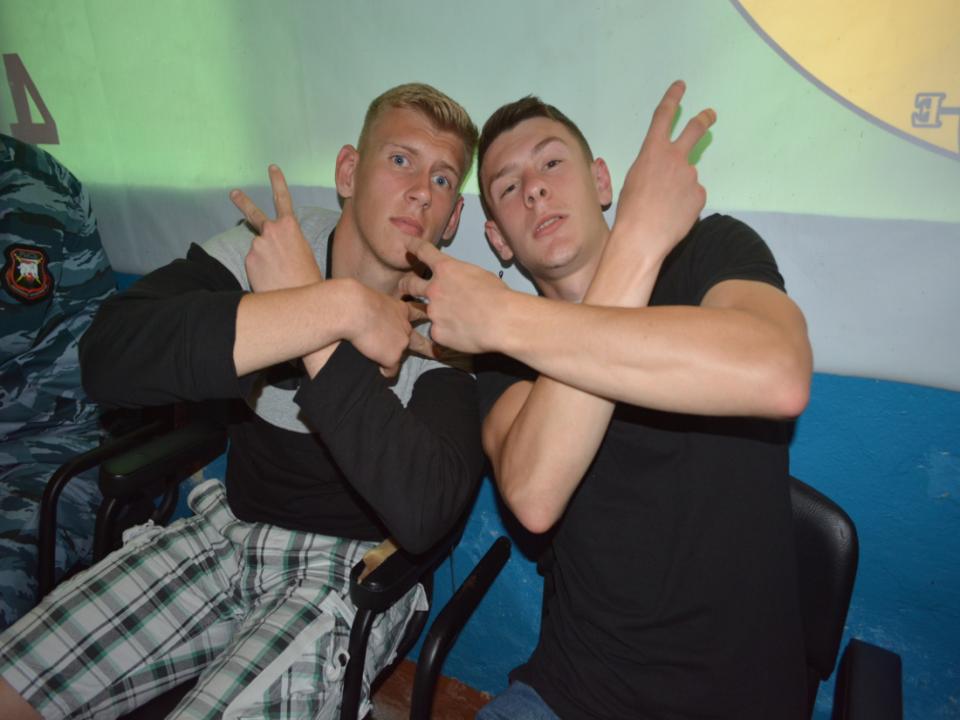 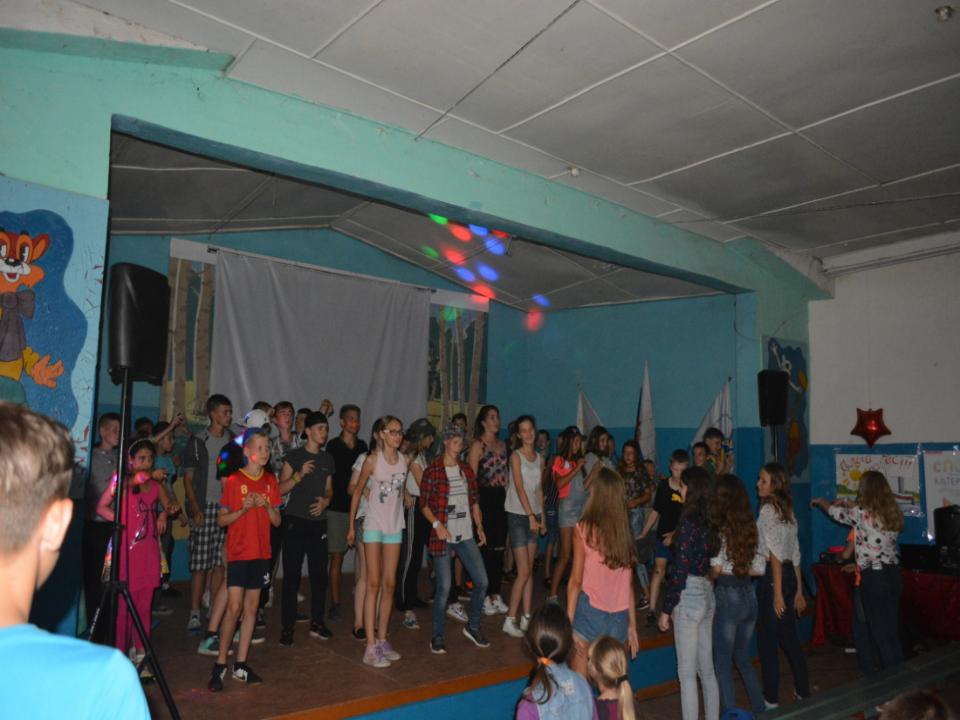 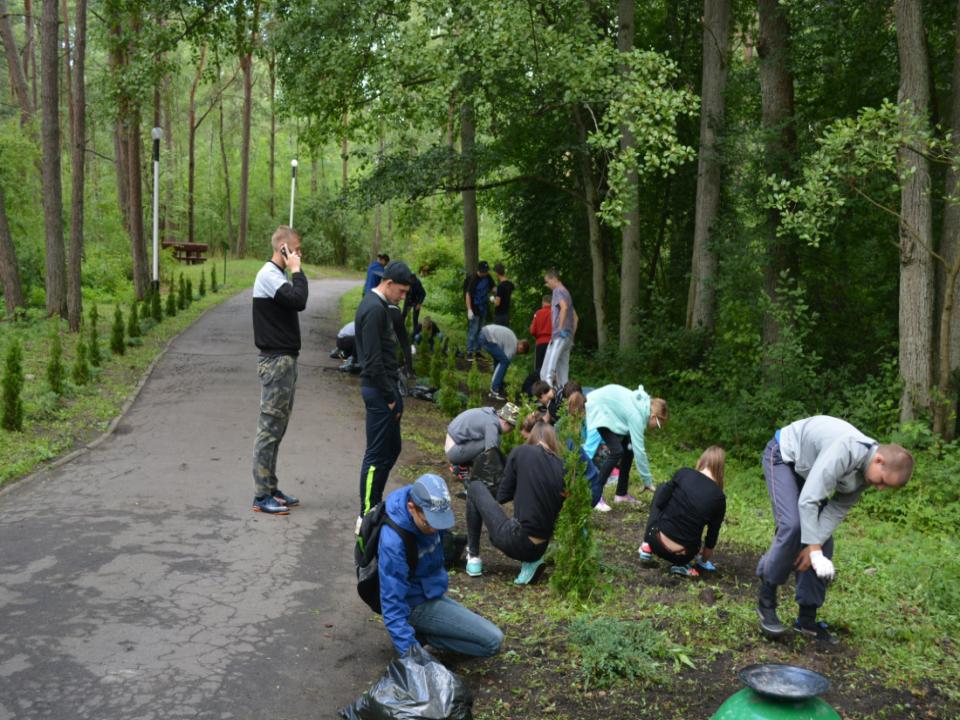 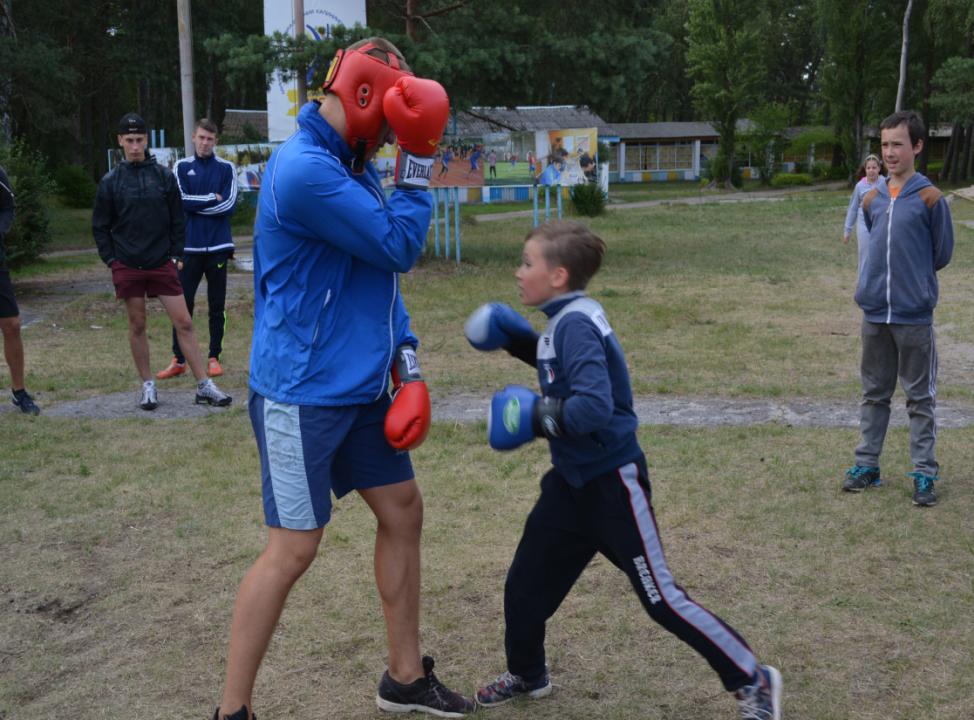 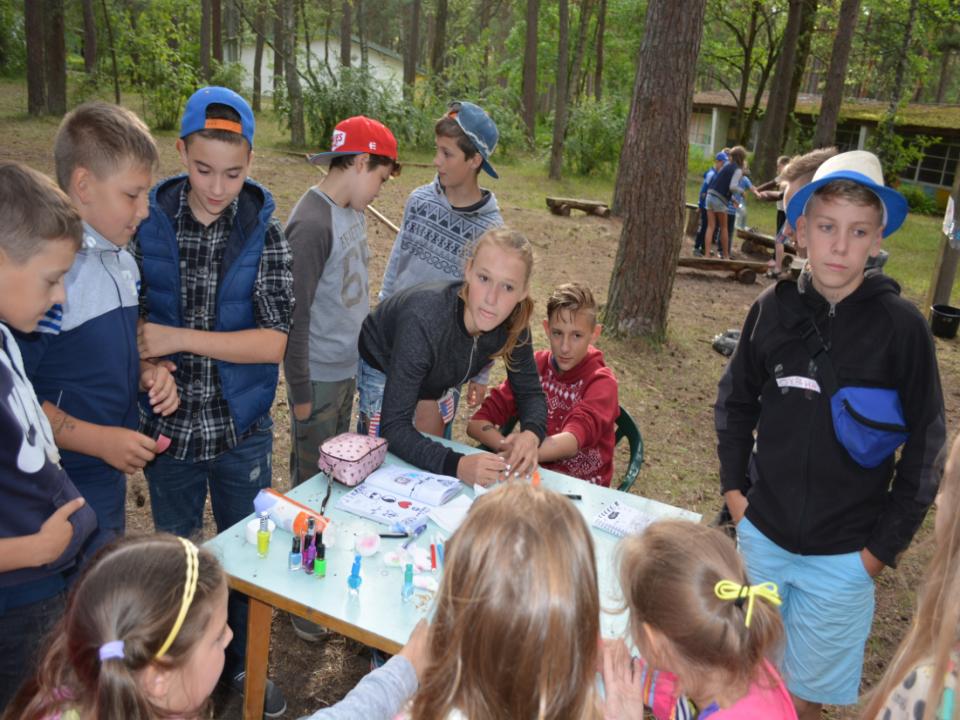 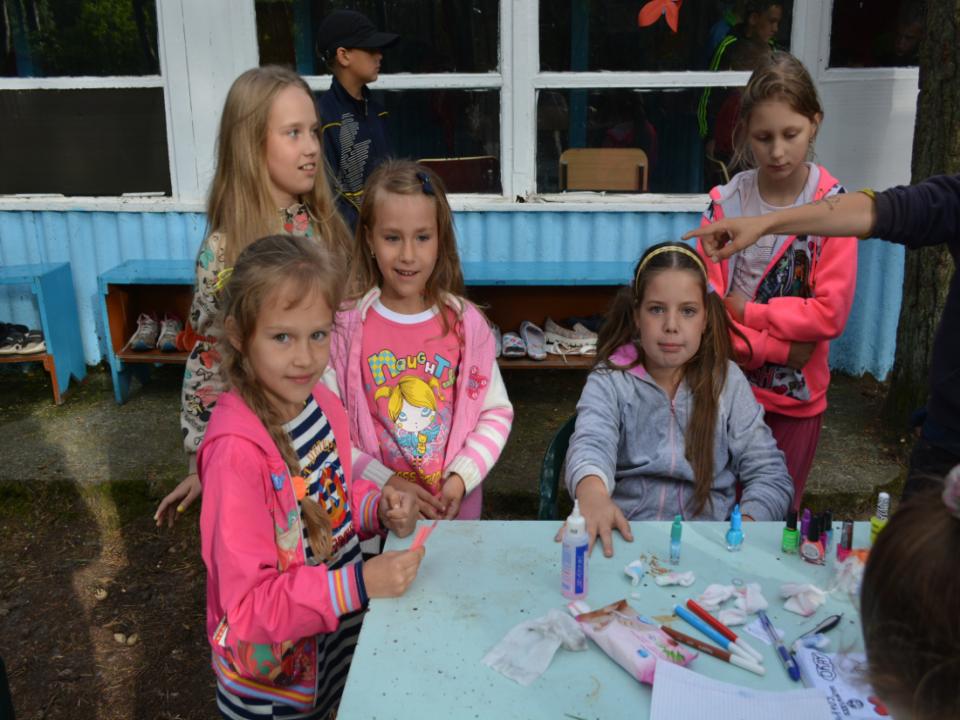 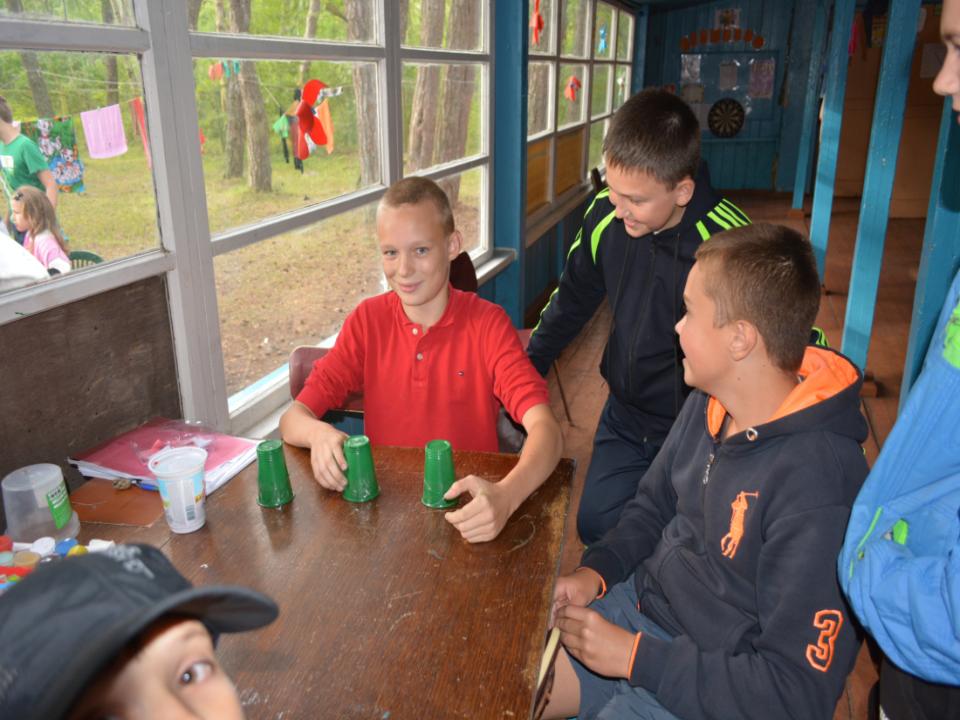 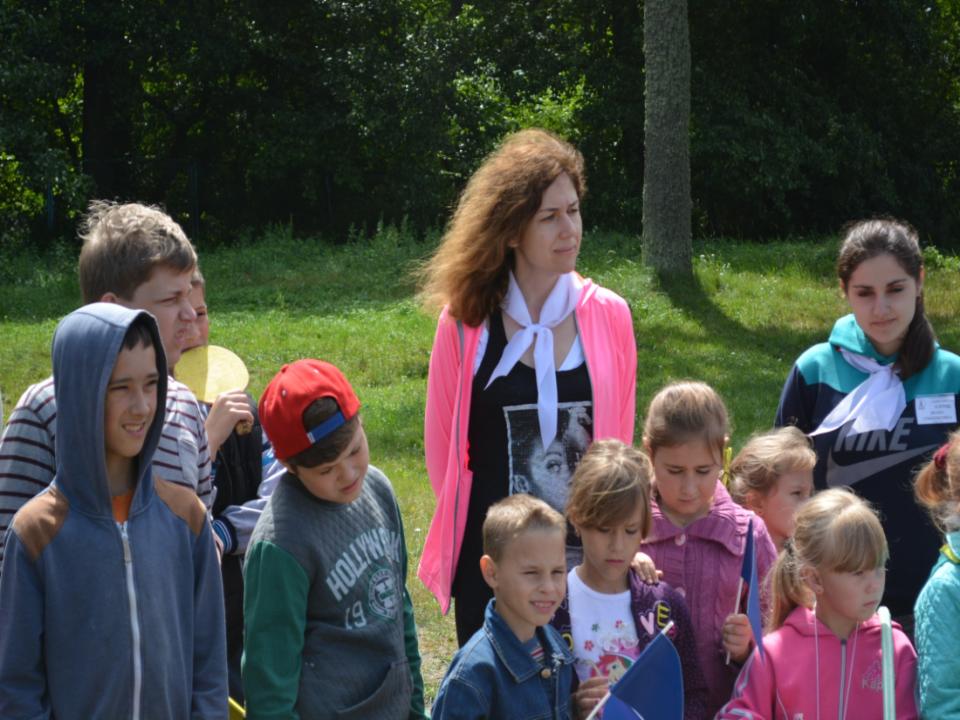 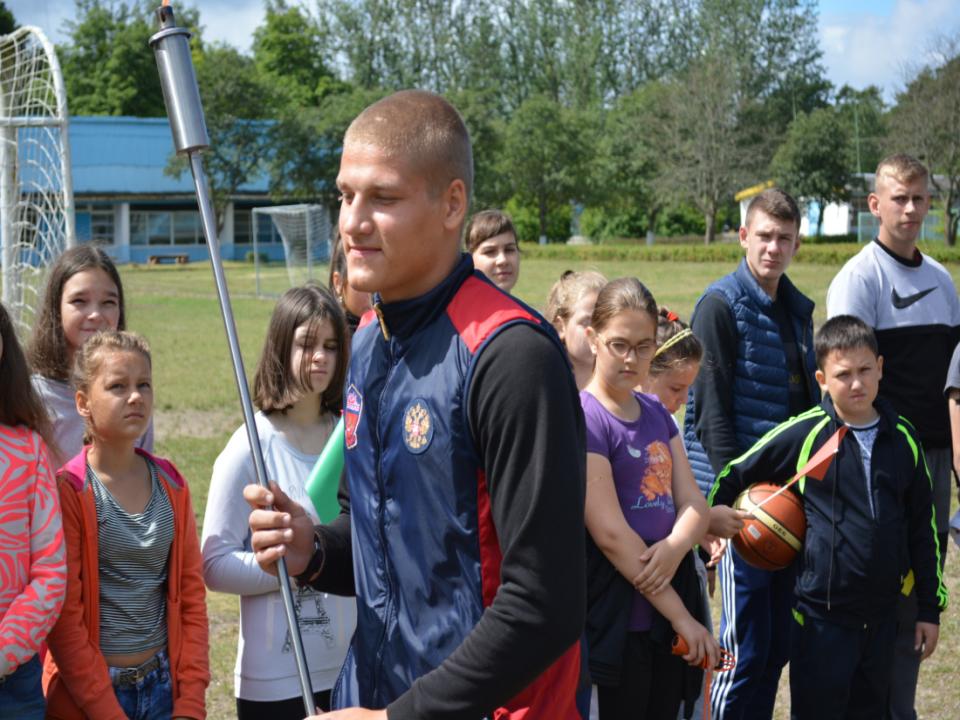 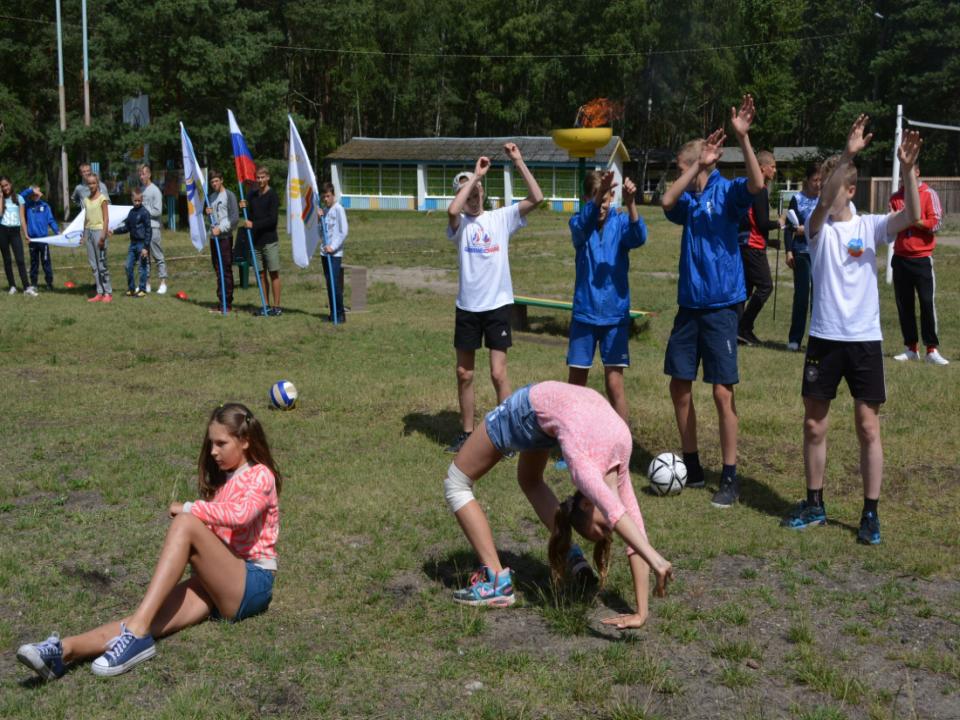 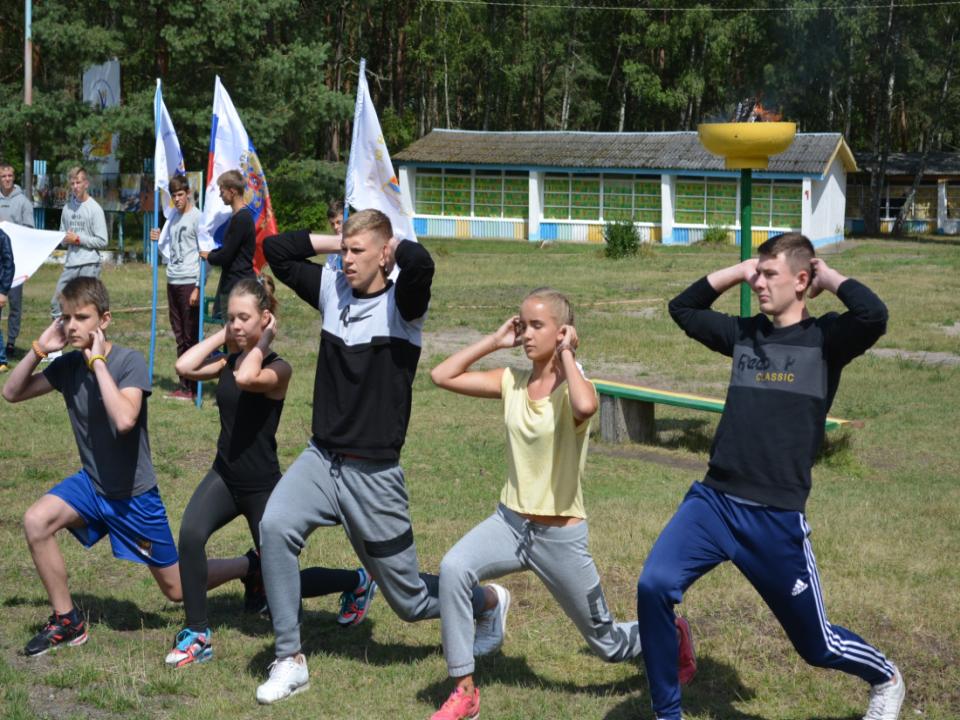 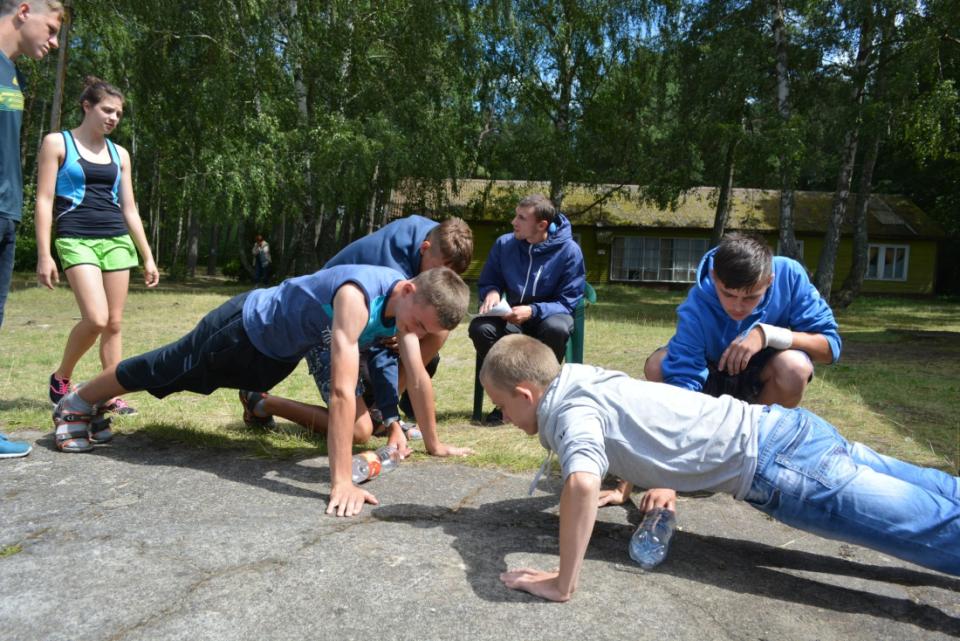 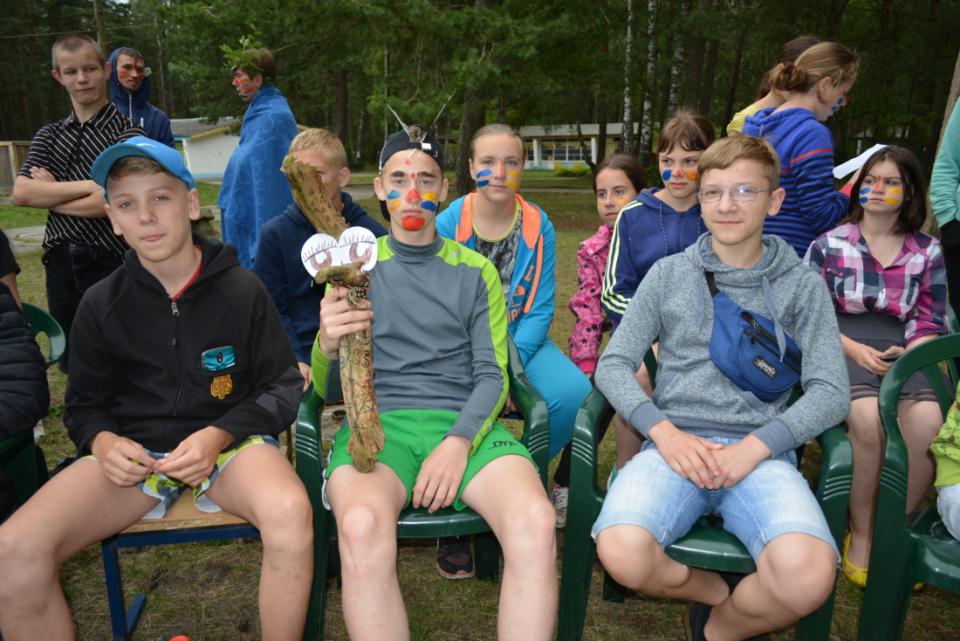 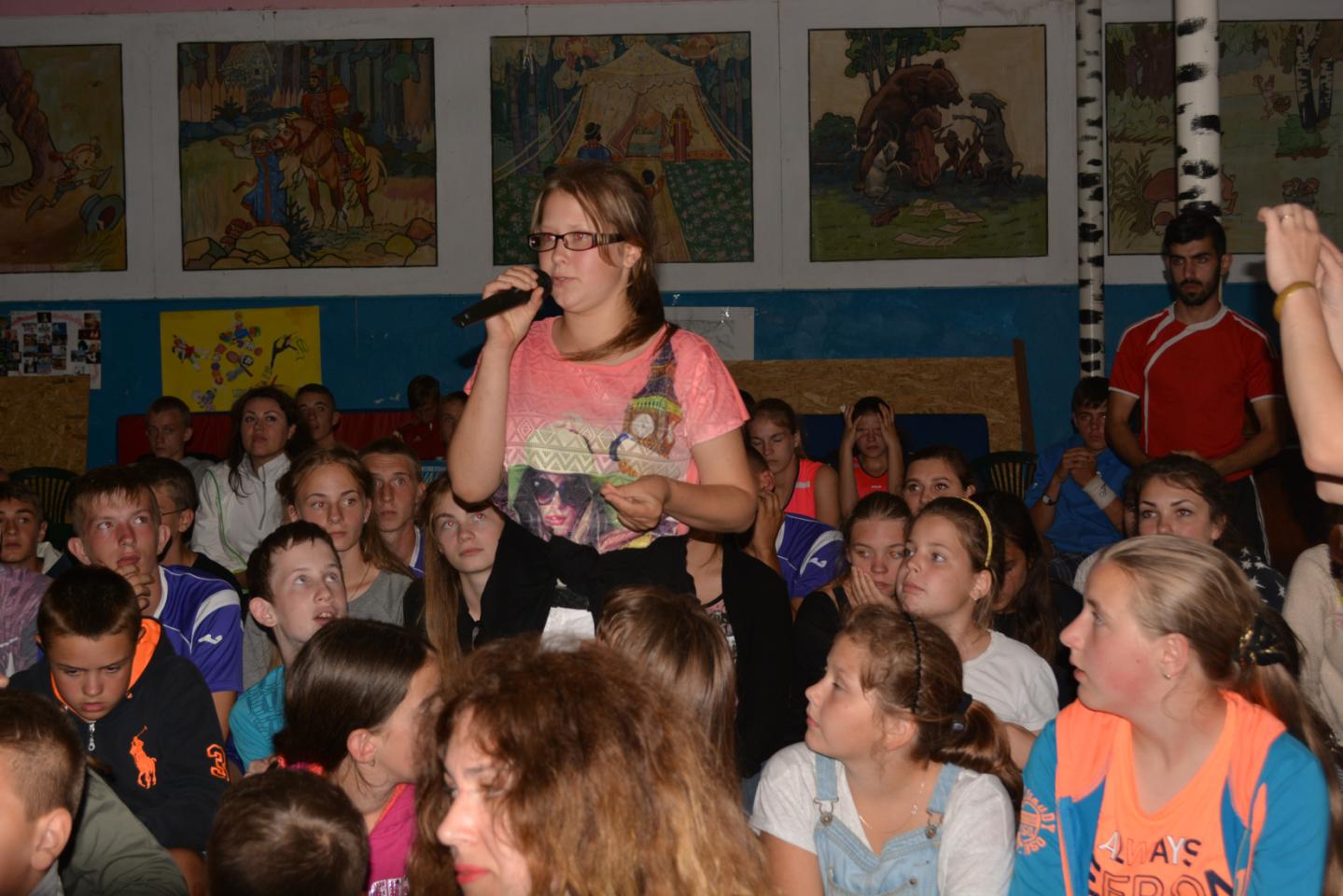 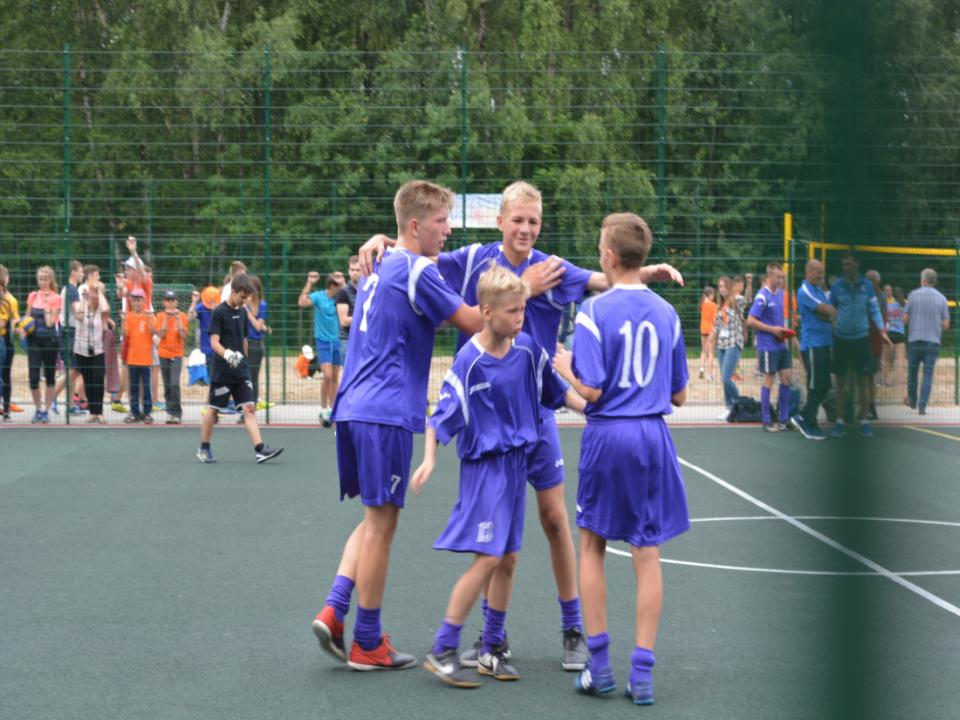 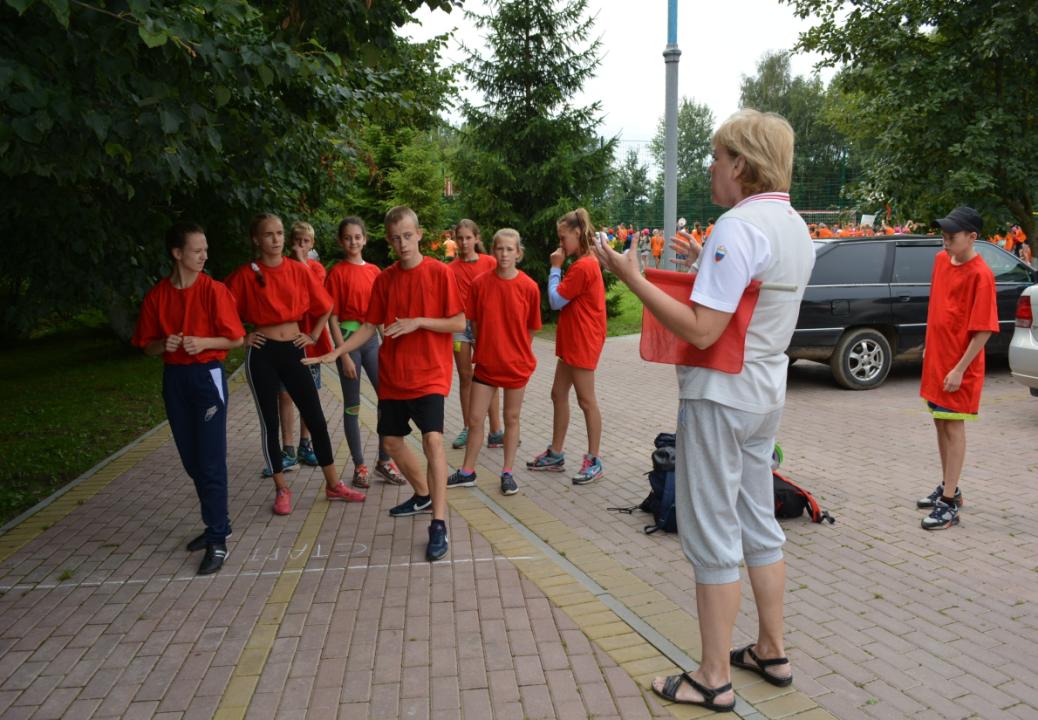 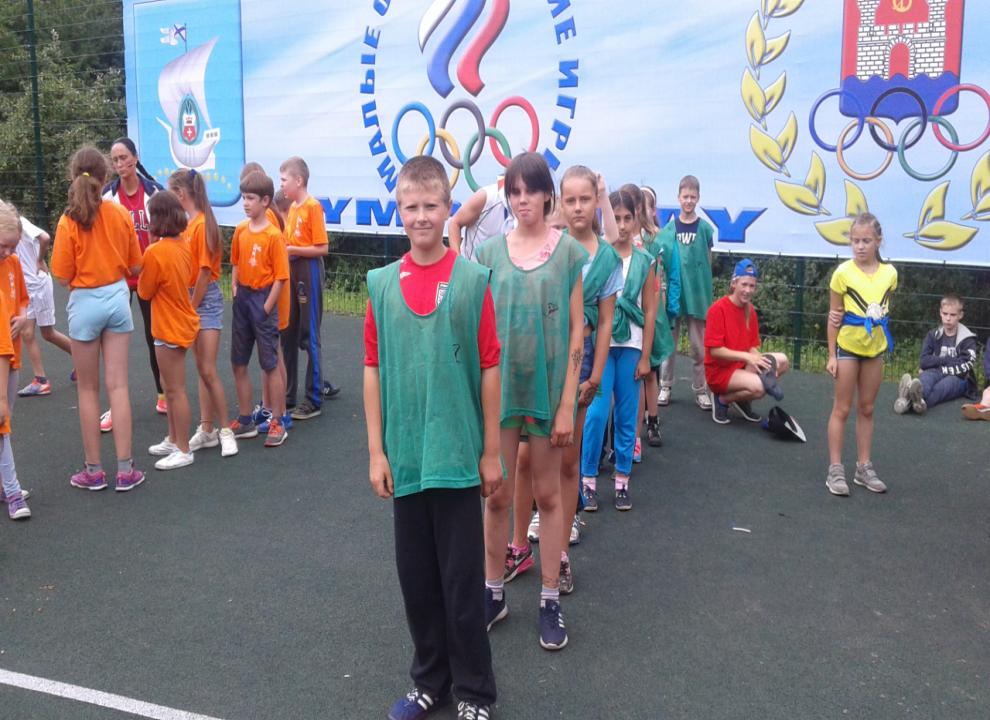 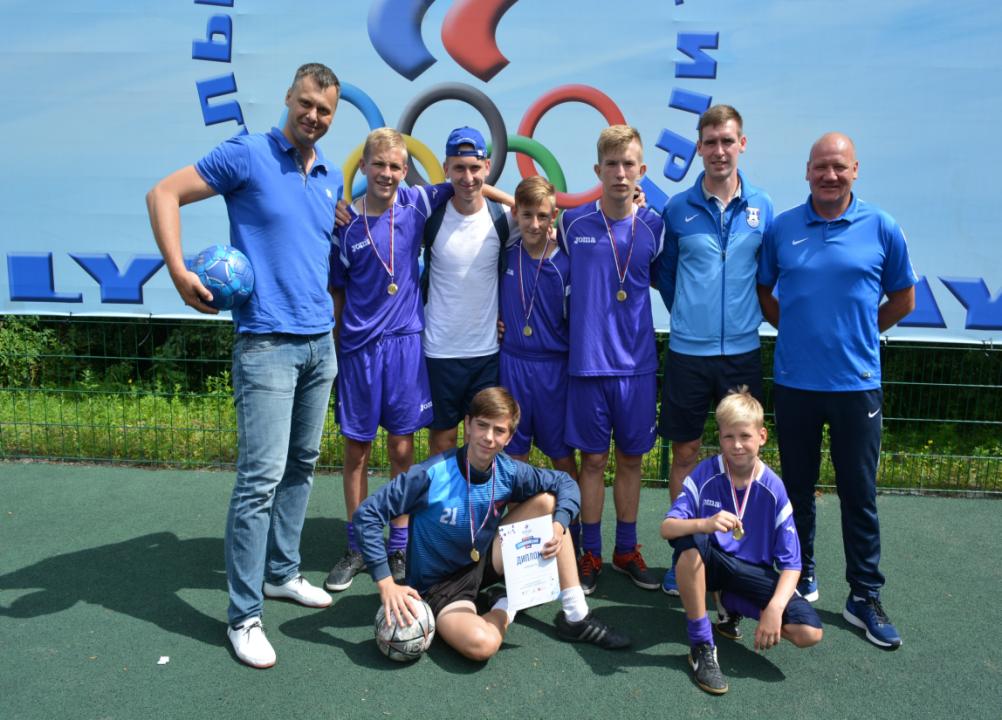 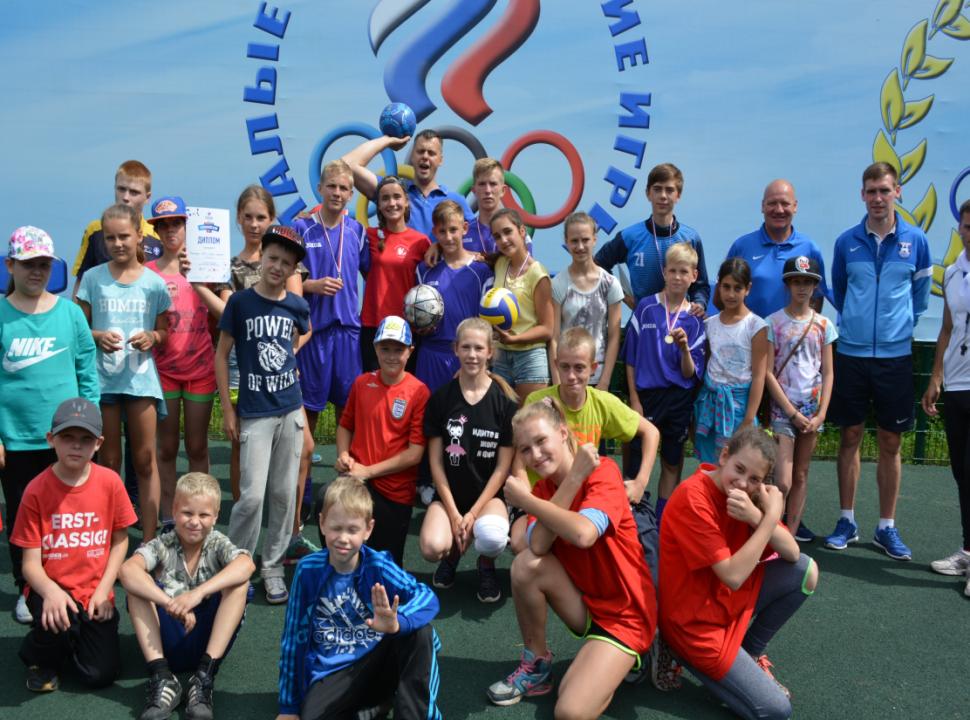 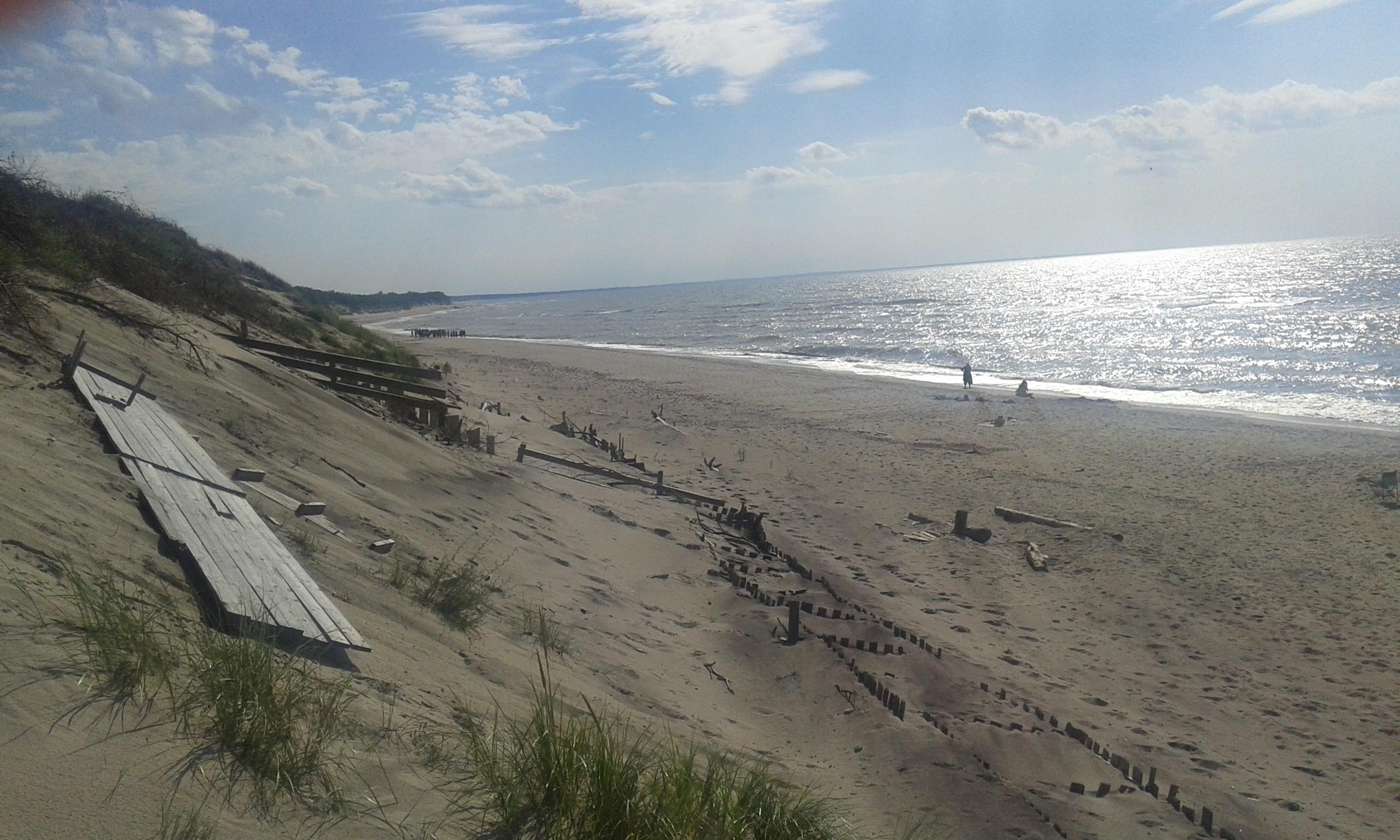 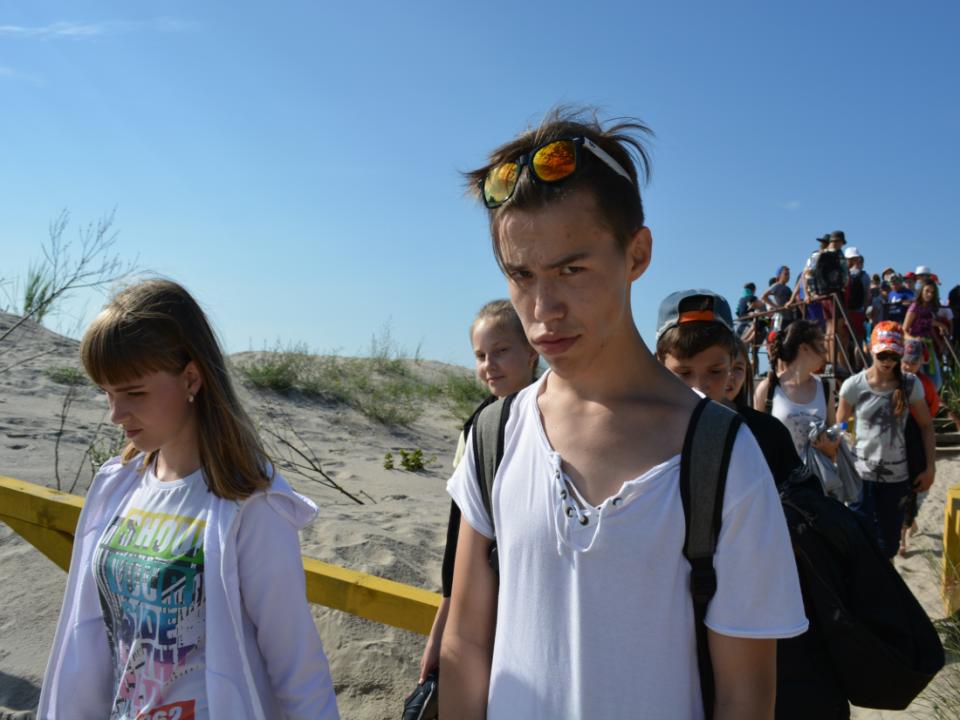 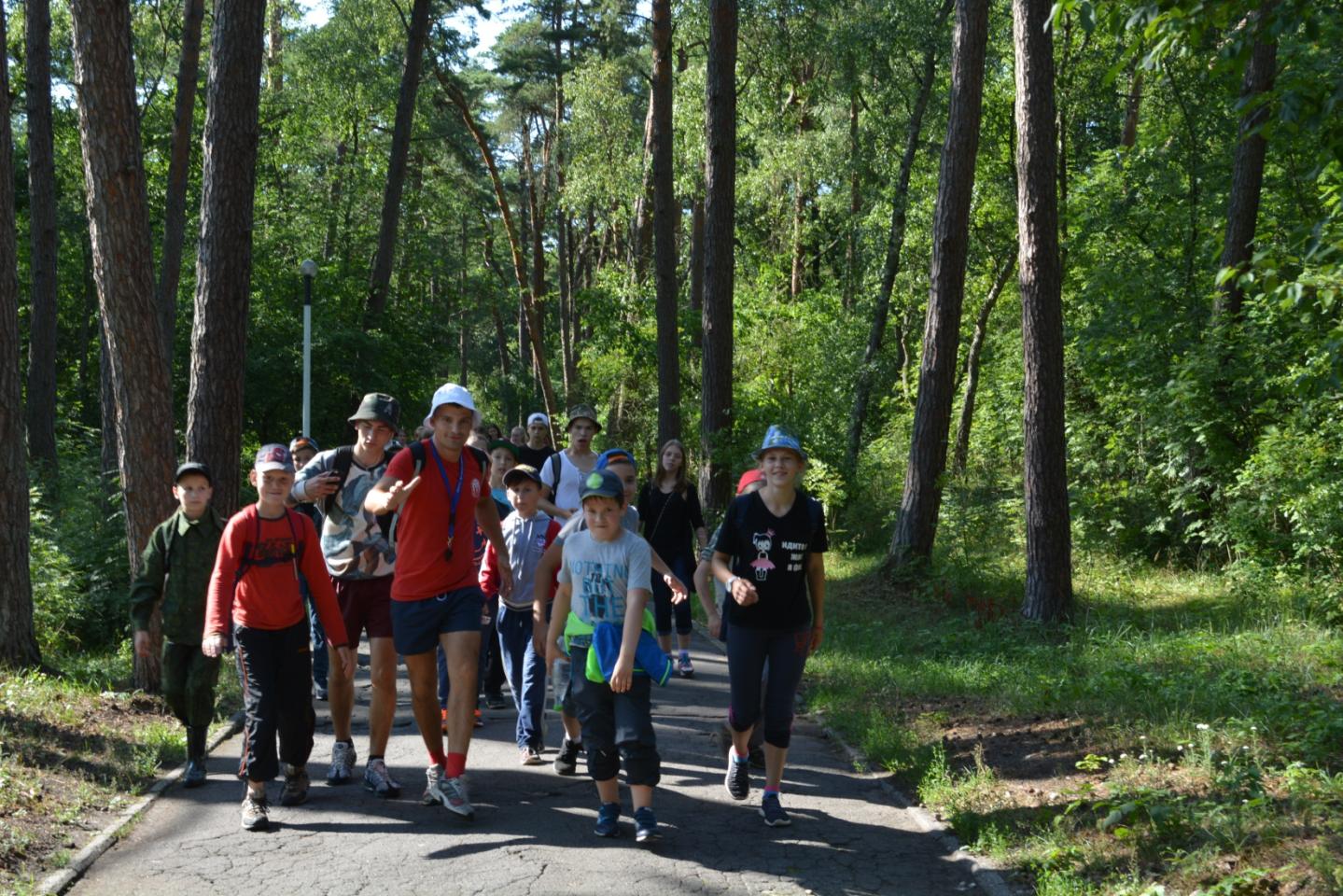 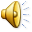 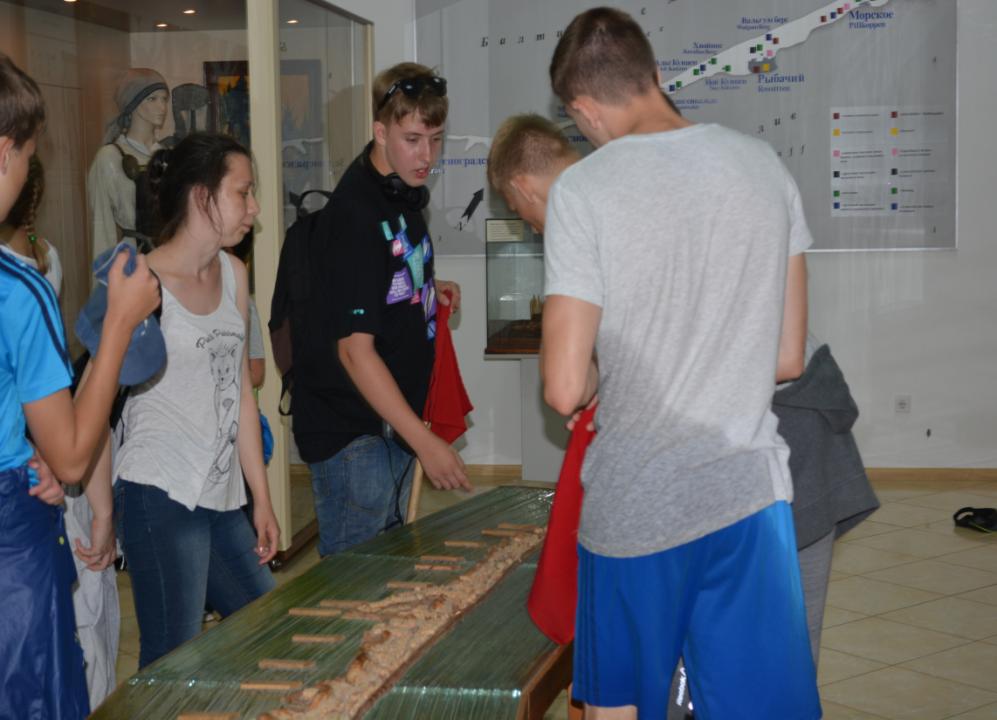 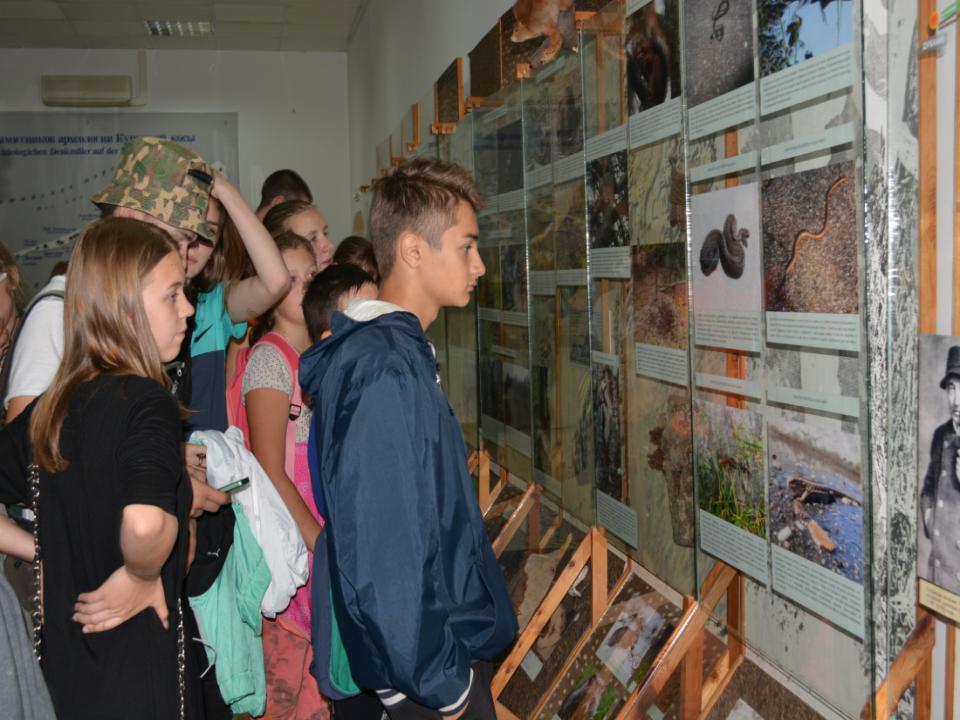 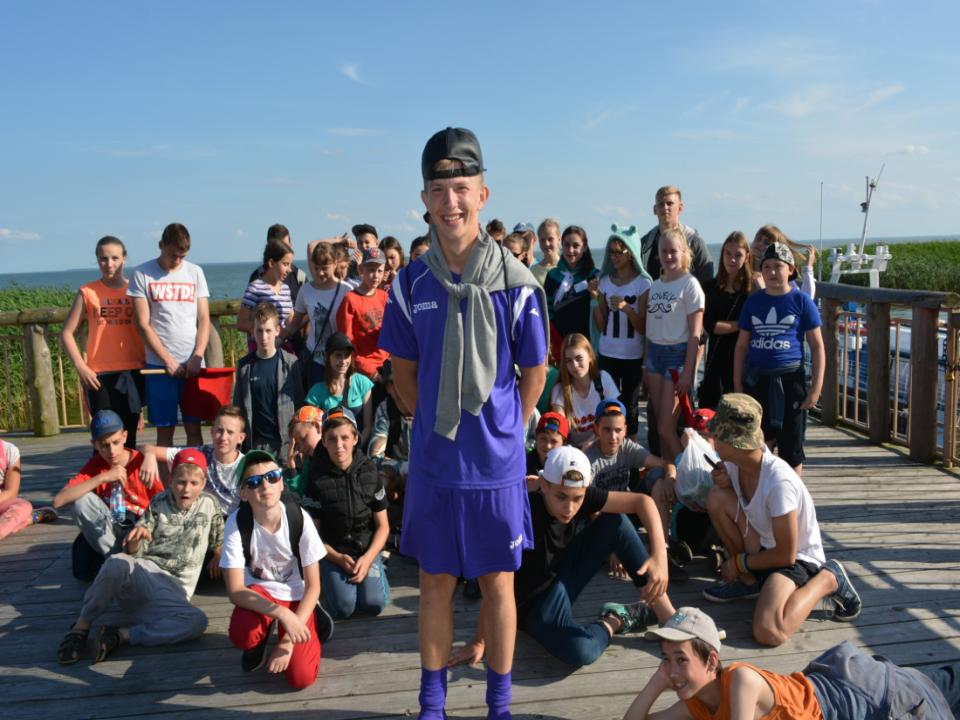 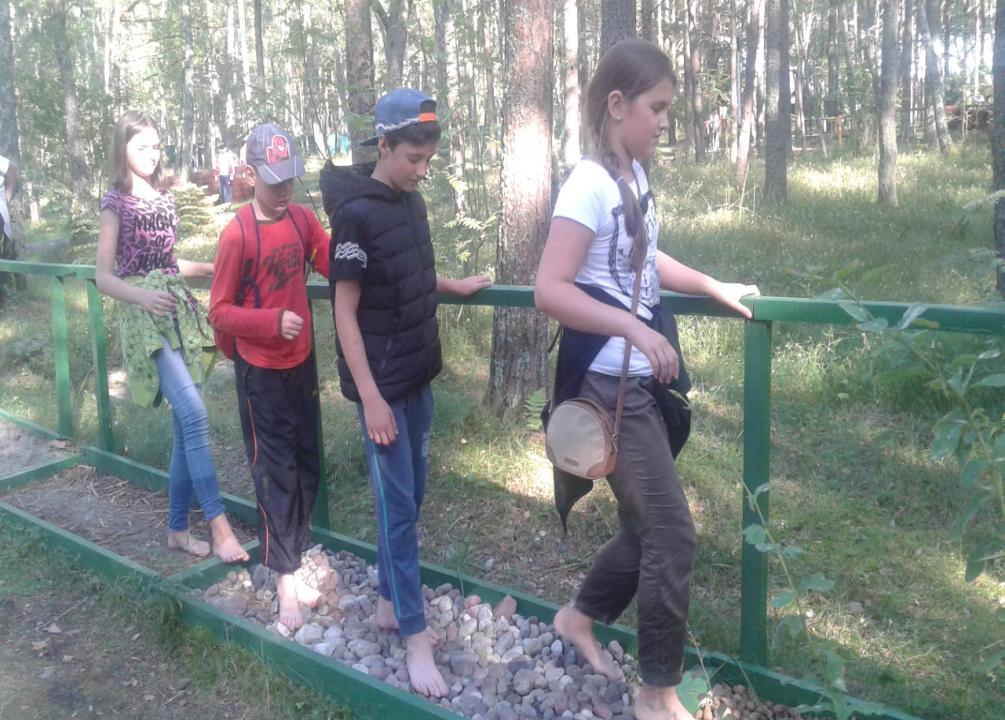 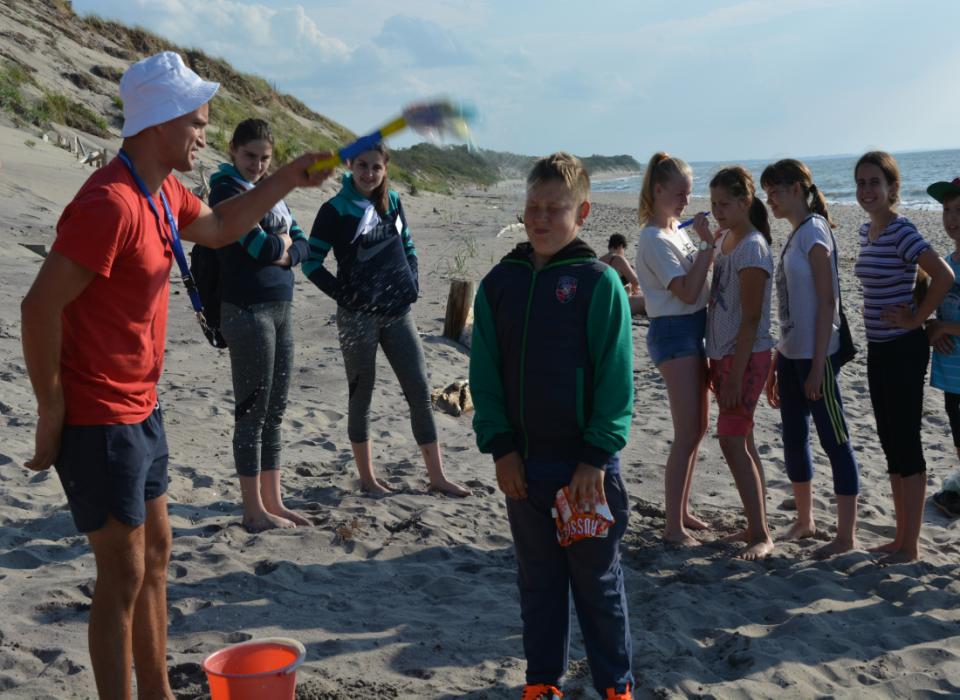 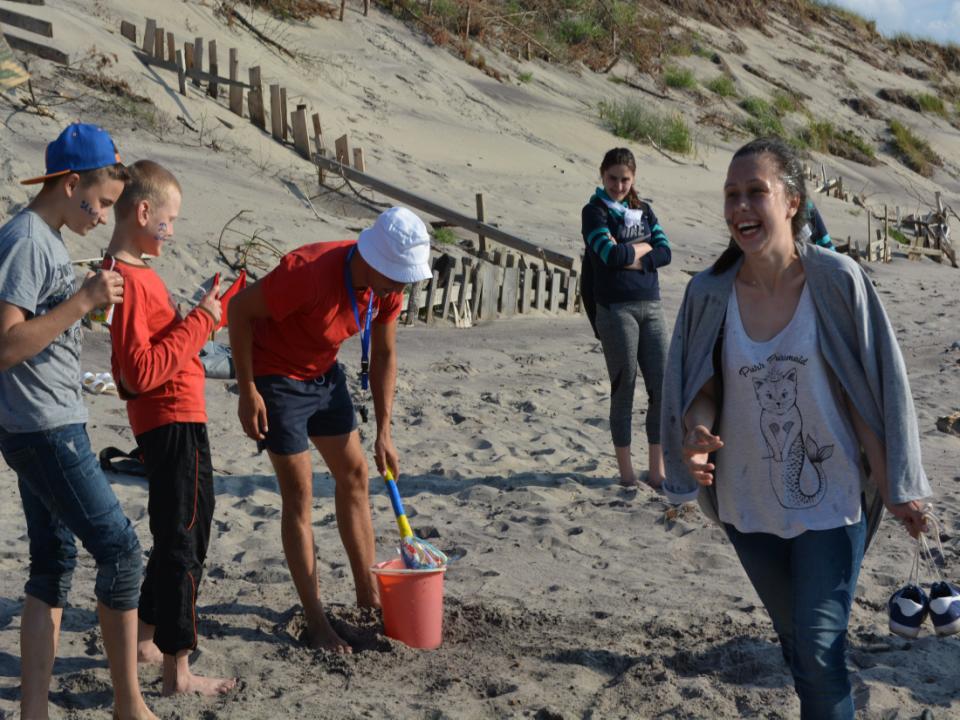 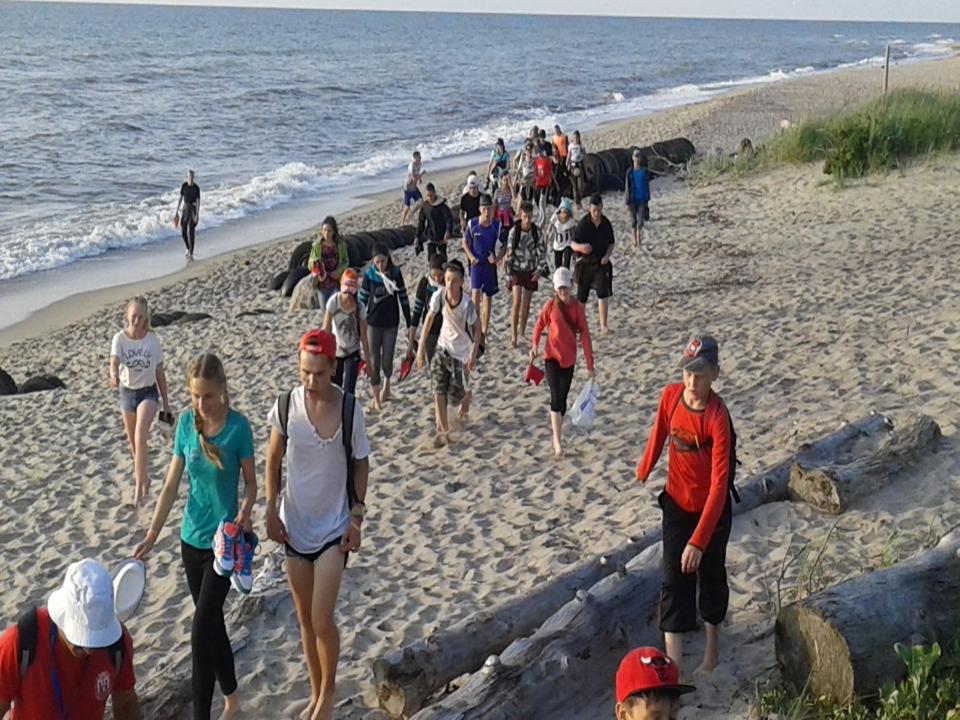 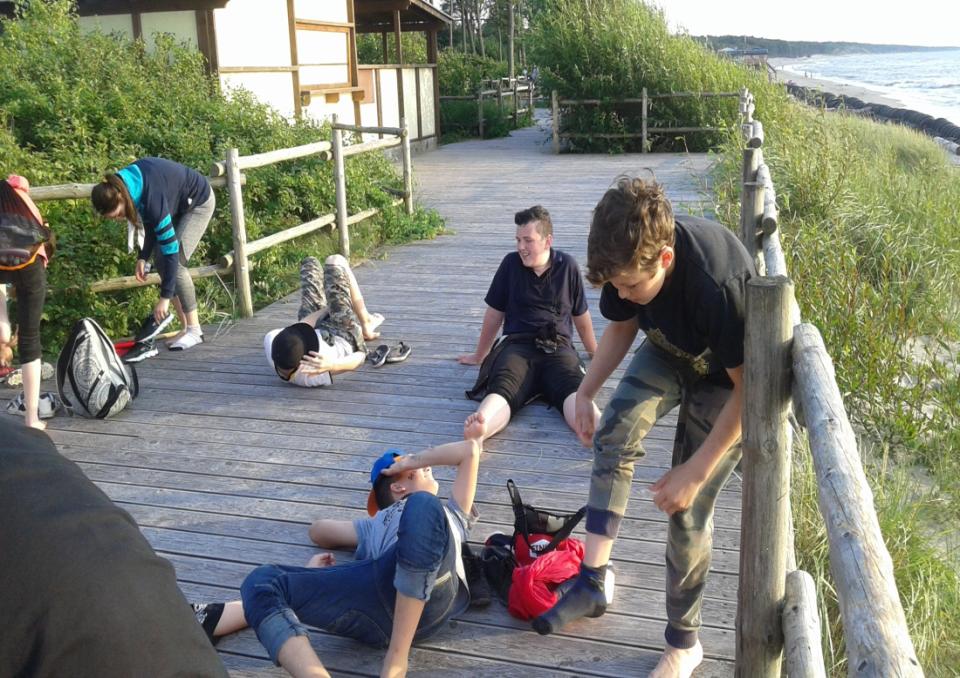 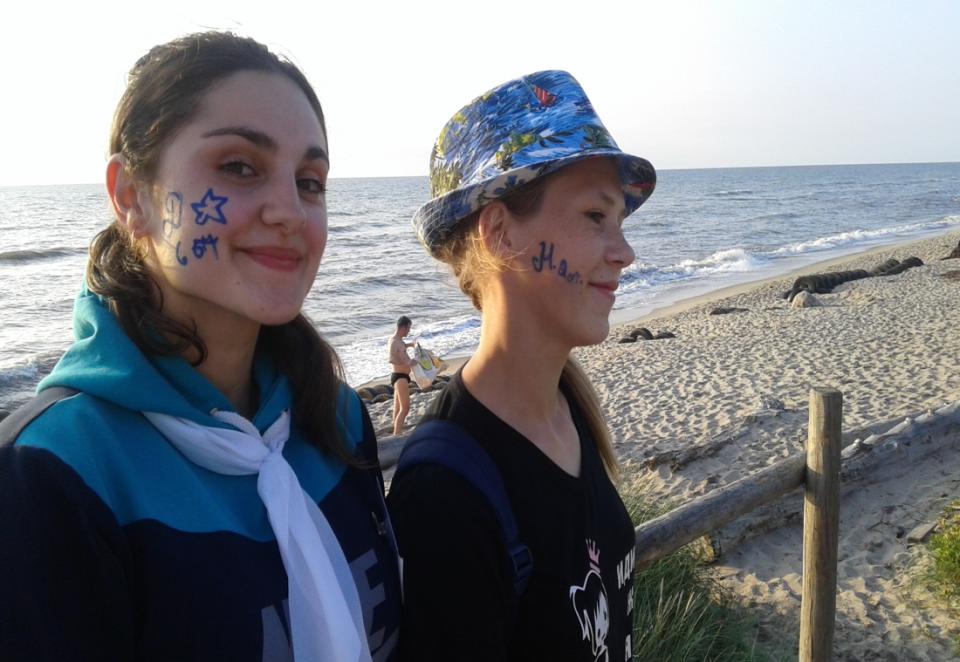 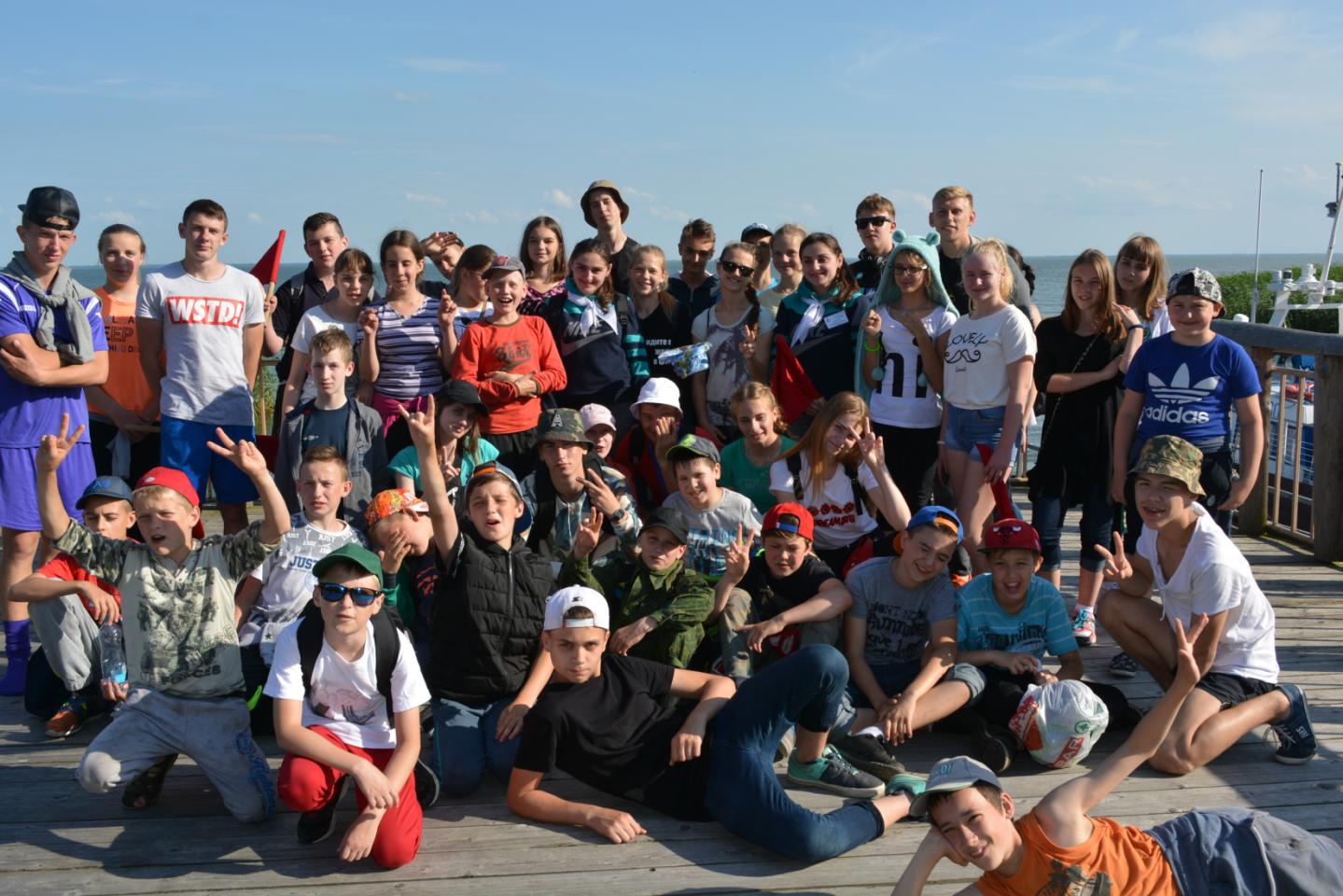 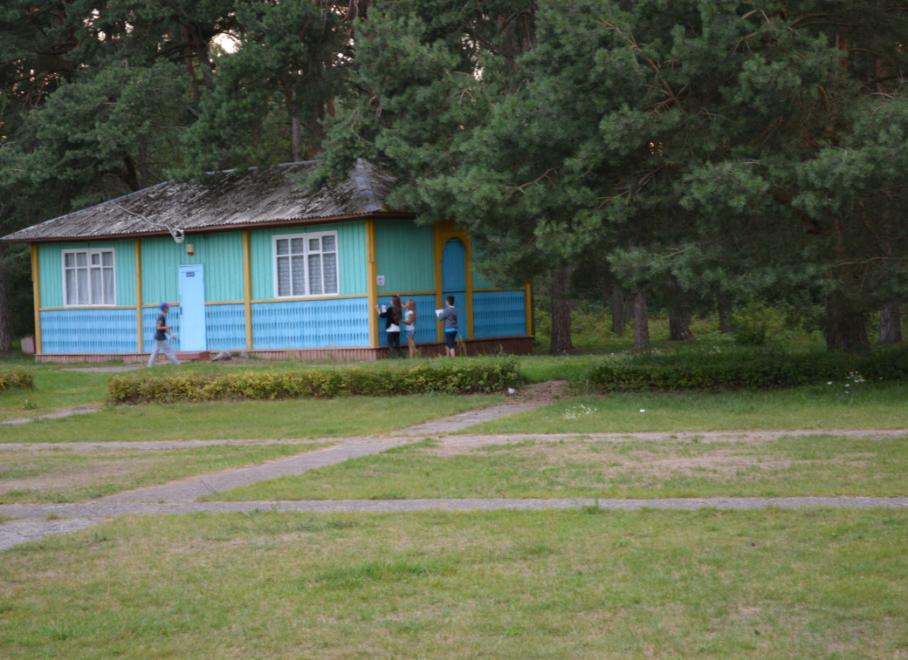 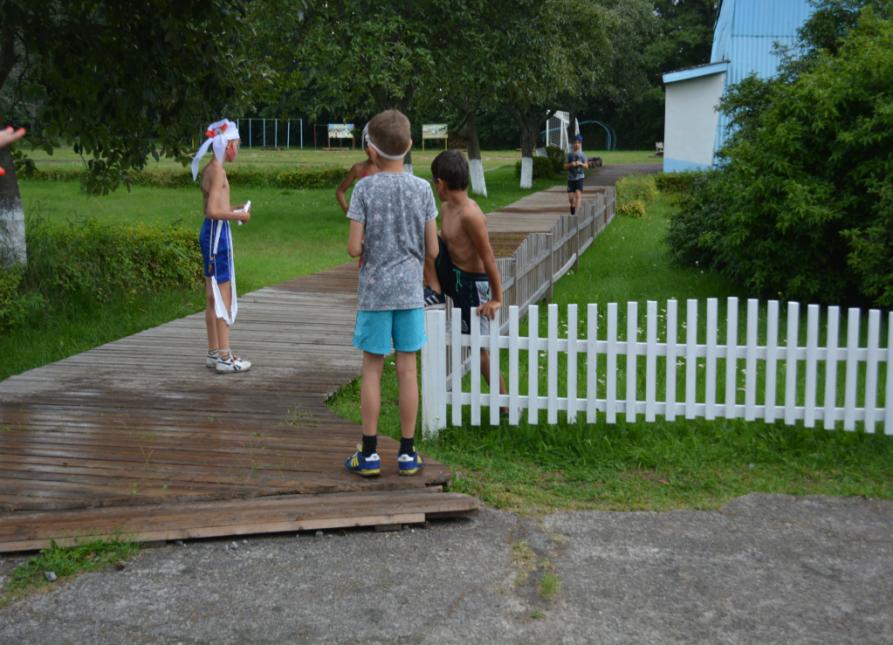 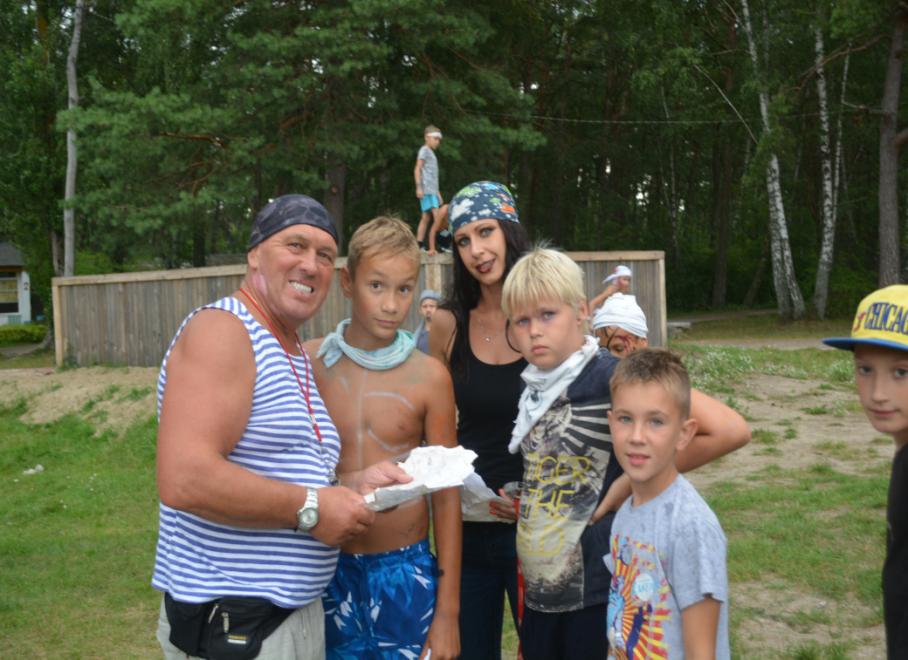 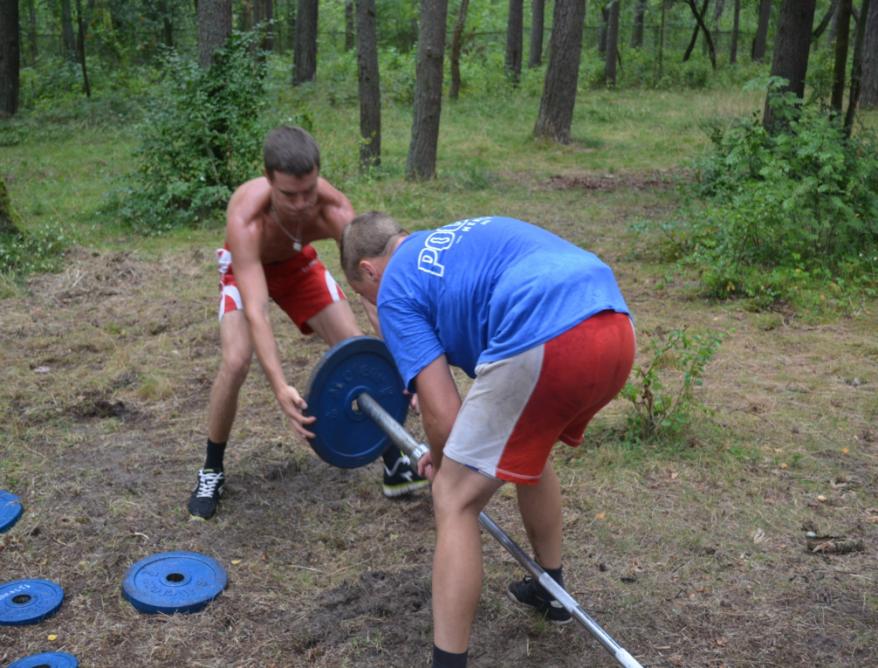 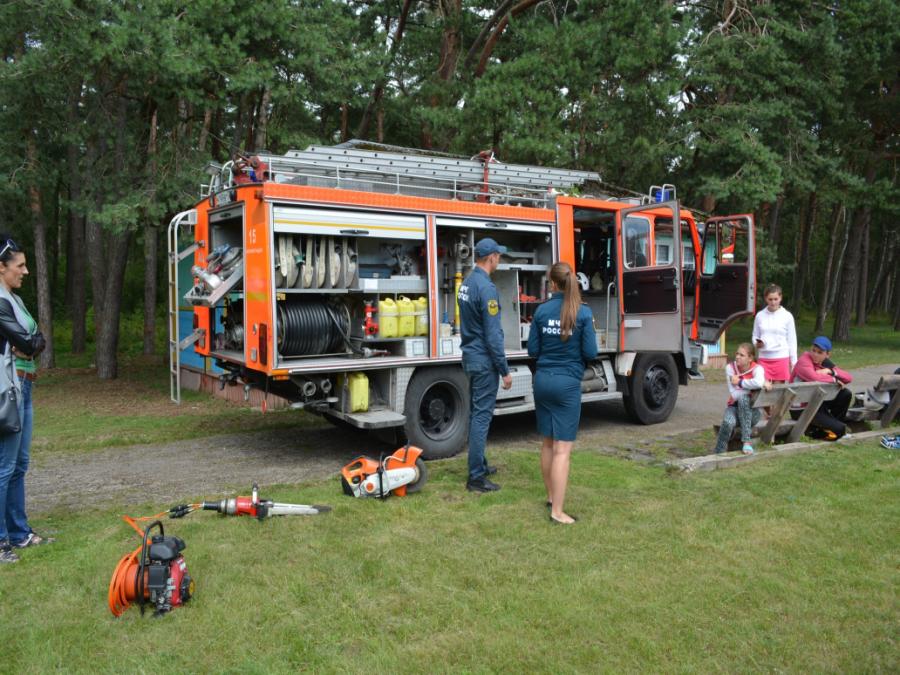 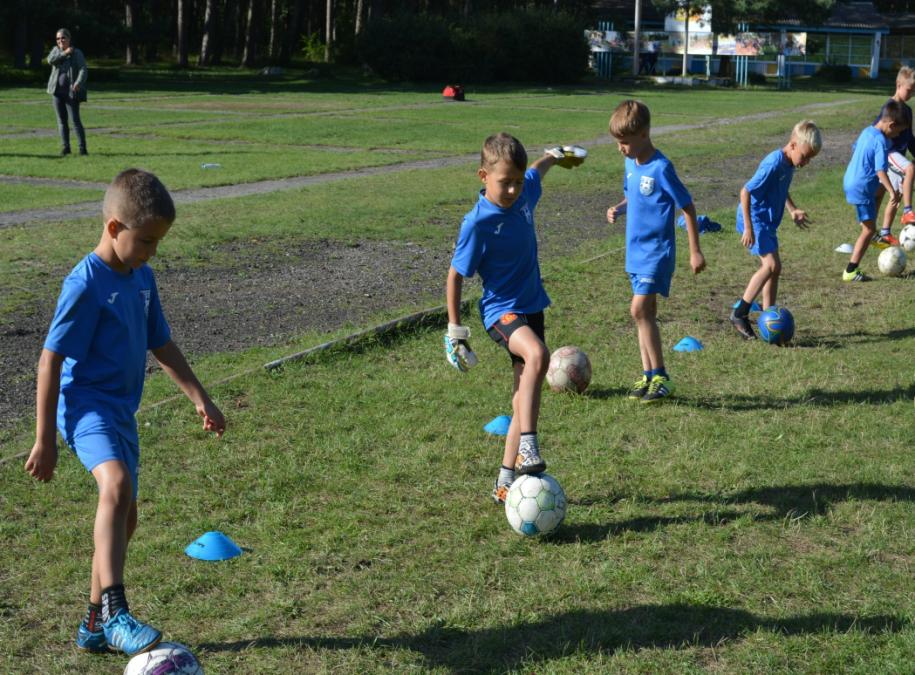 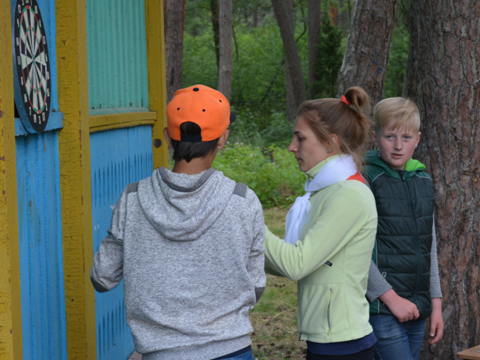 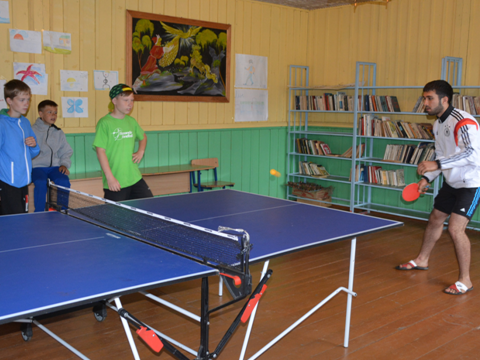 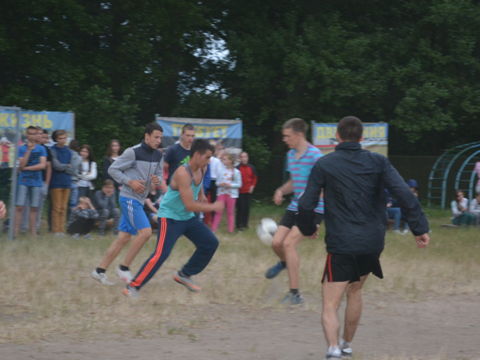 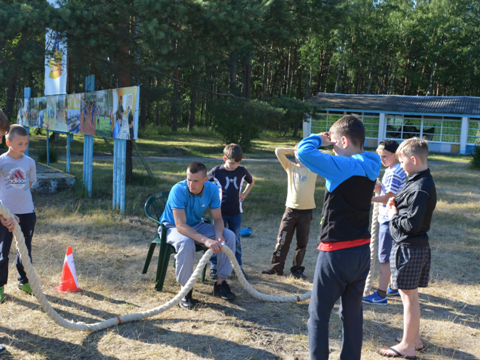 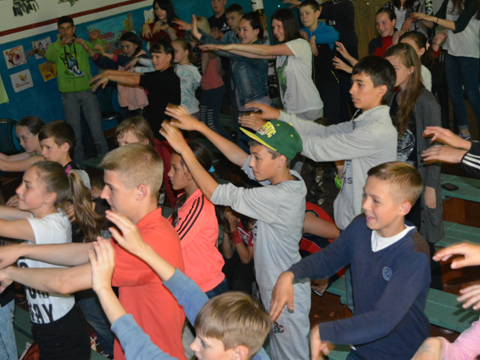 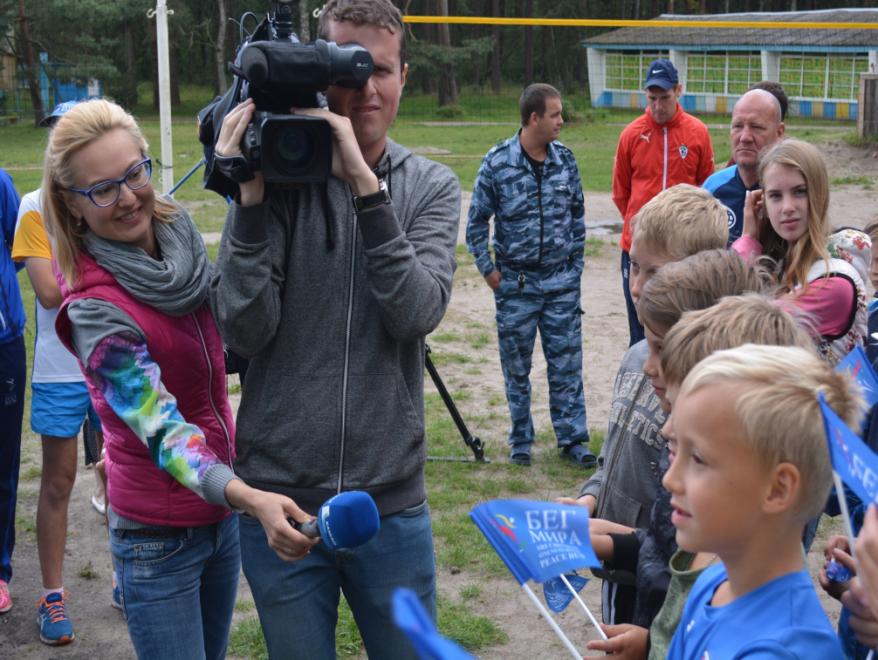 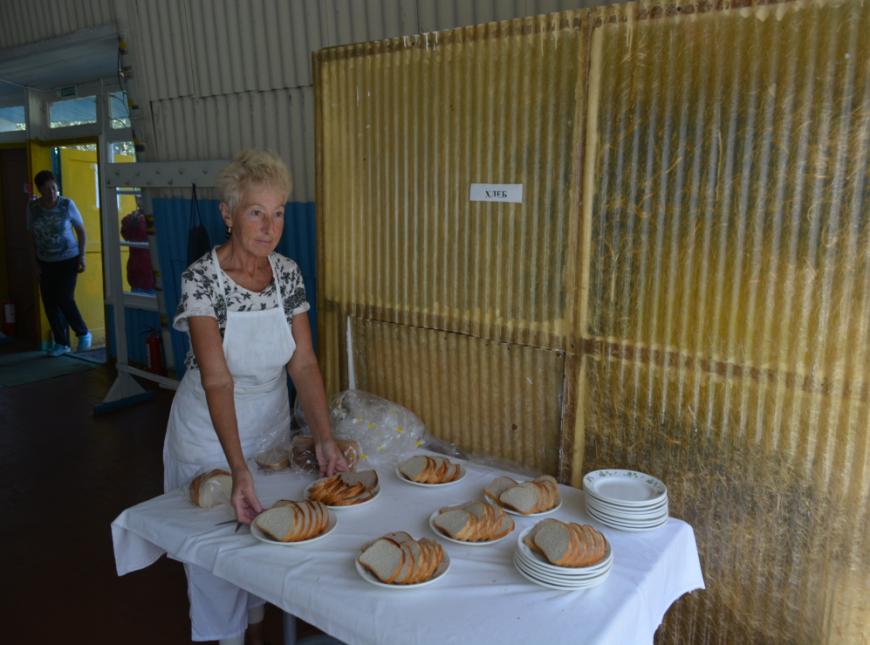 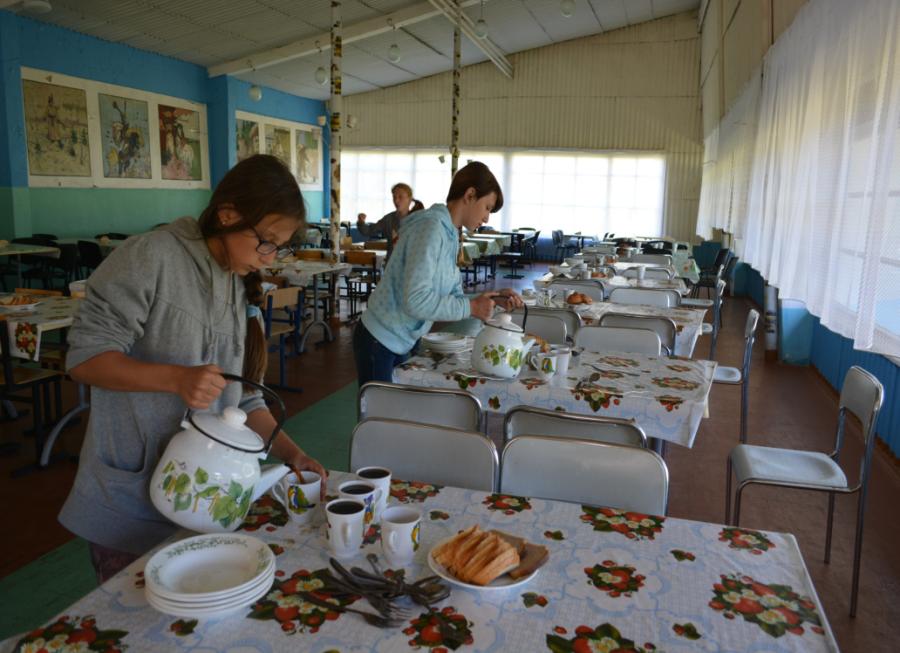 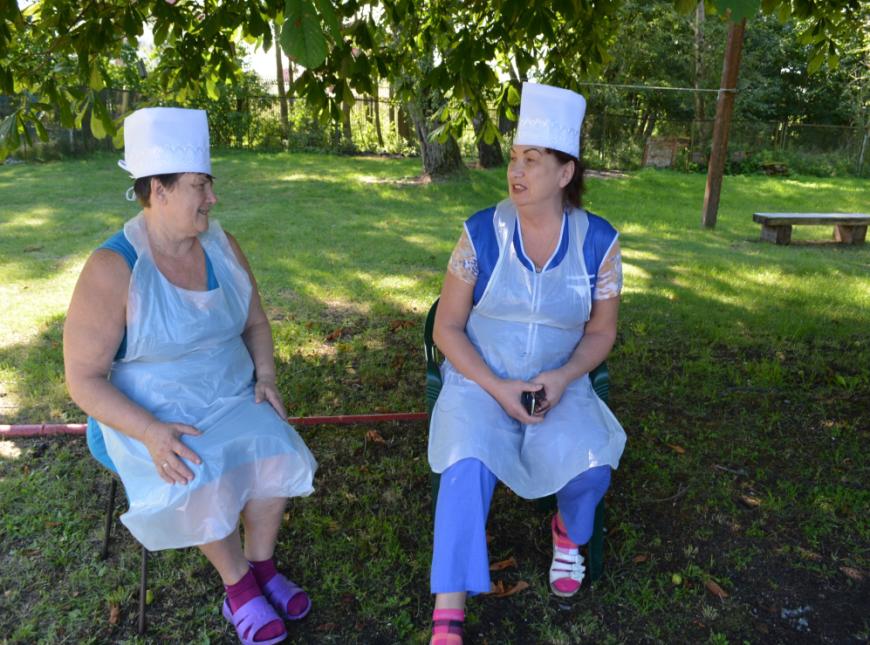 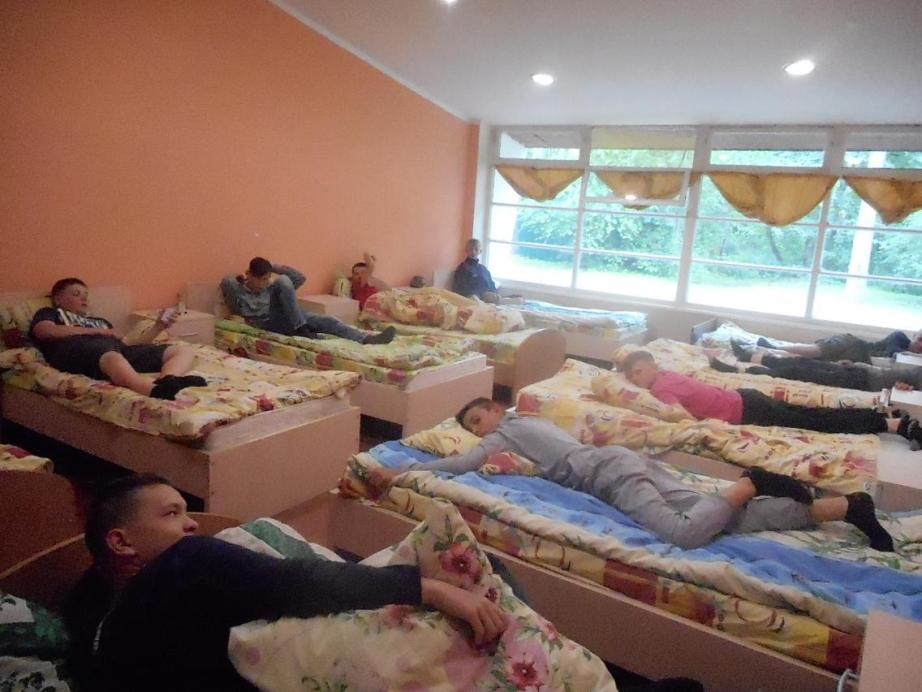 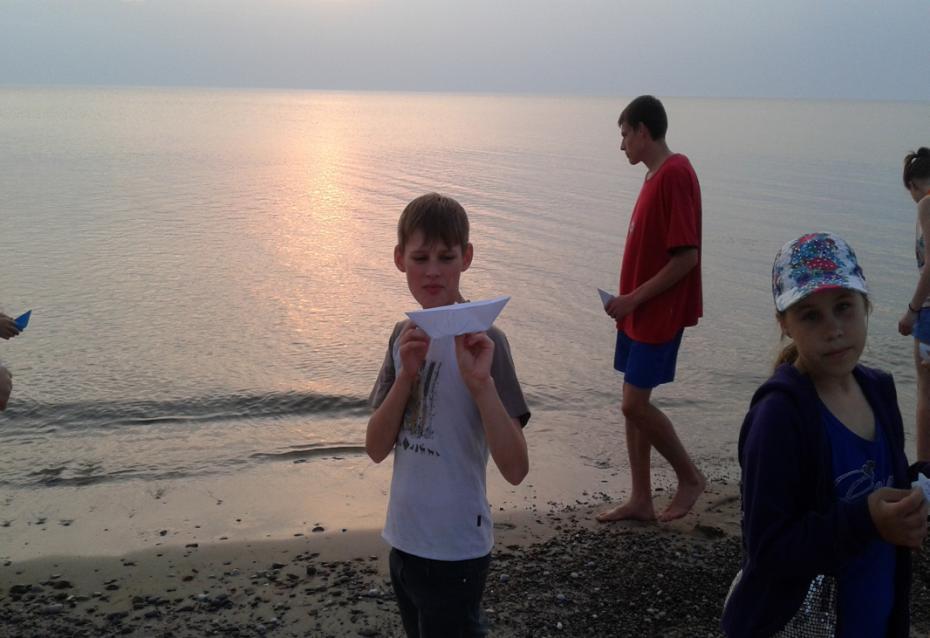 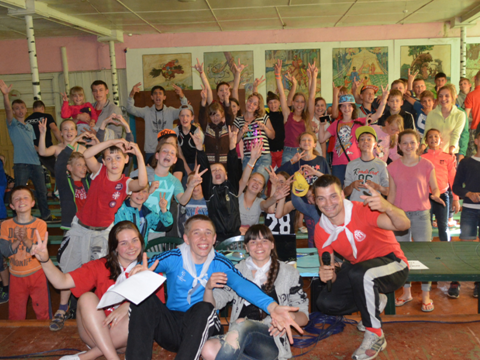 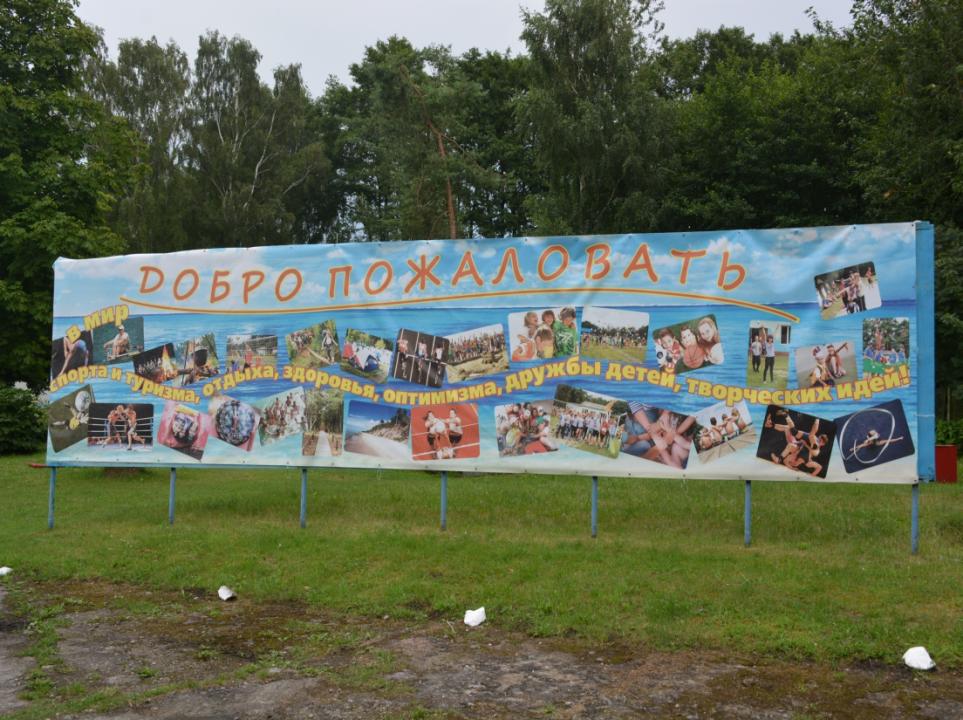 ДО СВИДАНИЯ, ЛАГЕРЬ, 
И ДО НОВЫХ ВСТРЕЧ!